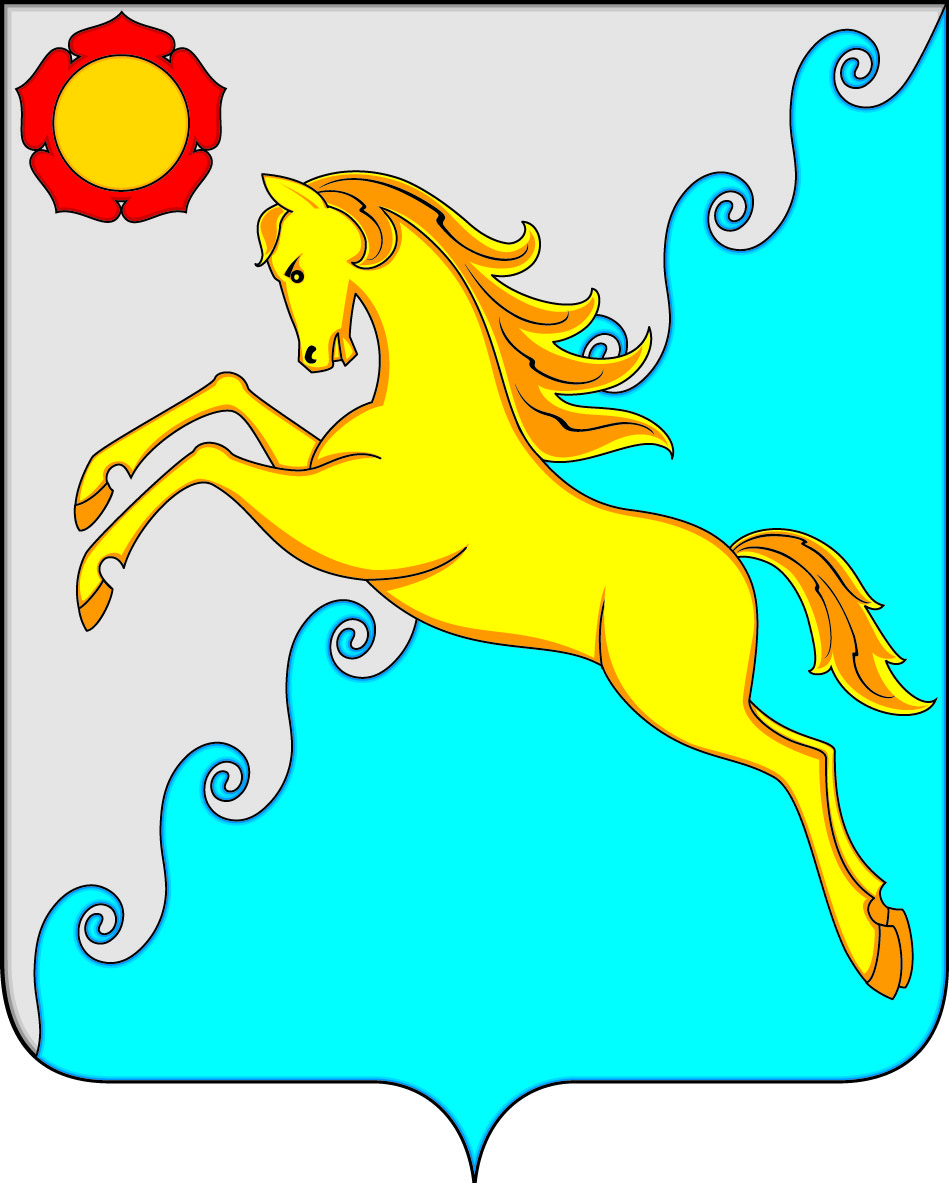 БЮДЖЕТ ДЛЯ ГРАЖДАН
К ОТЧЕТУ ОБ ИСПОЛНЕНИИ БЮДЖЕТА 
МУНИЦИПАЛЬНОГО ОБРАЗОВАНИЯ 
УСТЬ-АБАКАНСКИЙ РАЙОН 
РЕСПУБЛИКИ ХАКАСИЯ ЗА 2018 ГОД

Подготовлен на основании Решения Совета депутатов 
Усть-Абаканского района Республики Хакасия 
№   45 от 25 июня 2019 года 
«Об утверждении отчета об исполнении бюджета муниципального образования Усть-Абаканский район 
за 2018 год»
1
Управление финансов и экономики
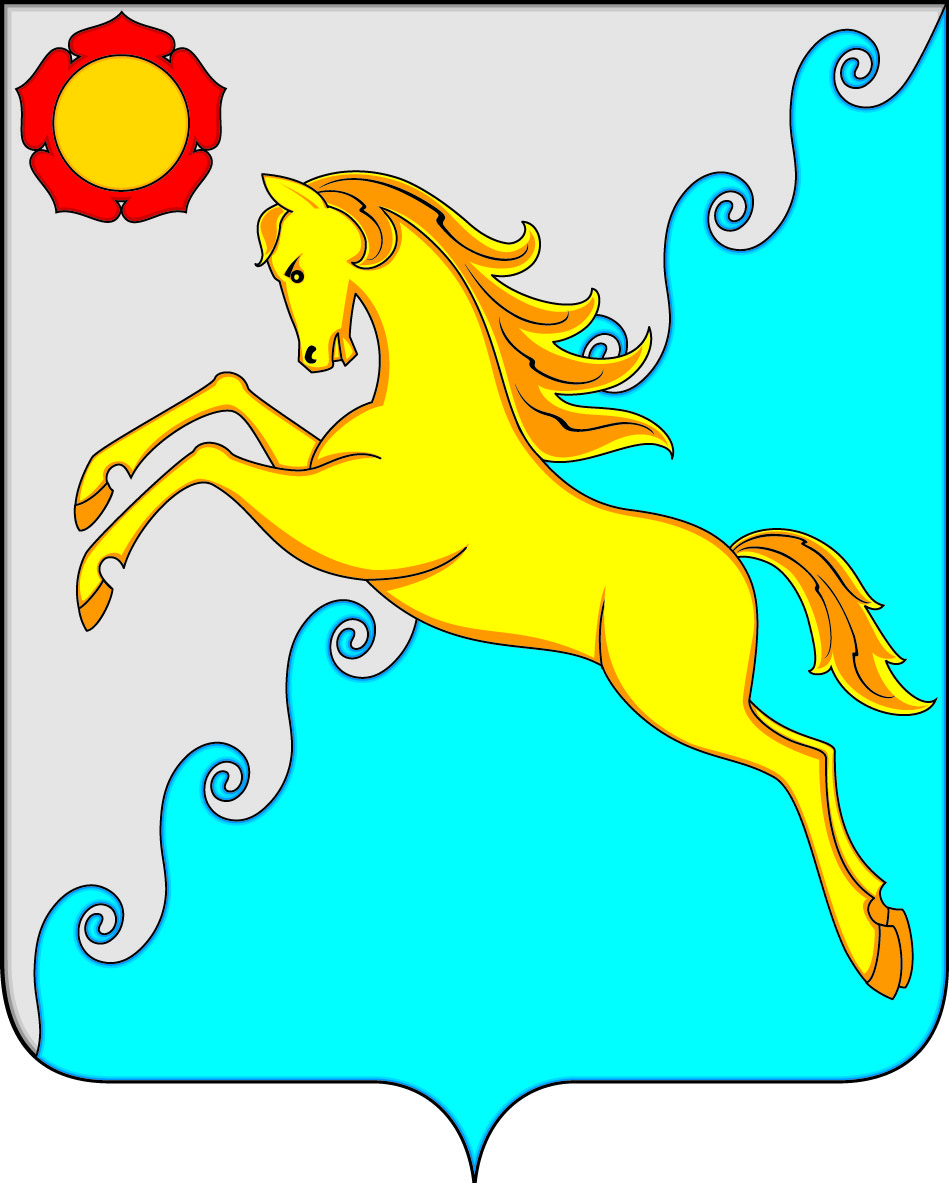 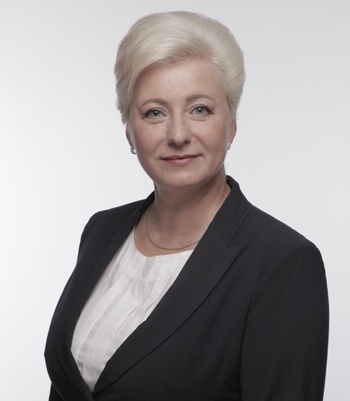 Уважаемые жители!

В целях реализации принципа прозрачности, открытости бюджета и бюджетного процесса и информирования жителей о расходовании средств бюджета Усть-Абаканского района разработан
 «Бюджет для граждан».
Данный информационный  ресурс познакомит вас с основными положениями отчета об исполнении бюджета муниципального образования Усть-Абаканский район за 2018 год. 
Информация в доступной форме знакомит вас с основными
характеристиками бюджета МО Усть-Абаканский район, достигнутыми целями и выполненными задачами, позволит Вам составить представление об источниках формирования доходов бюджета района, направлениях расходования бюджетных средств в 2018 году
	 «Бюджет для граждан» нацелен на получение обратной связи от
населения, которому интересны проблемы муниципального образования.
Глава Усть-Абаканского района  
Е.В. Егорова
2
Управление финансов и экономики
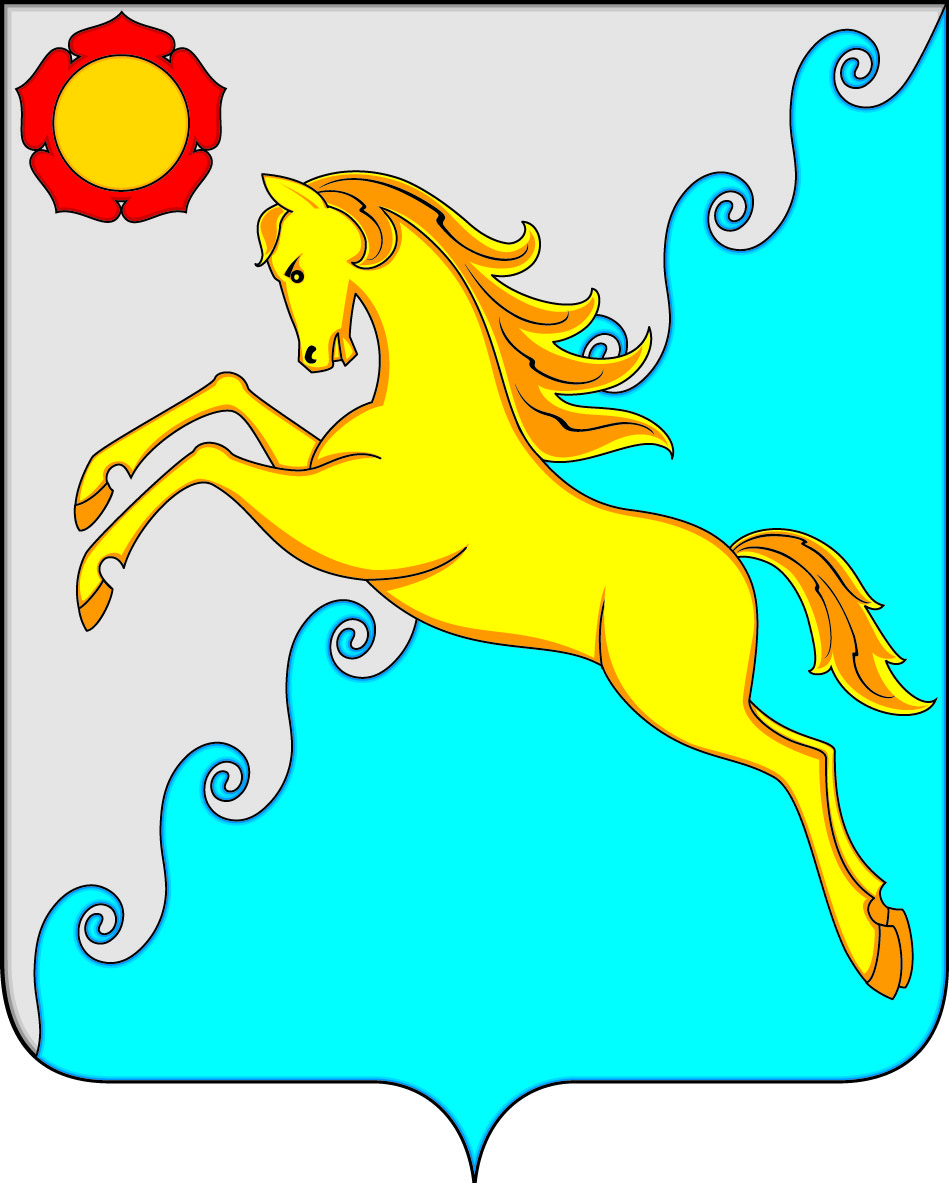 Отчет для граждан - это информационный ресурс, содержащий данные об исполнении бюджета за отчетный финансовый год, в доступной для широкого круга заинтересованных пользователей форме.
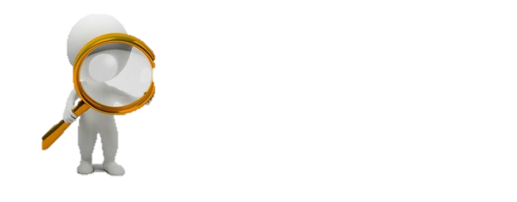 Отчет - состоит из источников и наборов данных, параметров и композиции элементов отчета муниципального образования на определенный период 
(отчетный финансовый год).
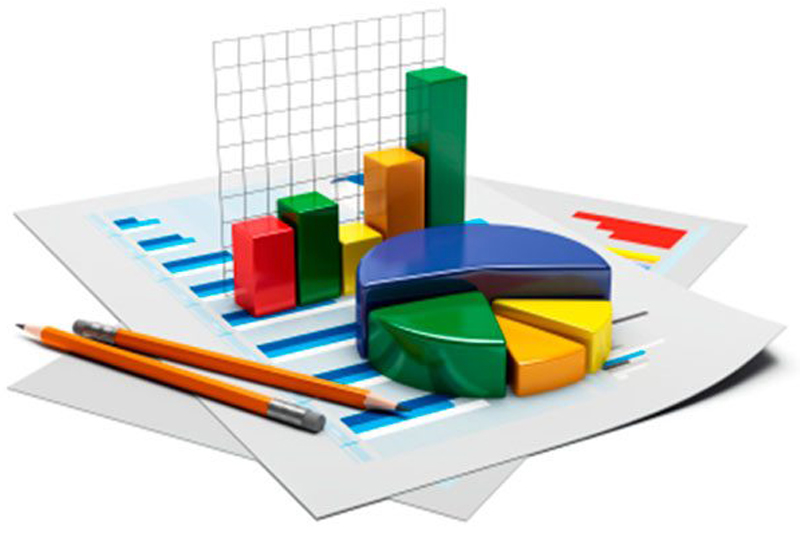 3
Управление финансов и экономики
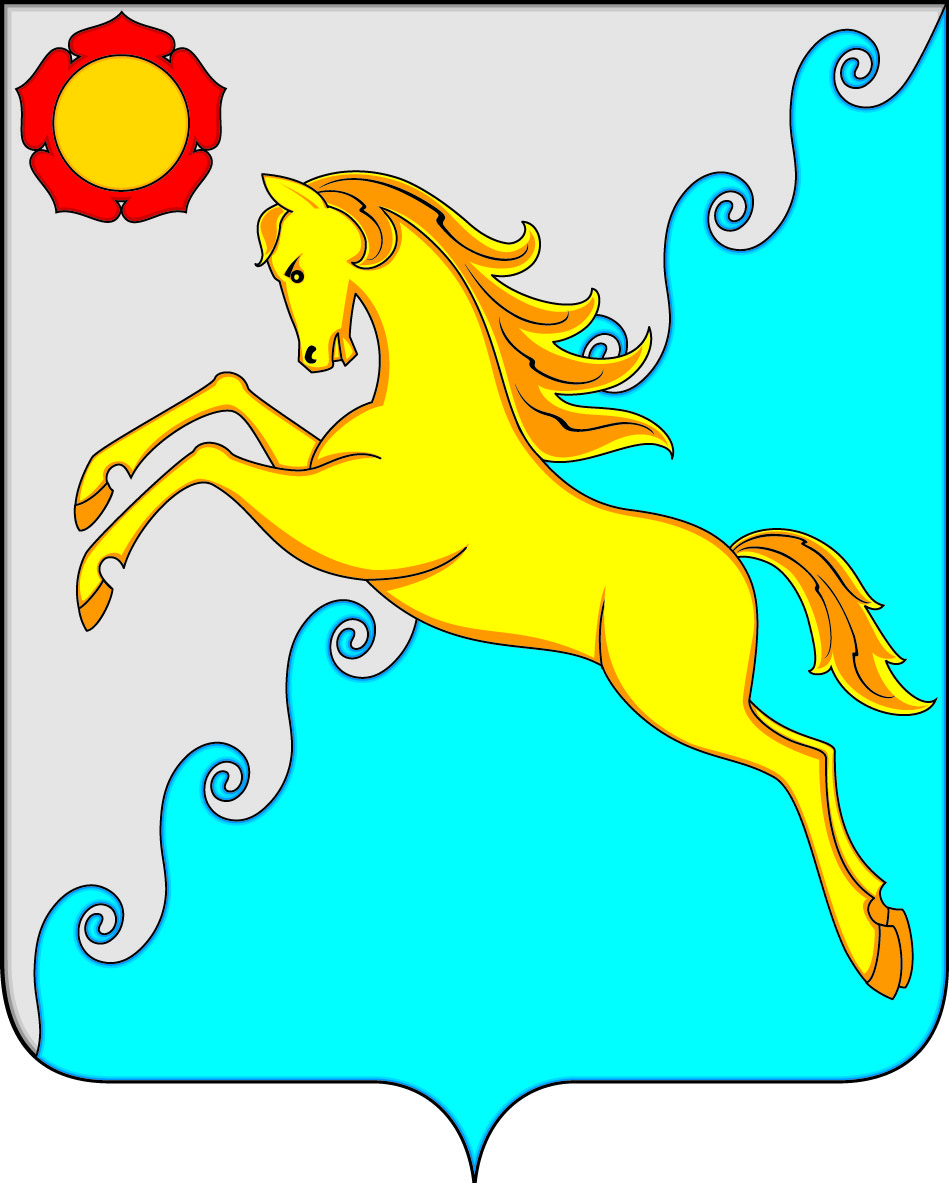 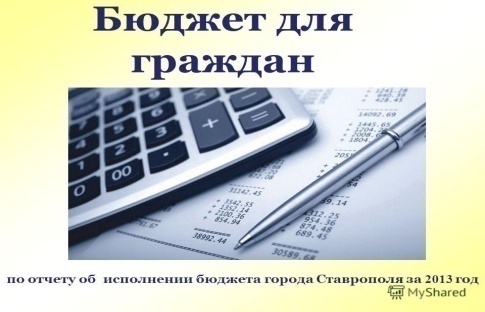 Исполнение бюджета

Исполнение бюджета – процесс сбора и учета доходов и осуществление расходов на основе сводной бюджетной росписи и кассового плана. 
Исполнение бюджета - это этап бюджетного процесса, который начинается с момента утверждения решения о бюджете и продолжается в течении финансового года. Существуют этапы этого процесса: 
исполнение бюджета по доходам - обеспечение своевременного и полного поступления в бюджет налогов, сборов, доходов от использования имущества и других обязательных платежей, в соответствии с утвержденным планом.
исполнение бюджета по расходам - финансирование мероприятий, предусмотренных решением о бюджете, в пределах утвержденных сумм с целью исполнения принятых расходных обязательств.
       Годовой отчет об исполнении бюджета предоставляется в Совет депутатов Усть-Абаканского района. По результатам рассмотрения отчета об исполнении бюджета Совет депутатов Усть-Абаканского района принимает решение об его утверждении.
4
Управление финансов и экономики
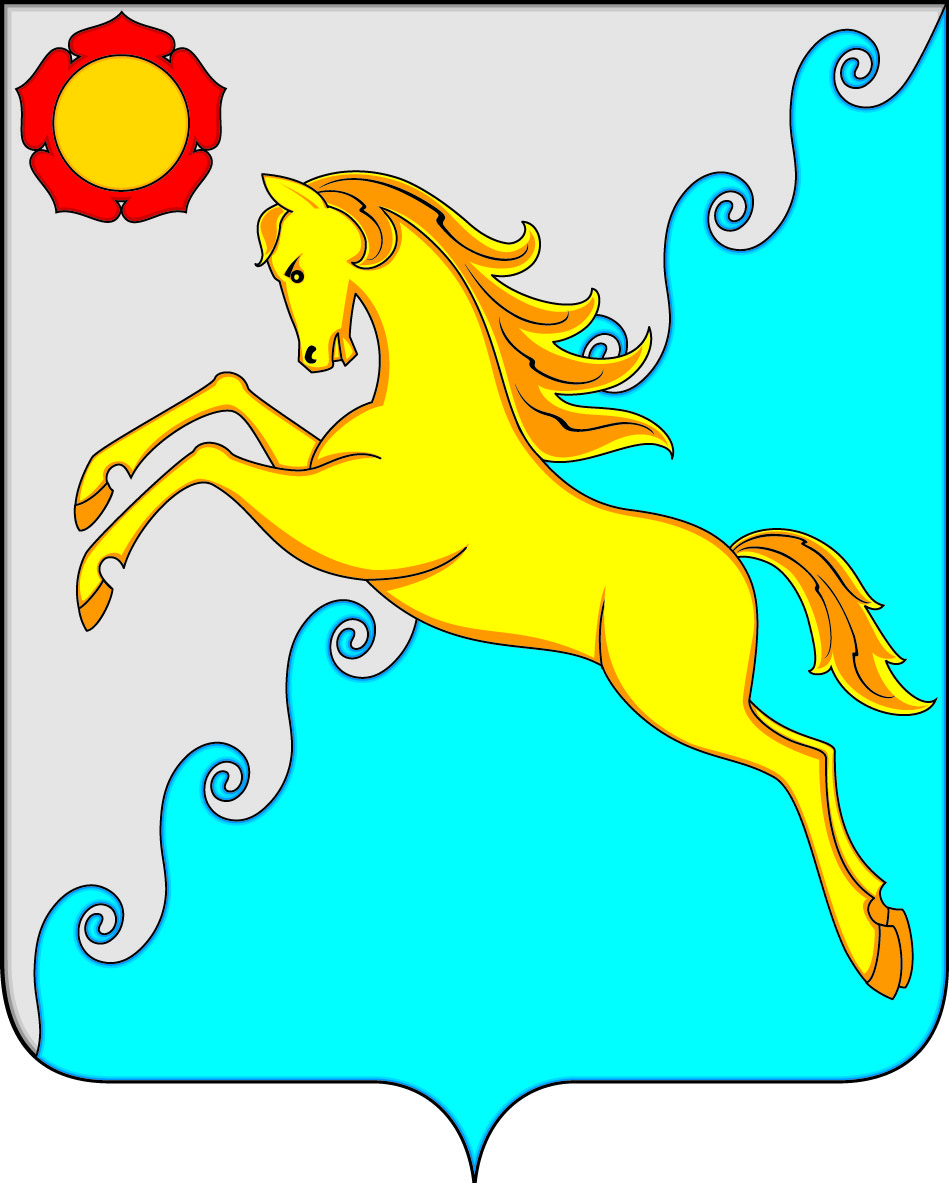 СОДЕРЖАНИЕ
1. Показатели социально-экономического развития 
Усть-Абаканского района
2. Основные характеристики бюджета муниципального образования
3. Доходы бюджета муниципального образования
4. Расходы бюджета муниципального образования
5. Инвестиционная политика муниципального образования
6. Муниципальный долг муниципального образования
7. Дополнительная информация
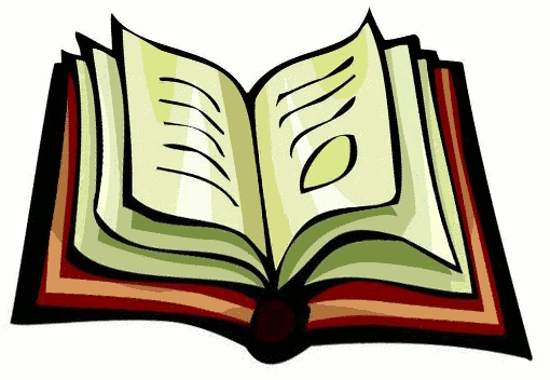 Управление финансов и экономики
5
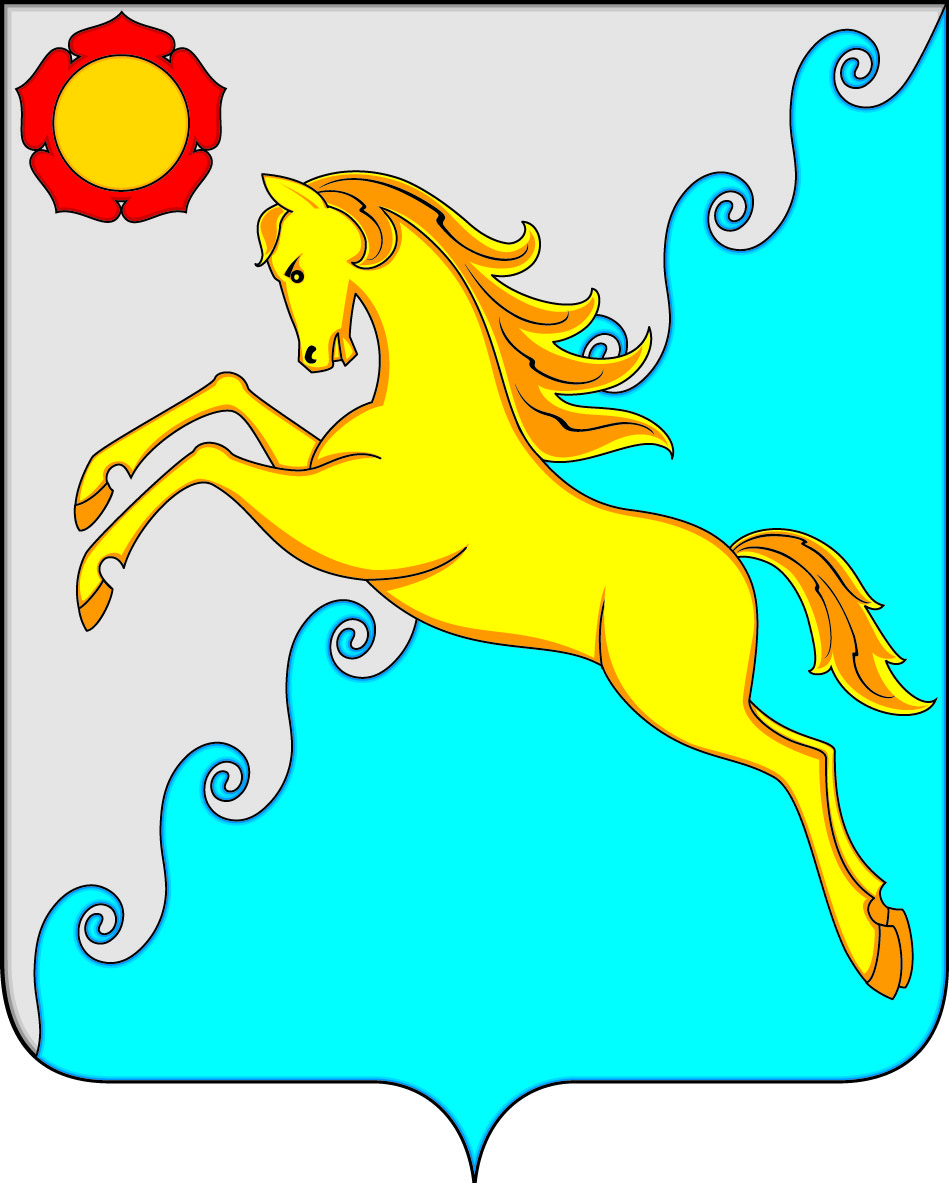 1. Показатели социально-экономического потенциала района
социально-экономическая характеристика района
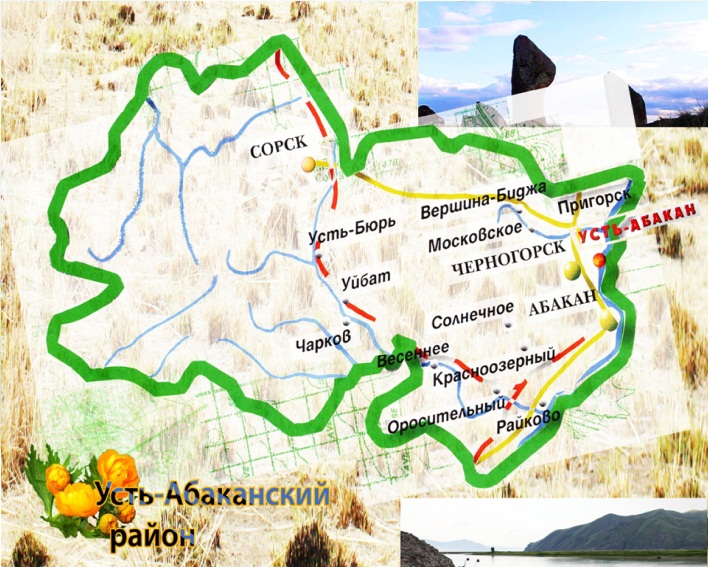 Площадь   7 520  км2
13 муниципальных образований
38 населенных пунктов
Численность населения – 41 719
Протяженность автомобильных дорог
1 406,6 км
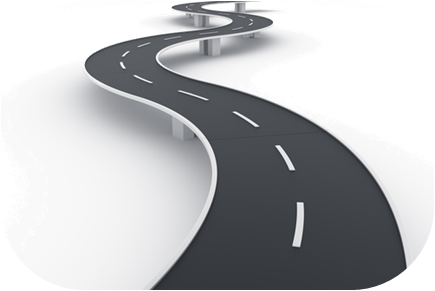 Городское население   36,9 %
Сельское население  63,1 %
6
Управление финансов и экономики
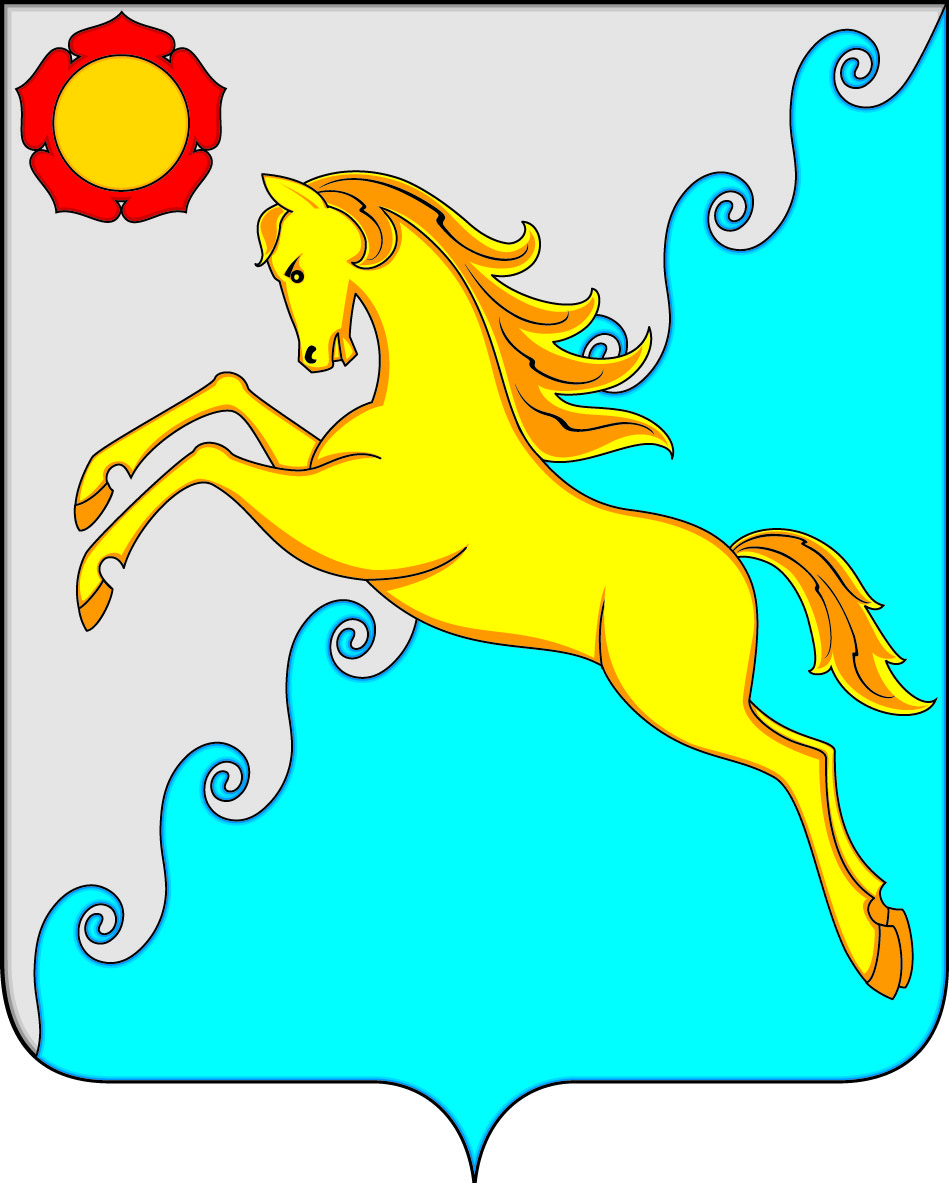 1. Показатели социально-экономического потенциала района
Сеть муниципальных учреждений
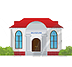 38 муниципальных учреждений
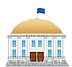 Администрация района
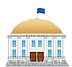 Совет депутатов
8 детских дошкольных учреждений 
  2 490 воспитанников
16 школ 
4 902 обучающихся
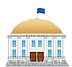 Контрольно-счетная палата
Школа-интернат 
154 обучающихся
Спортивная школа 
 1 540 обучающихся
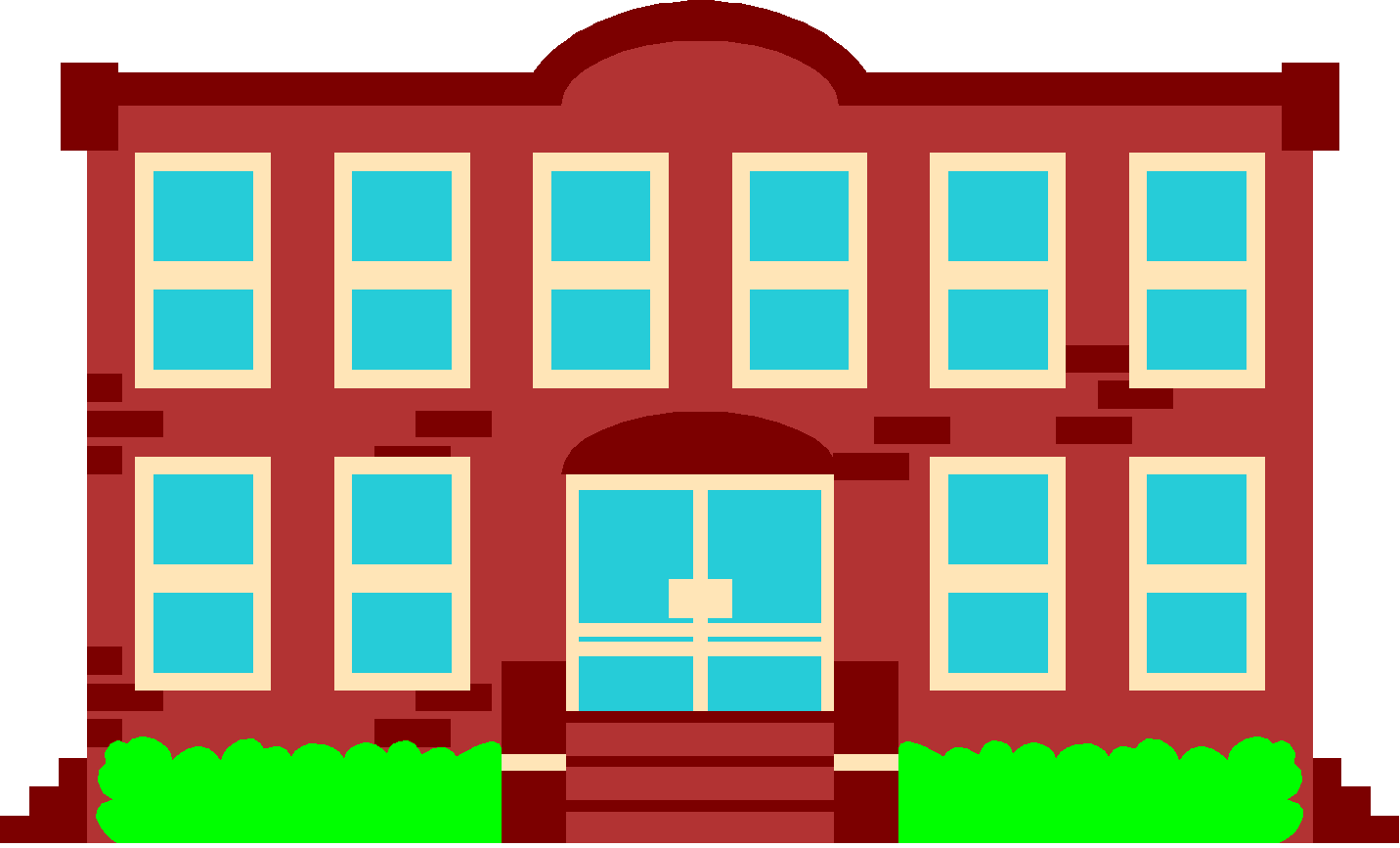 Коррекционная школа 
52 обучающихся
Детская школа искусств
280 обучающихся
Из бюджета МО Усть-Абаканский район
финансируется
47 учреждений
Учреждение 
доп. образования детей –
 
«Усть-Абаканский ЦДО»
 2 332  воспитанника
Загородный лагерь
Районный молодёжный ресурсный центр
2 Дома культуры
2 Музея
Централизованная библиотечная система
Редакция Газеты
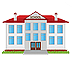 6 функциональных управлений
Правовая служба
Управление финансов и экономики
7
1. Показатели социально-экономического потенциала района
УРОВЕНЬ  ЖИЗНИ  НАСЕЛЕНИЯ
Среднемесячная заработная плата, руб.
Средний размер назначенной трудовой пенсии, руб.
Величина прожиточного  минимума(в среднем на душу населения, руб.)
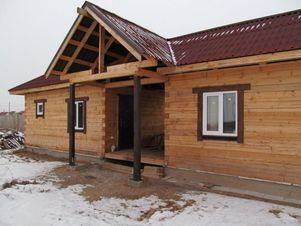 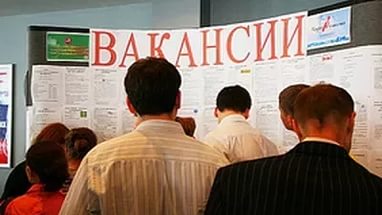 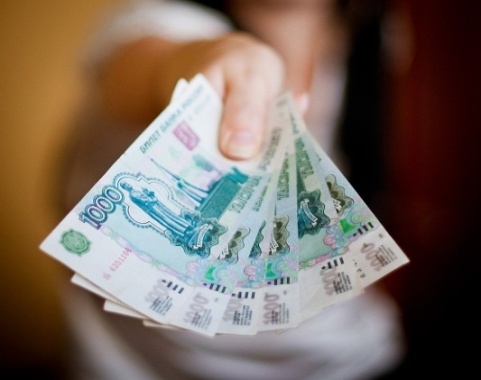 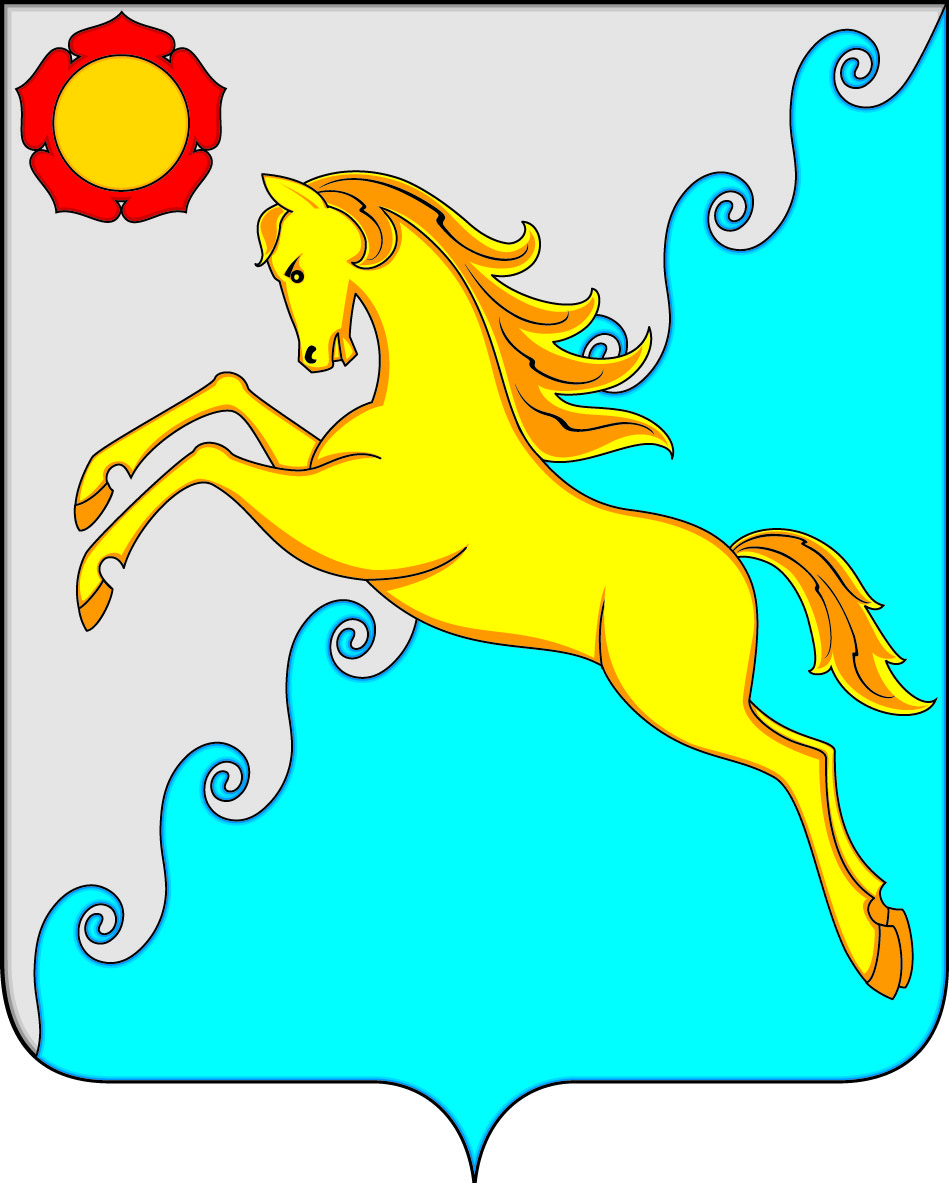 Динамика основных показателей социально-экономического развития Усть-Абаканского  района
В результате анализа динамики основных показателей социально-экономического развития Усть-Абаканского района по итогам января-декабря 2018 года были получены следующие результаты:
- объем промышленного производства  вырос  на 18,8% г/г;
- производство продукции сельского хозяйства снизилось  на 14,8% г/г;
- оборот розничной торговли увеличился на 26,8% г/г; 
- среднемесячная заработная плата увеличилась на 14,2% г/г; 
инвестиции в основной капитал снизились на 43%;
уровень регистрируемой безработицы снизился с 1,5% до 1,38%.
9
Промышленное производство
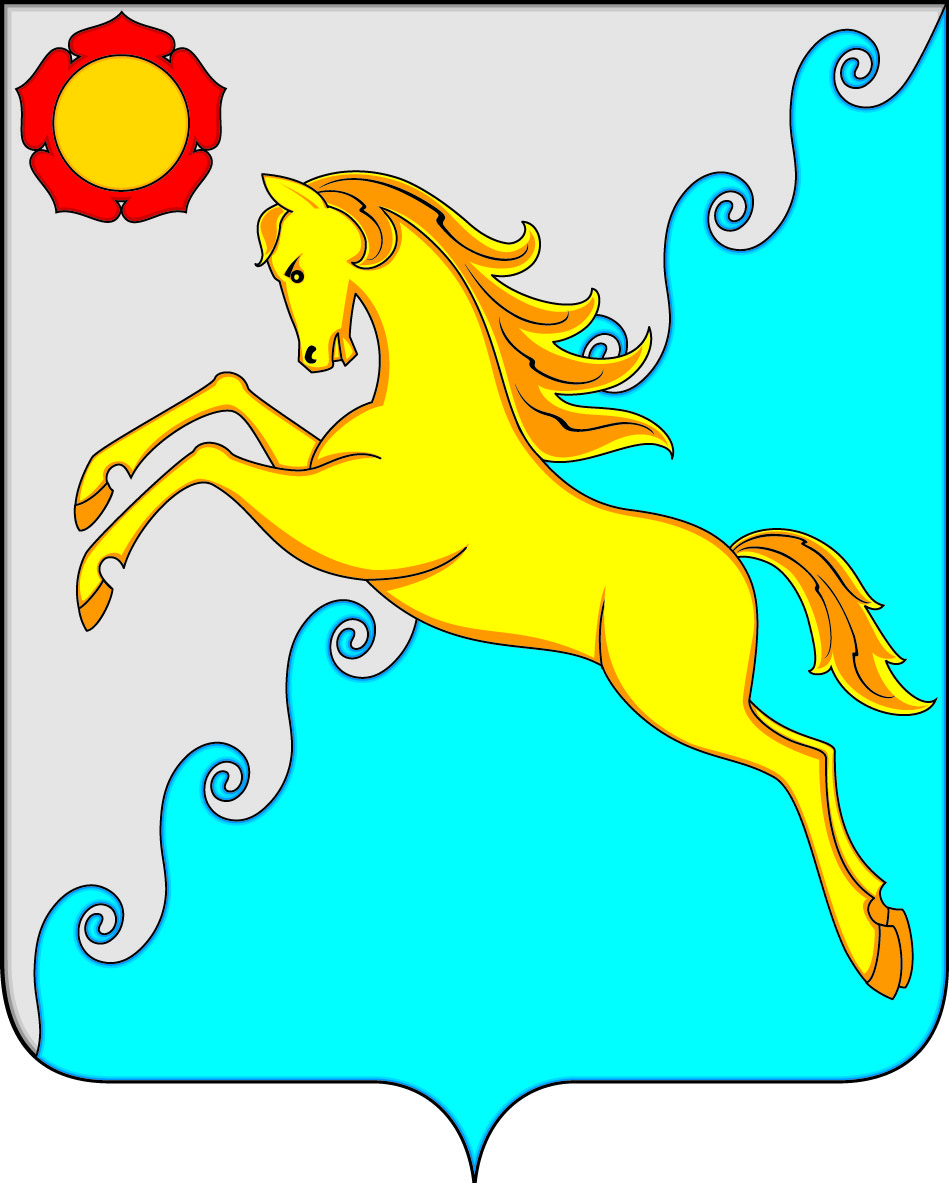 Структура  промышленного производства 2018 год
Динамика темпов развития промышленного производства, млн.руб.
10
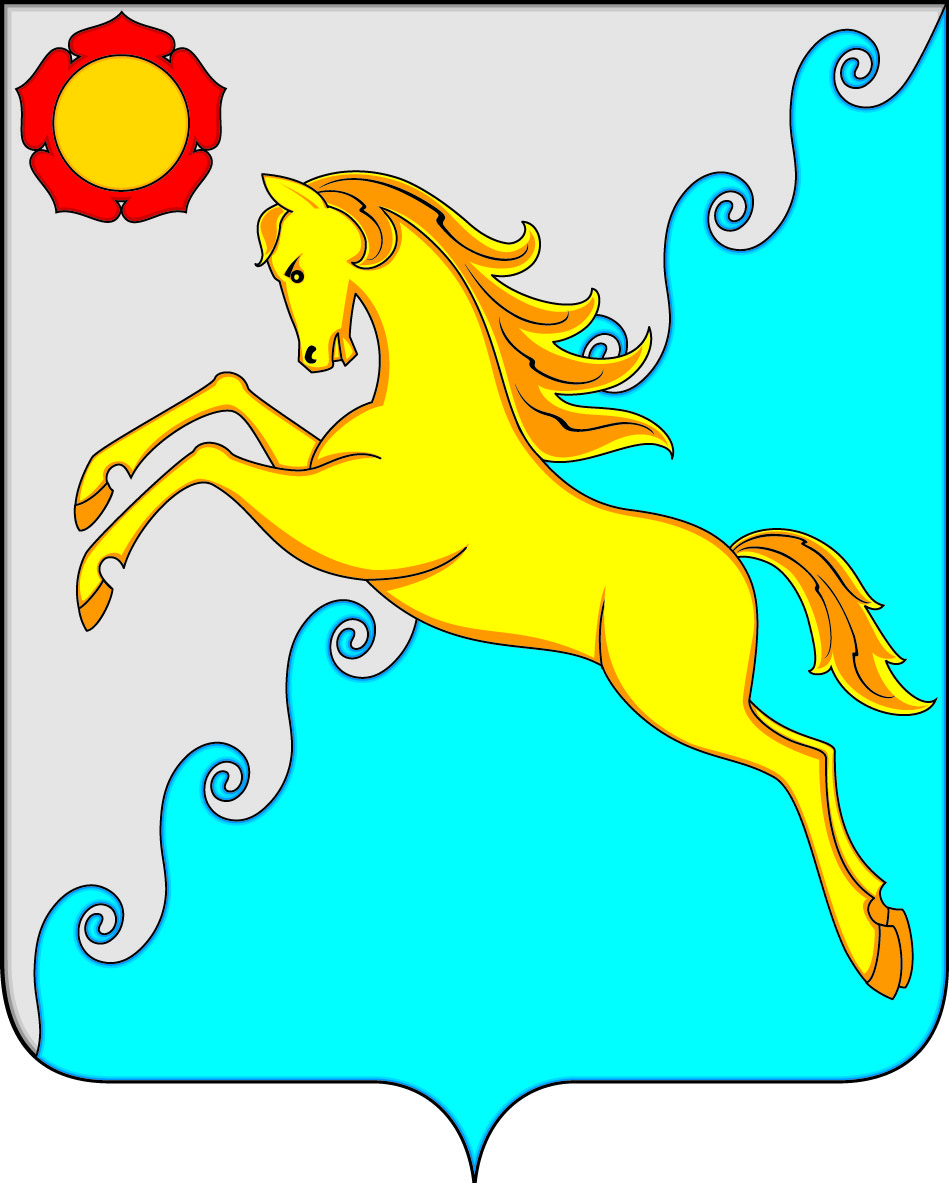 2. Основные характеристики бюджета муниципального образования
Основные понятия
Бюджет - форма образования и расходования денежных средств, предназначенных для финансового обеспечения задач и функций государства и местного самоуправления.

Доходы бюджета - поступающие в бюджет денежные средства.
Расходы бюджета - выплачиваемые из бюджета денежные средства.
Дефицит бюджета - превышение расходов бюджета над его доходами.
Профицит бюджета - превышение доходов бюджета над его расходами.
Бюджетный кредит – форма финансирования бюджетных расходов, которая предусматривает предоставление средств на возвратной и возмездной основах
11
Управление финансов и экономики
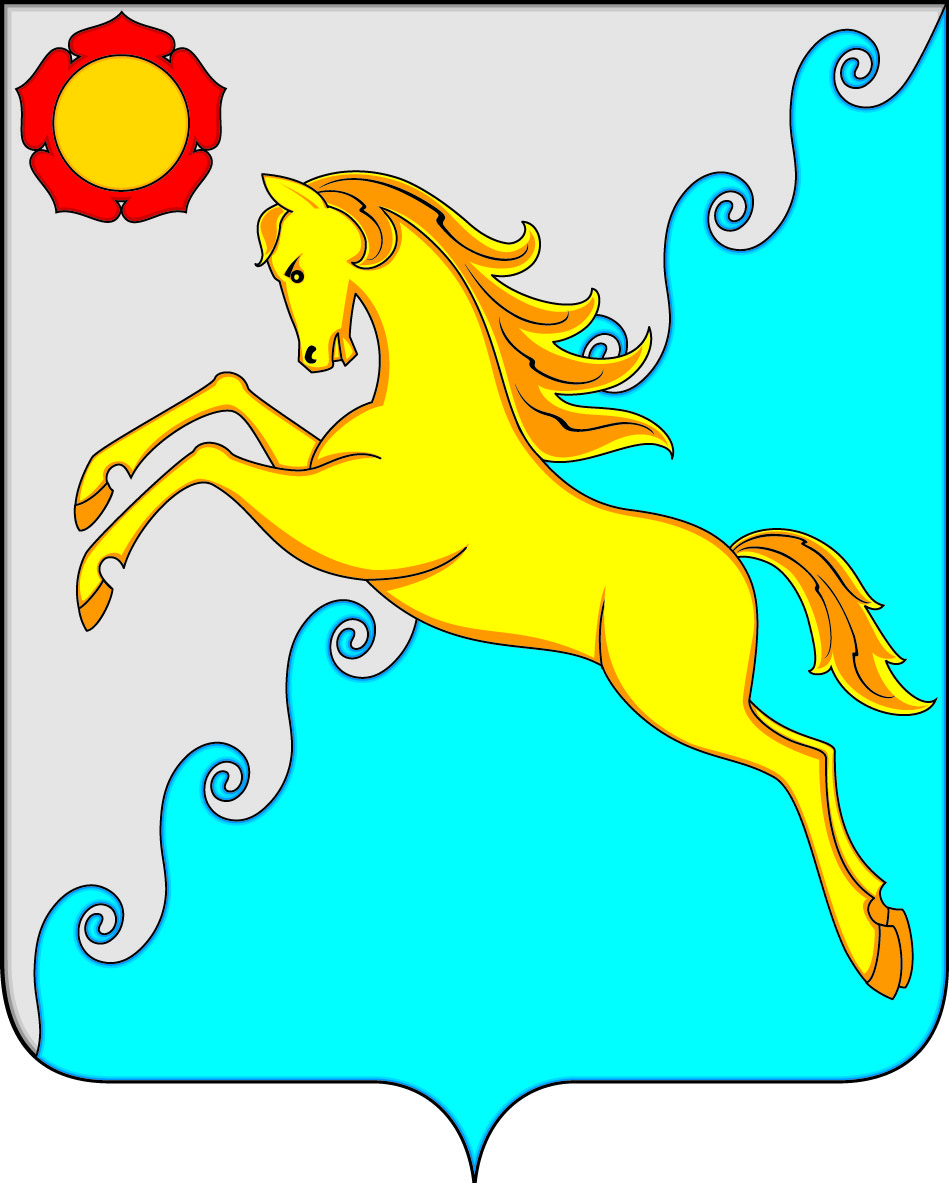 2. Основные характеристики бюджета муниципального образования
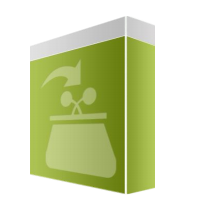 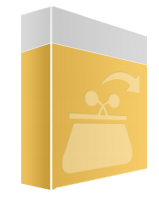 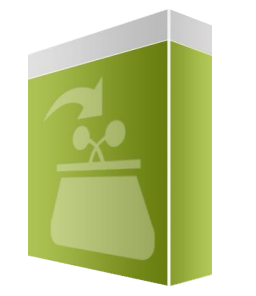 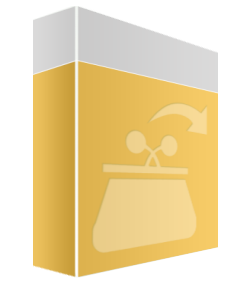 Доходы
Расходы
Расходы
Доходы
Профицит
(доходы больше 
расходов)
Дефицит
(расходы больше 
доходов)
При превышении расходов над доходами принимается решение об источниках покрытия дефицита (привлечение кредитов, изменение остатков средств).
При превышении доходов над расходами принимается решение, как их использовать (погашать долг, накапливать остатки, направлять на развитие).
12
Управление финансов и экономики
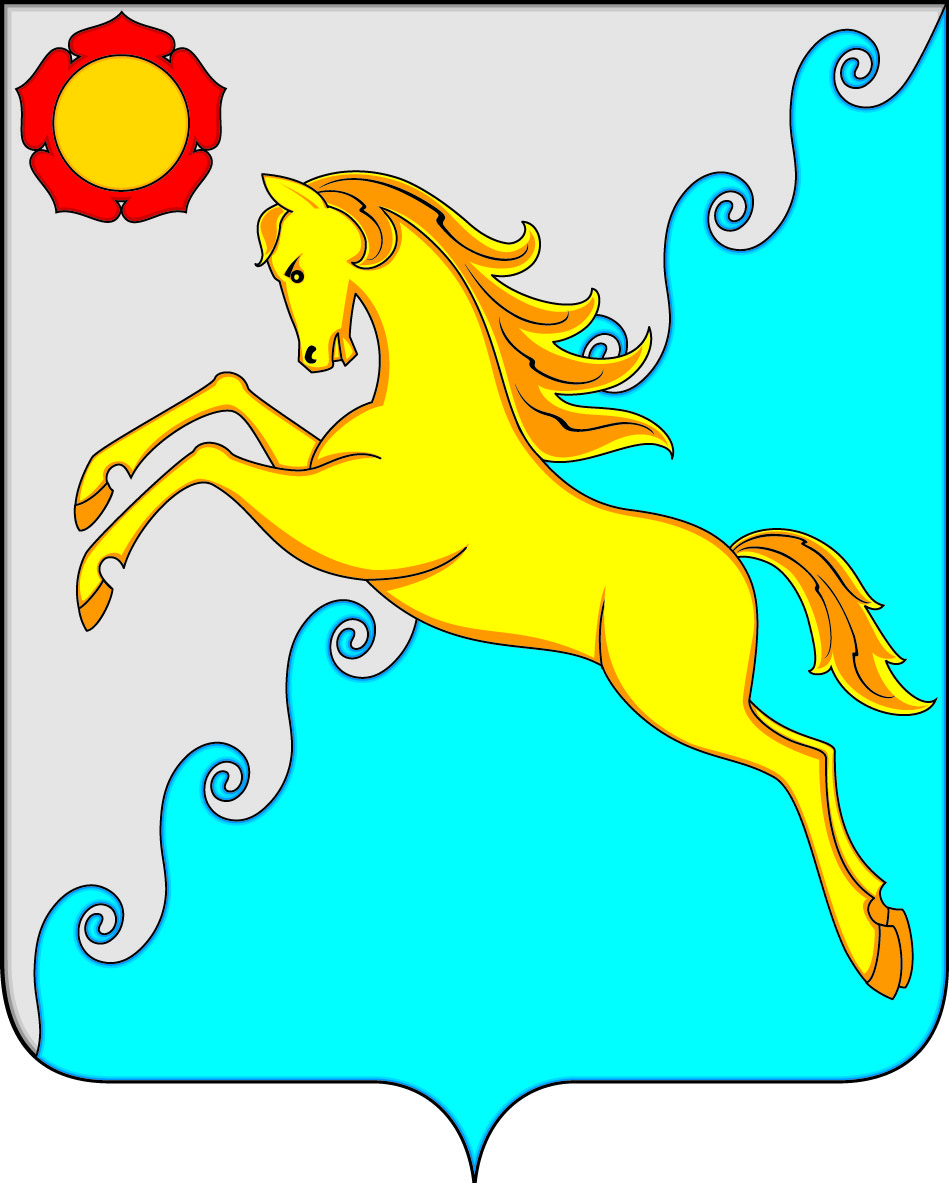 2. Основные характеристики бюджета муниципального образования
млн. руб.
млн. руб.
2016 год
2017 год
2018 год
Управление финансов и экономики
13
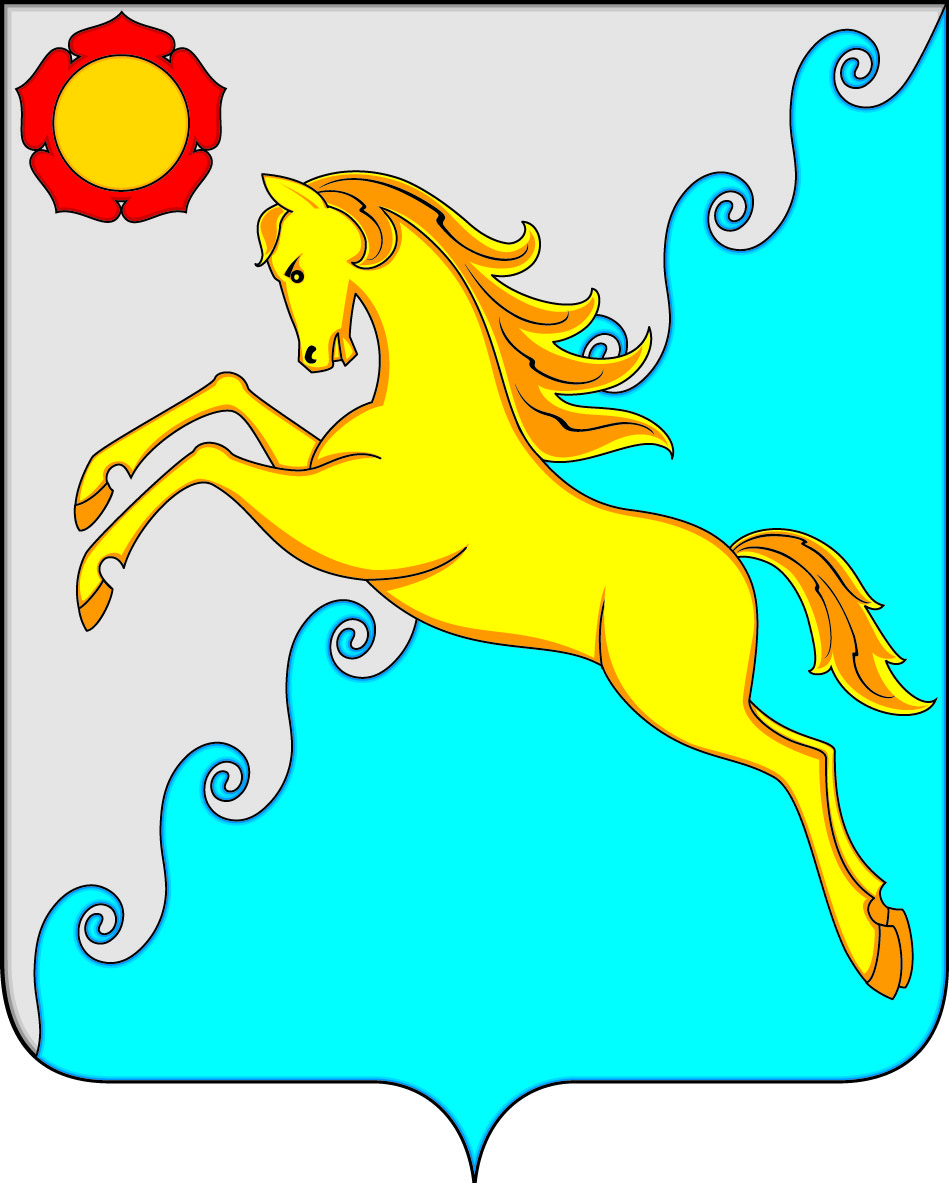 2. Основные характеристики бюджета муниципального образования
Доходы районного бюджета
Неналоговые доходы –
платежи, установленные законодательством Российской Федерации
 
•арендная плата за землю 
•доходы от использования муниципального имущества 
•доходы от реализации муниципального имущества 
•плата за негативное воздействие на окружающую среду 
•платные услуги от муниципальных учреждений 
•доходы от продажи земельных участков 
•штрафы за нарушение законодательства РФ 
•прочие неналоговые доходы
Безвозмездные поступления 

•поступления из республиканского бюджета межбюджетных трансфертов в виде дотаций, субсидий, субвенций и иных межбюджетных трансфертов 
•поступление от организаций и граждан (кроме налоговых и не налоговых доходов)
Налоговые доходы

Налоговые доходы - поступление от уплаты налогов, установленных Налоговым кодексом Российской Федерации 

•налог на доходы физических лиц 
•акцизы 
•единый налог на вмененный доход 
•единый сельскохозяйственный налог 
•налог, взимаемый в связи применением патентной системы налогообложения 
• госпошлина
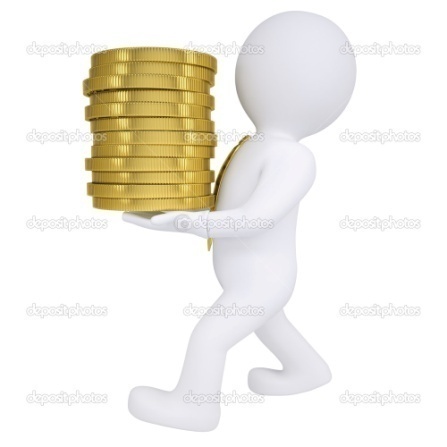 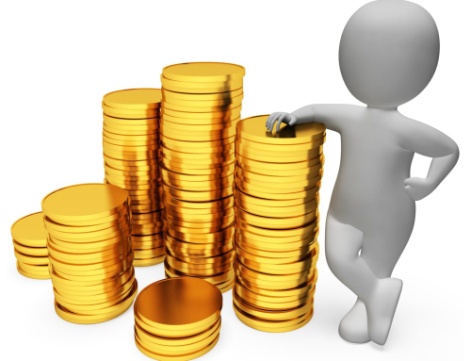 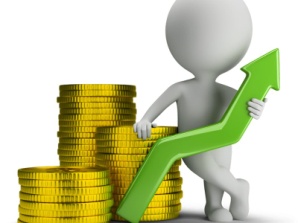 Управление финансов и экономики
14
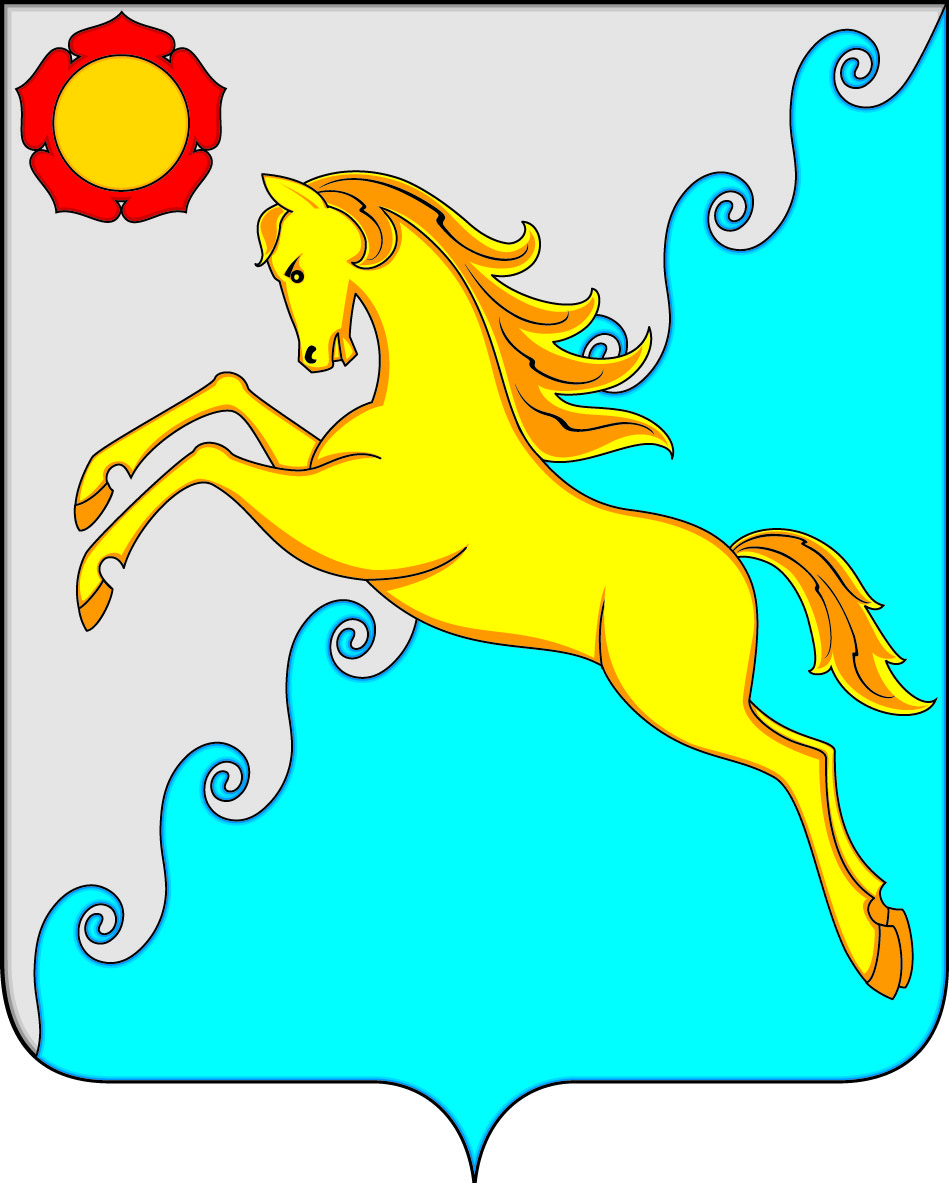 3. Доходы бюджета муниципального образования
Структура доходов бюджета   за 2016 – 2018 годы
15
Управление финансов и экономики
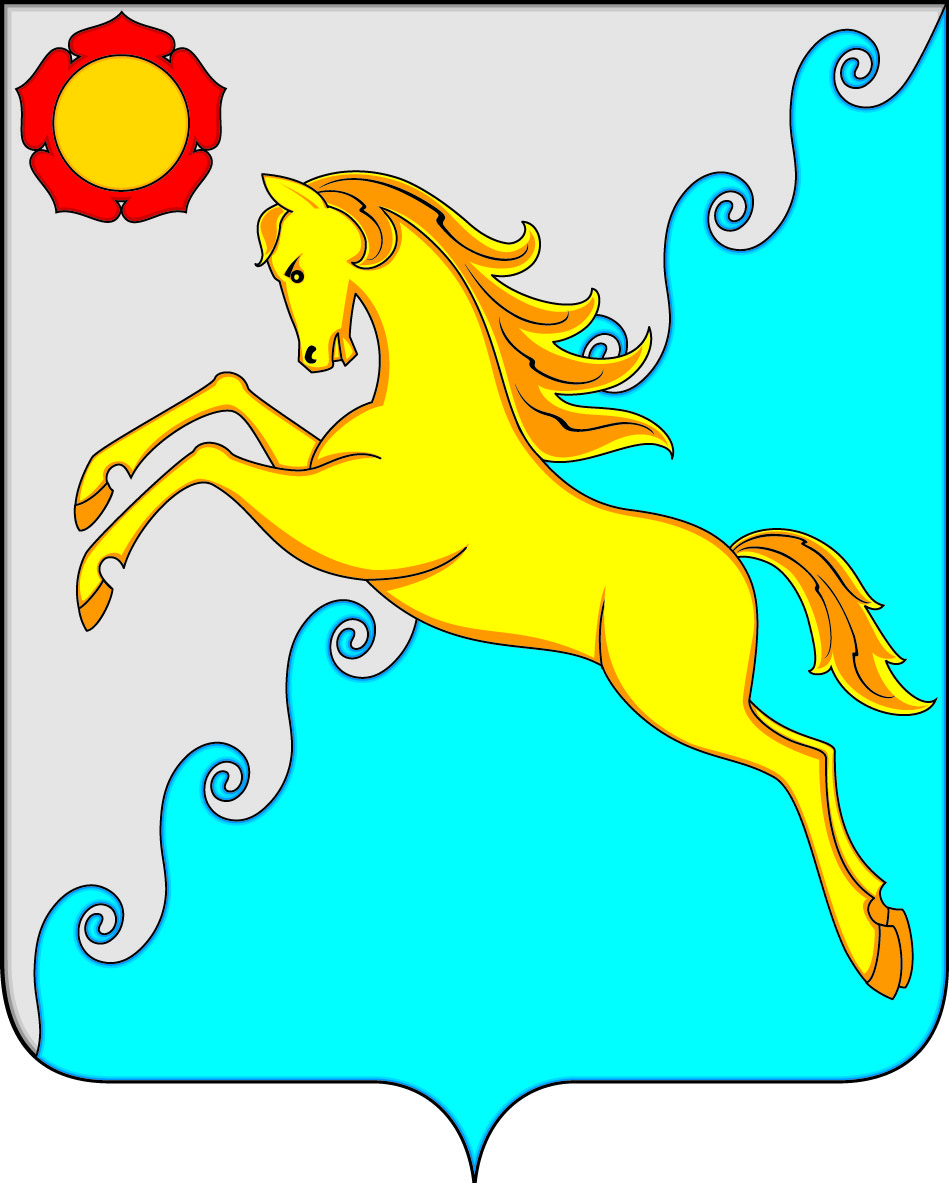 Поступление в доходы бюджета муниципального образования Усть-Абаканский район за 2018 год
тыс. руб.
16
Управление финансов и экономики
3. Доходы бюджета муниципального образования
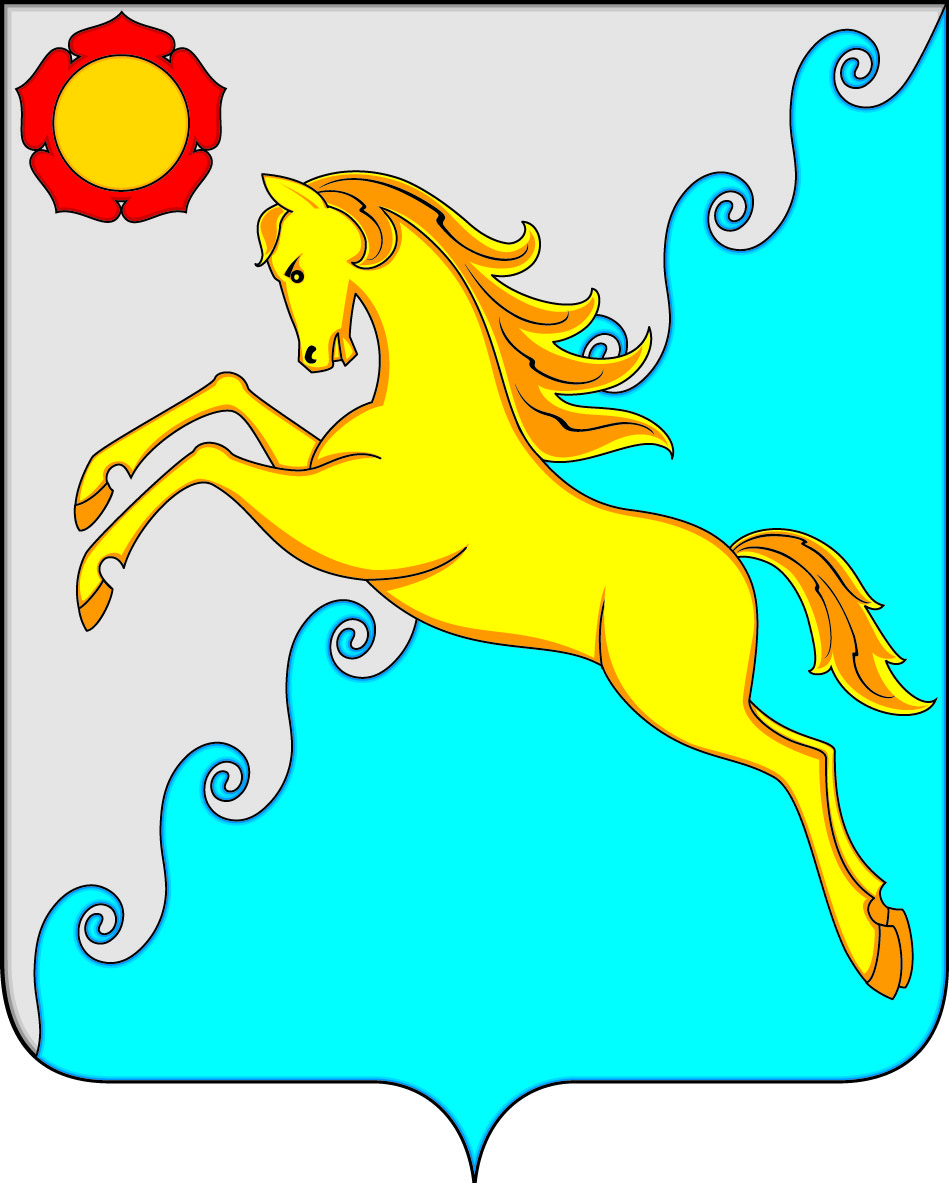 Акцизы
Налоги 
на совокупный доход
Государственная пошлина
СТРУКТУРА НАЛОГОВЫХ
И НЕНАЛОГОВЫХ ДОХОДОВ
БЮДЖЕТА
2016 год – 6 587,9
2017 год – 6 531,7
2018 год – 6 446,8
2016 год – 4 244,5
2017 год – 4 553,2
2018 год – 4 524,9
2016 год – 15 111,8
2017 год – 13 315,1
2018 год – 14 167,9
Доходы от использования муниципального имущества
2016 год – 20 026,4
2017 год – 111 818,8
2018 год – 116 547,9
Налог на доходы физических лиц
тыс. руб.
Платежи за пользование природными ресурсами
2016 год – 206 313,5
2017 год – 233 230,2
2018 год – 240 878,2
2016 год –  14 256,8
2017 год – 15 012,7
2018 год – 19 782,4
Налоговые и неналоговые доходы  (ВСЕГО):
2016 год – 278 875,7
2017 год – 390 083,9
2018 год – 412 463,0
Доходы от продажи материальных и нематериальных активов
2016 год – 8 679,3
2017 год – 3 298,2
2018 год – 6 531,7
Прочие доходы
2016 год – 3 655,5
2017 год – 2 324,1
2018 год – 3 573,6
Управление финансов и экономики
17
3. Доходы бюджета муниципального образования
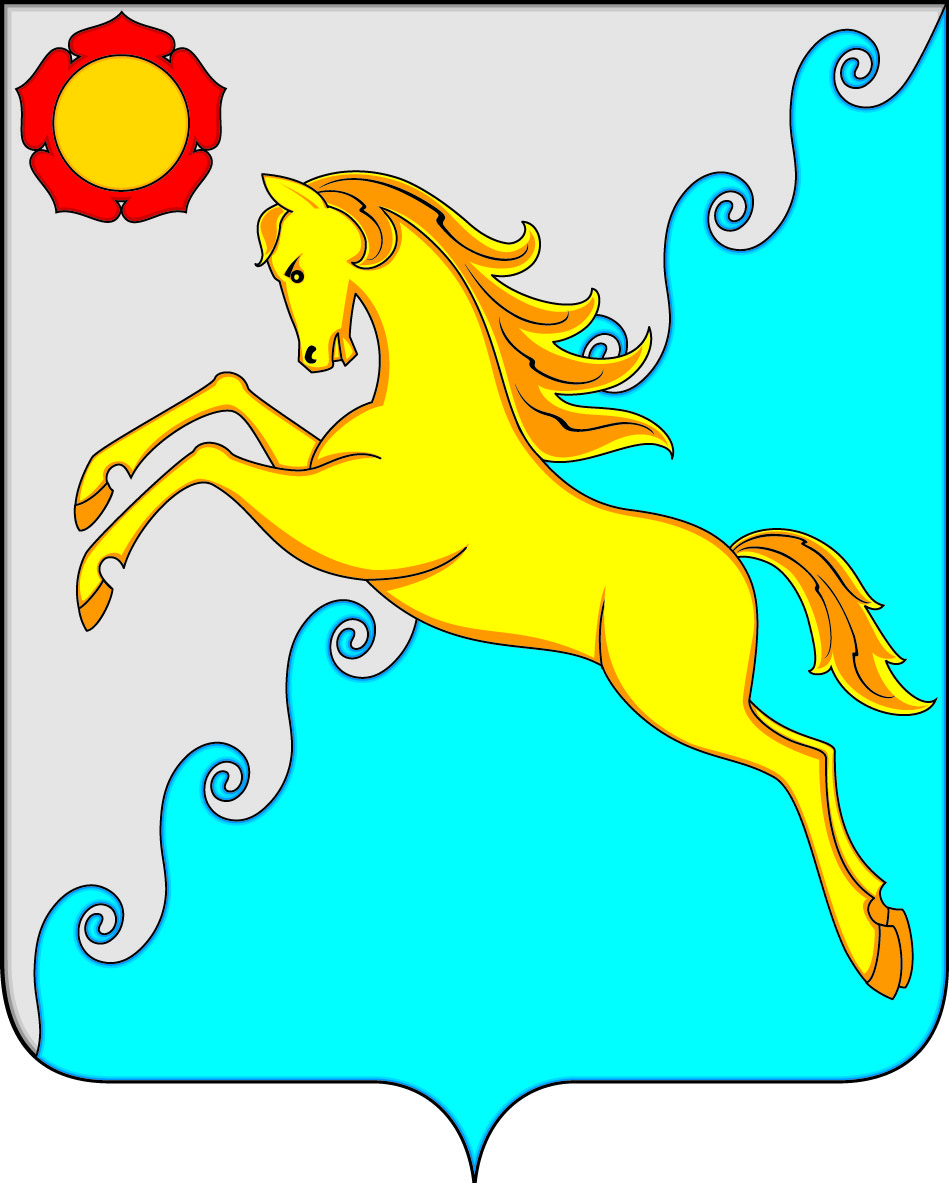 Поступления по основным видам налогов за 2018 год
1. Налог на доходы физических лиц
(тыс. руб.)
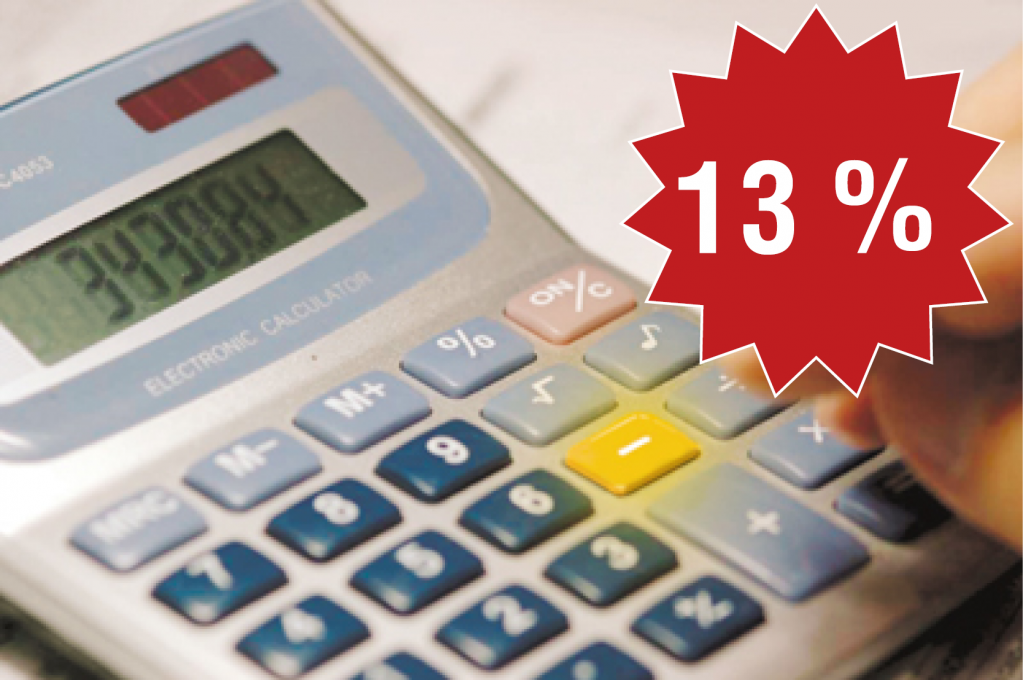 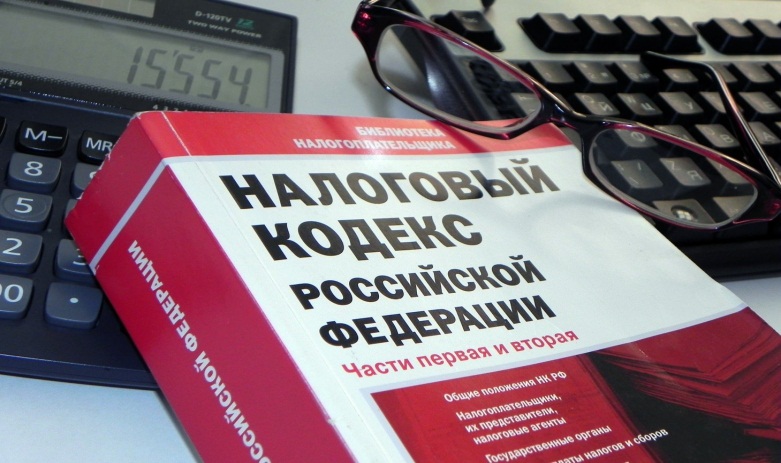 Управление финансов и экономики
18
3. Доходы бюджета муниципального образования
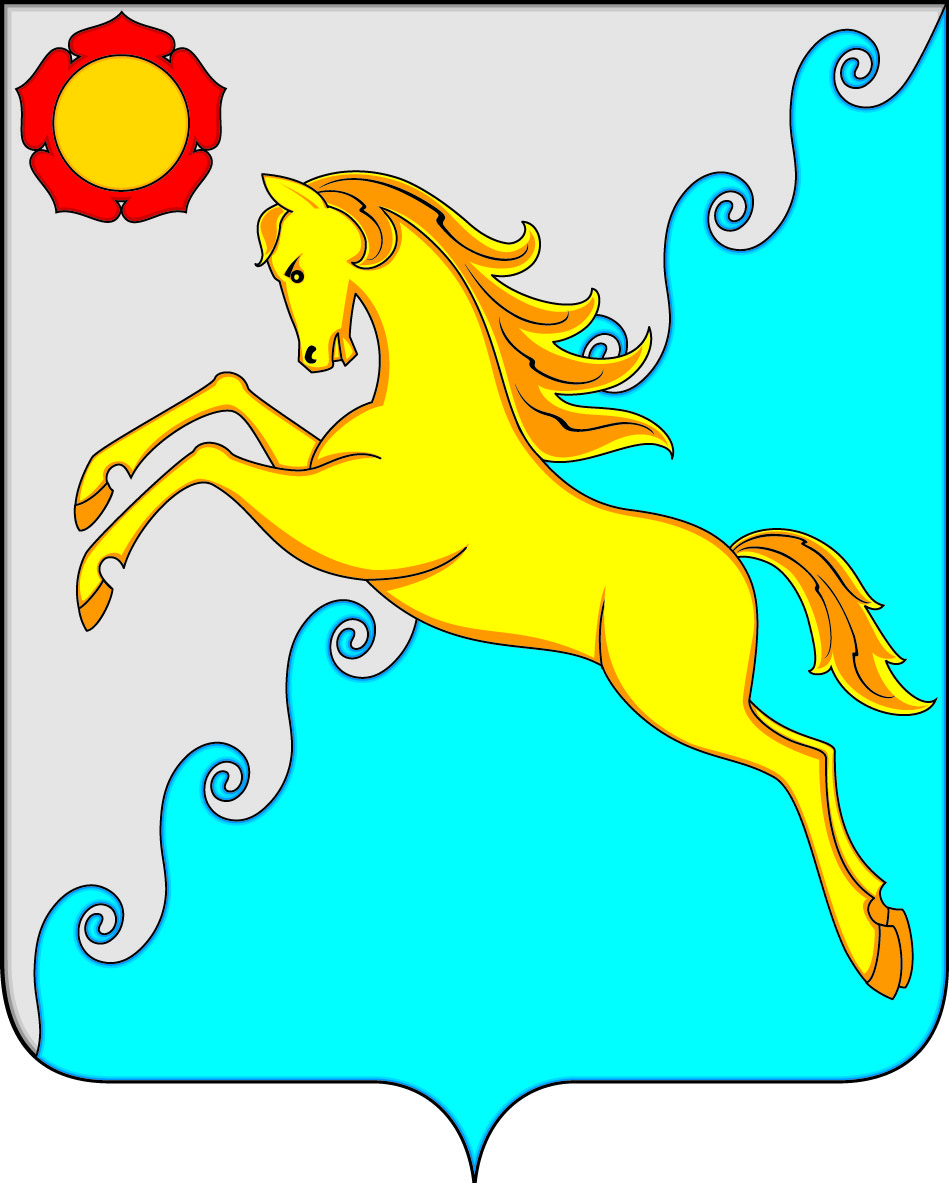 2. Акцизы по подакцизным товарам (продукции), производимым на территории РФ
(тыс. руб.)
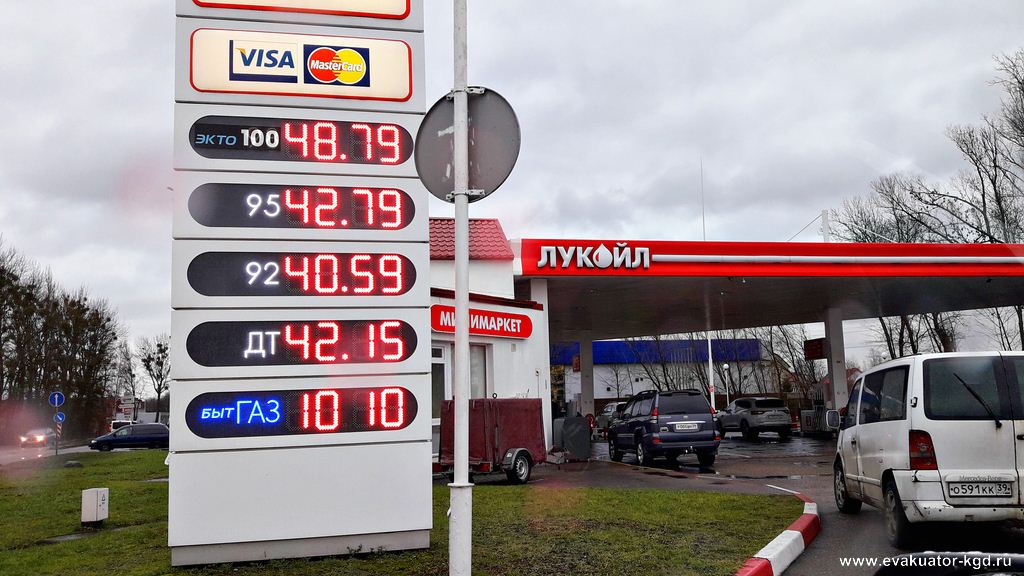 Управление финансов и экономики
19
3. Доходы бюджета муниципального образования
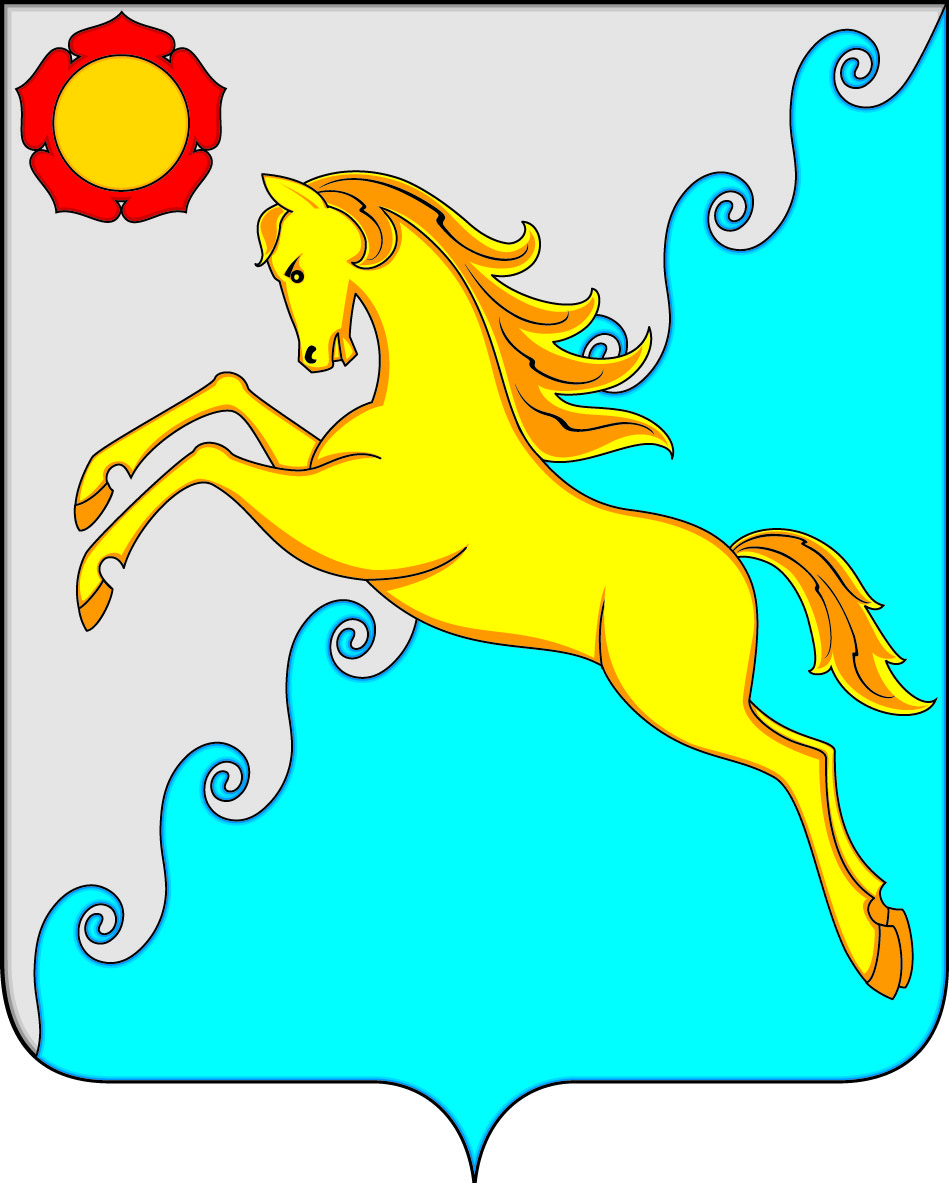 3. Доходы от использования имущества находящегося в государственной и муниципальной собственности (тыс. руб.)
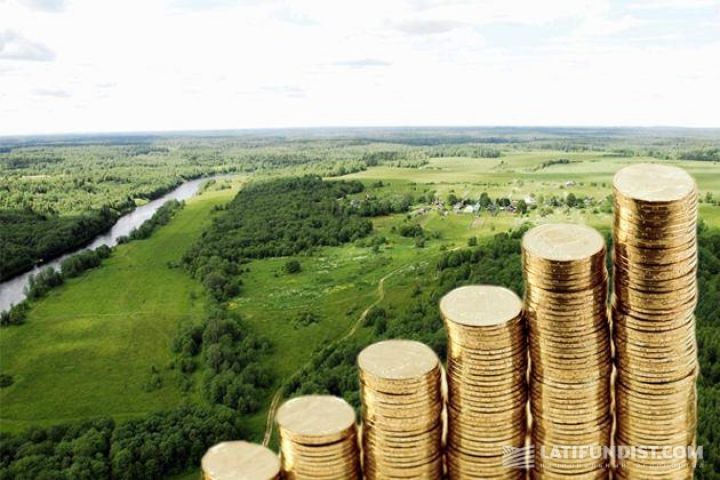 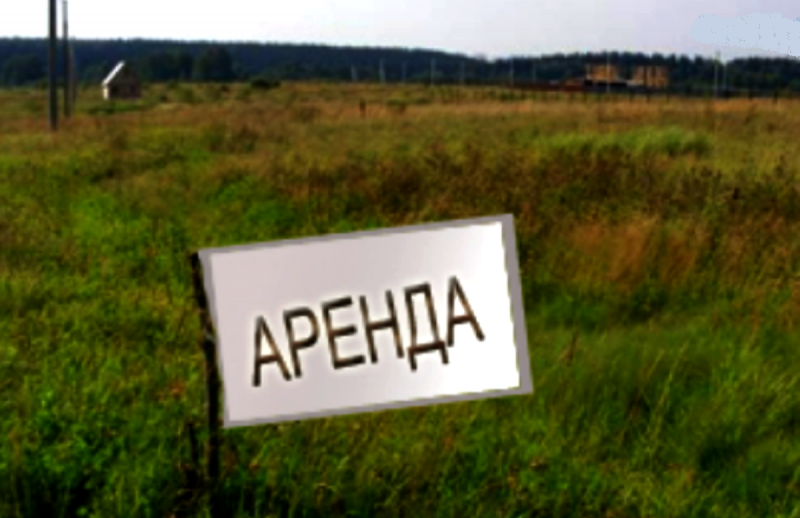 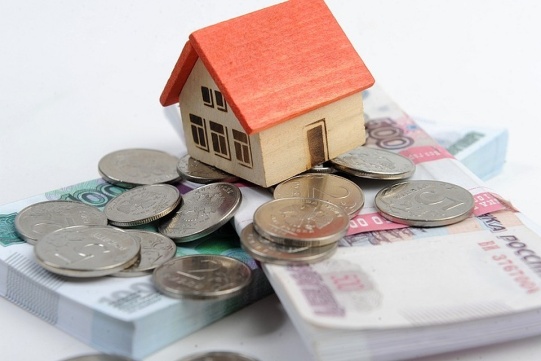 Управление финансов и экономики
20
3. Доходы бюджета муниципального образования
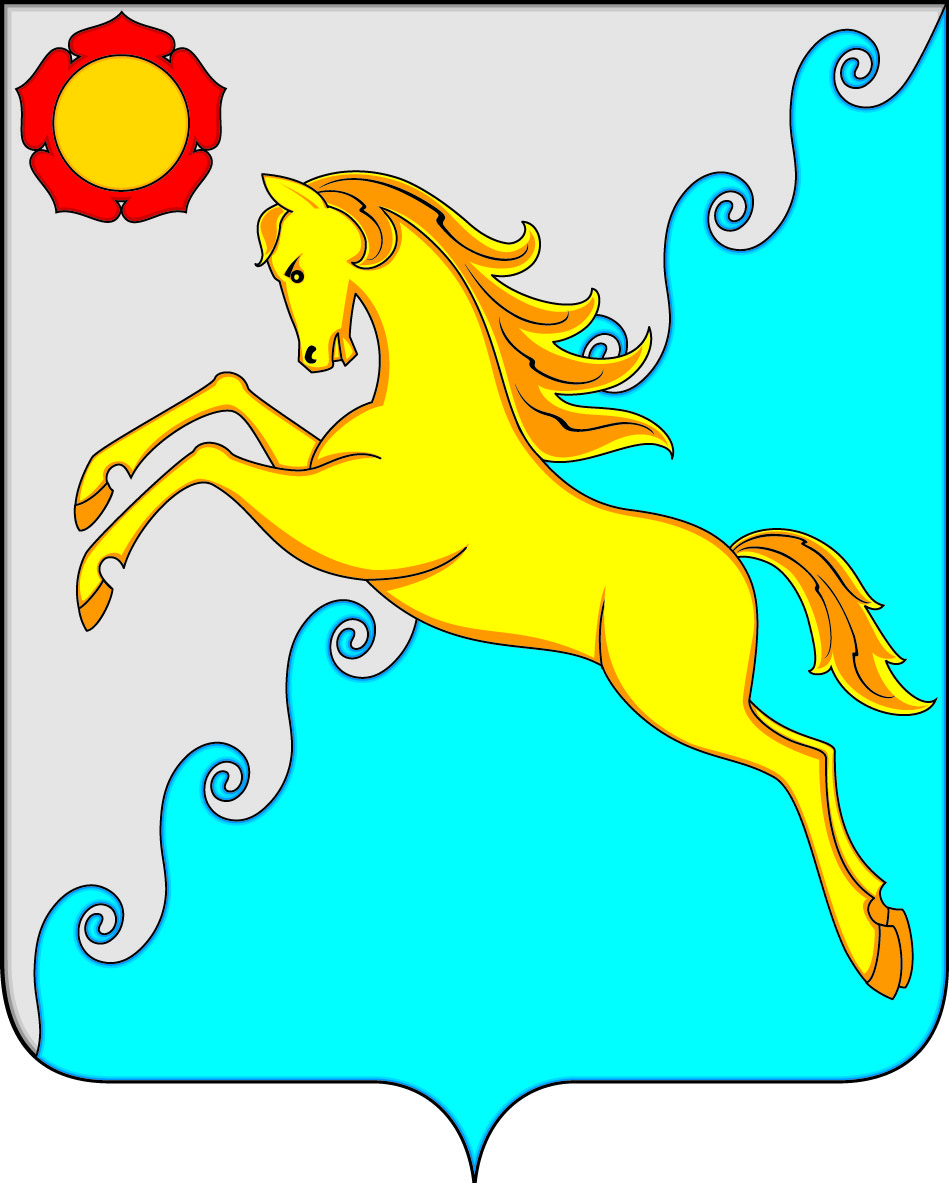 4. Платежи при пользовании природными ресурсами     (тыс. руб.)
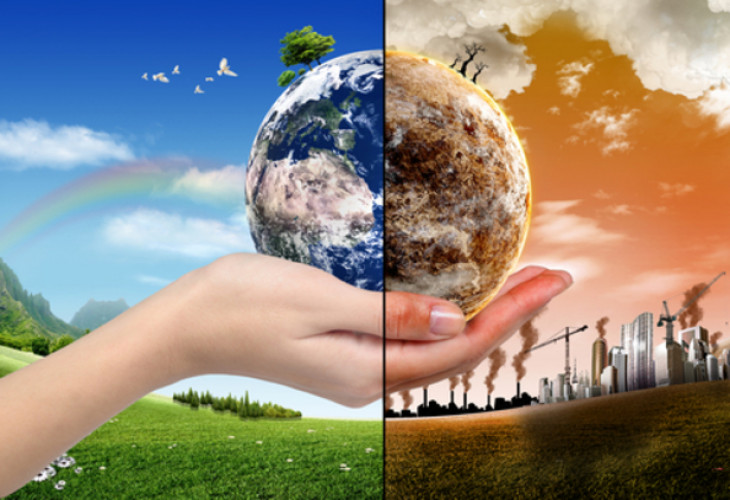 Управление финансов и экономики
21
3. Доходы бюджета муниципального образования
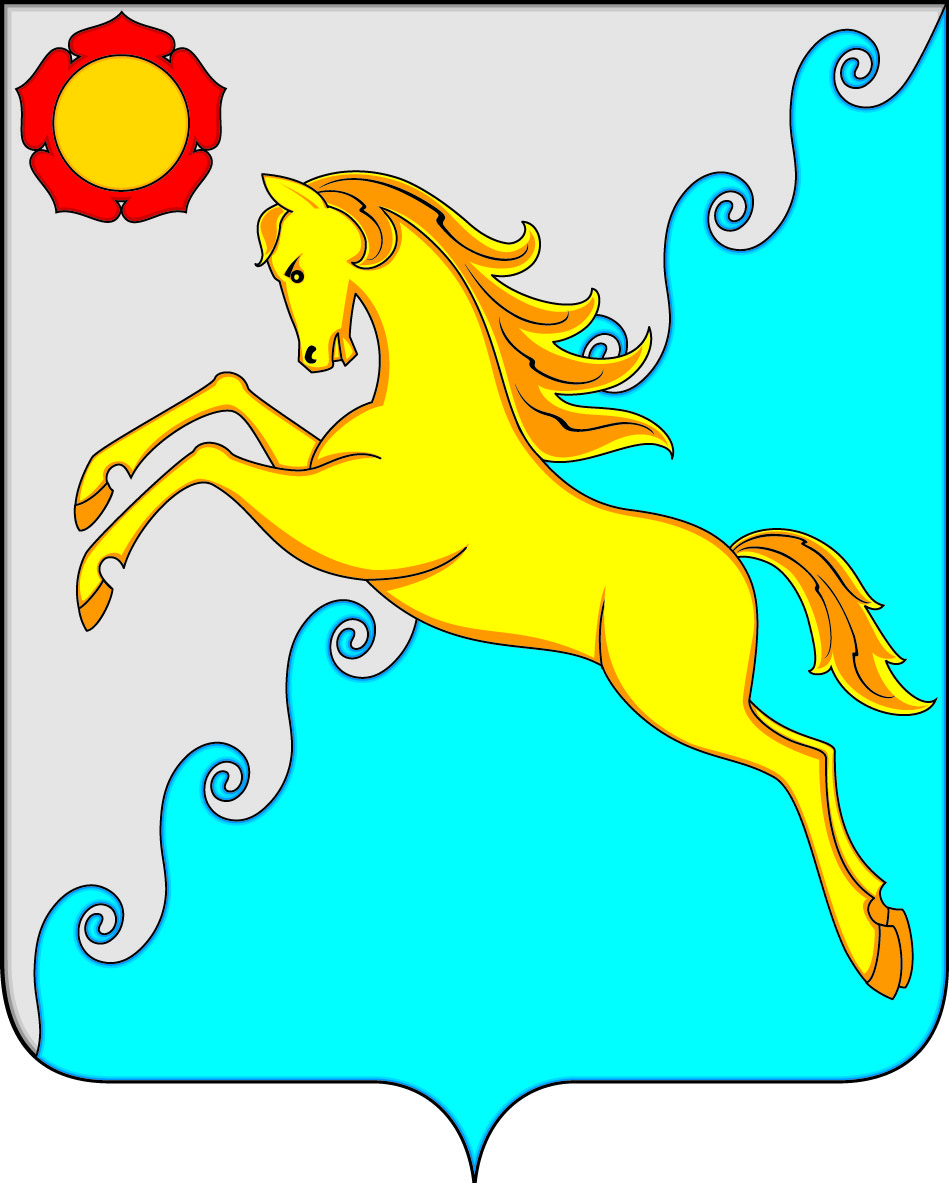 Динамика налоговых и неналоговых доходов бюджета 
Усть-Абаканского района за 2016-2018 годы
396
278
Управление финансов и экономики
22
3. Доходы бюджета муниципального образования
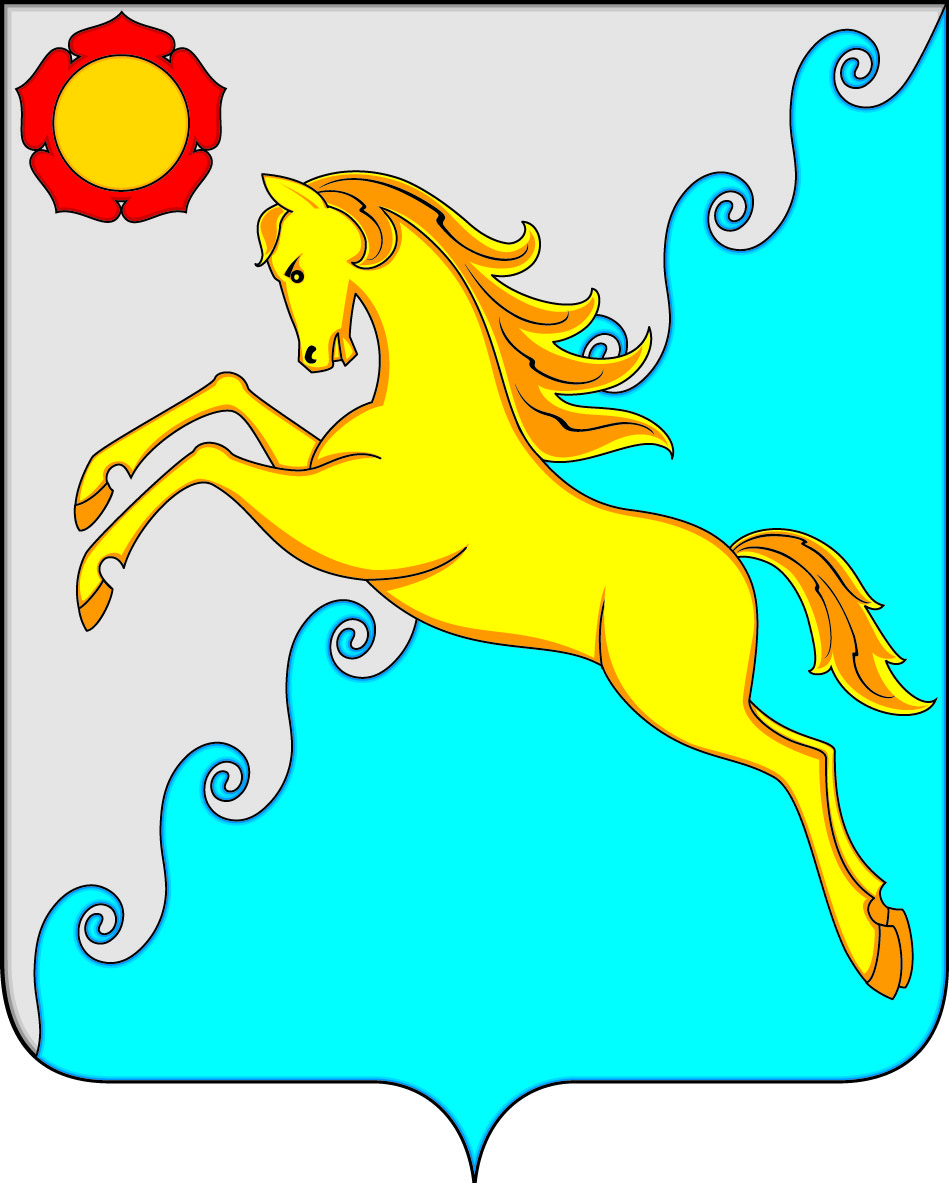 Структура безвозмездных поступлений от других бюджетов бюджетной системы
Управление финансов и экономики
23
4.  Расходы бюджета муниципального образования
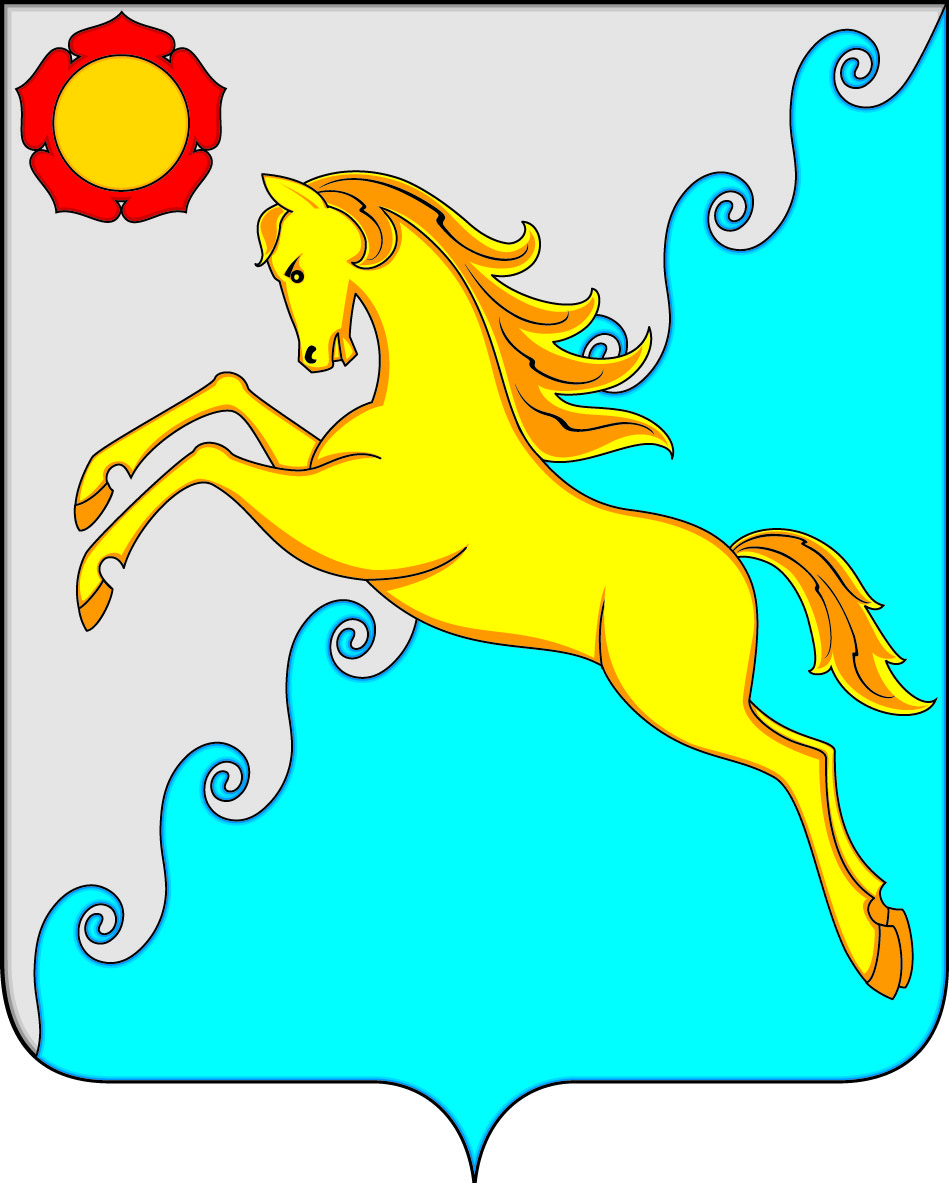 СТРУКТУРА РАСХОДОВ БЮДЖЕТА 
УСТЬ-АБАКАНСКОГО РАЙОНА
24
Управление финансов и экономики
4.  Расходы бюджета муниципального образования
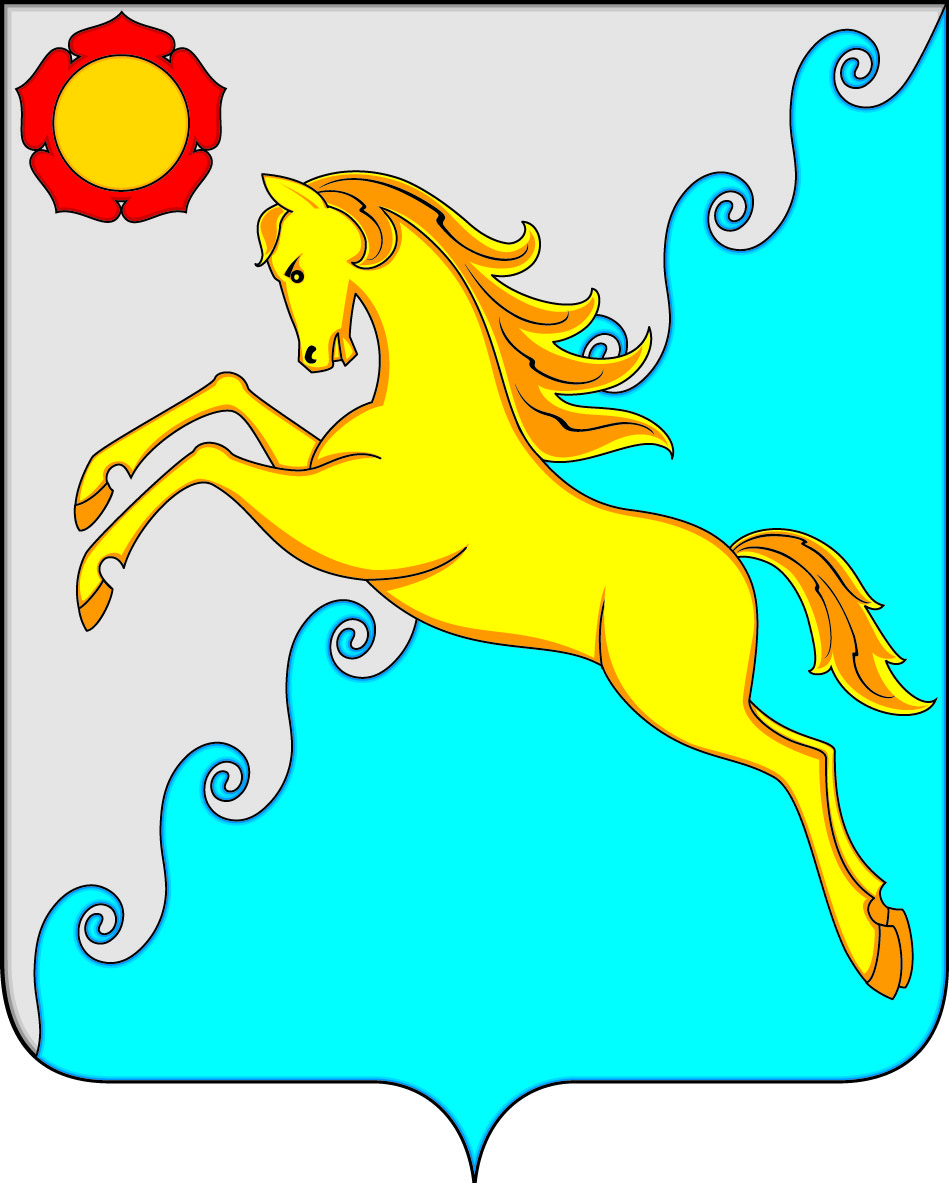 СТРУКТУРА РАСХОДОВ БЮДЖЕТА УСТЬ-АБАКАНСКОГО РАЙОНА
по функциональной  классификации
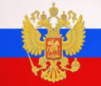 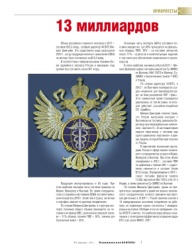 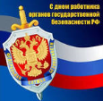 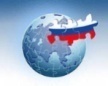 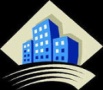 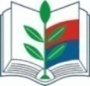 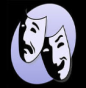 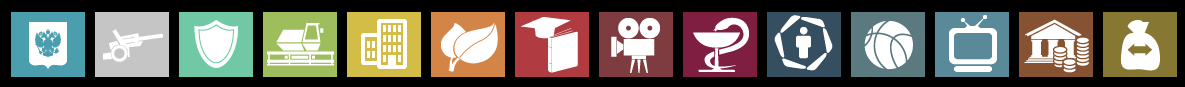 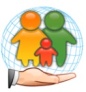 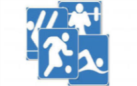 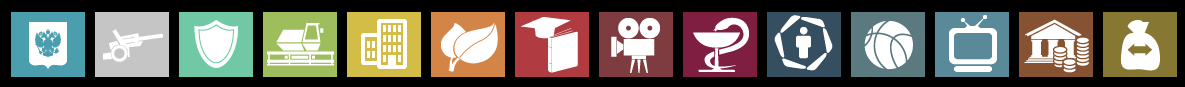 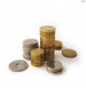 25
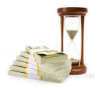 Управление финансов и экономики
4.  Расходы бюджета муниципального образования
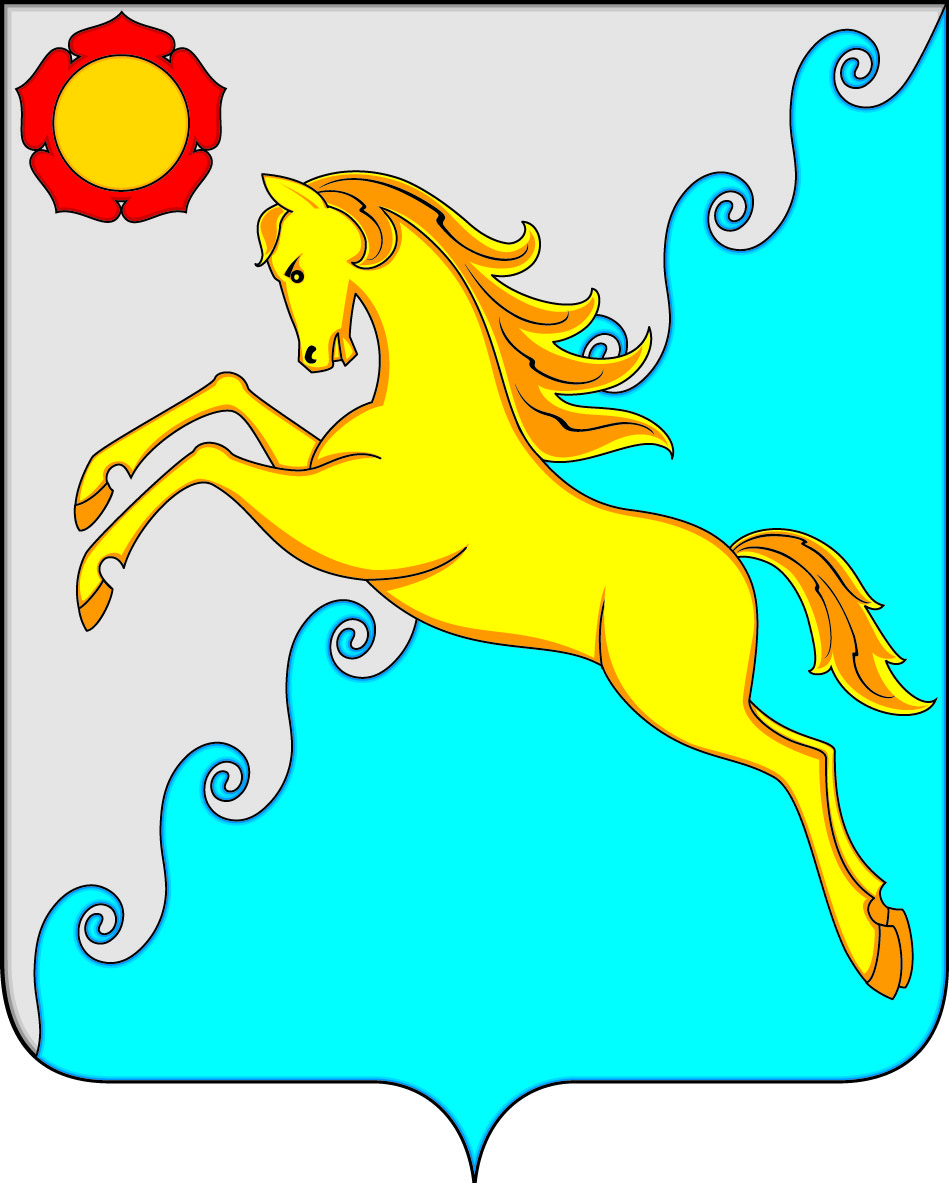 Исполнение по подразделам классификации расходов  бюджета  муниципального образования  Усть-Абаканский район за 2018 год
тыс. руб.
01 02 Функционирование высшего должностного лица  субъекта Российской Федерации и муниципального образования
01 03 Функционирование законодательных (представительных) органов государственной власти и представительных органов муниципальных образований
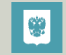 01 04 Функционирование Правительства Российской Федерации, высших исполнительных органов государственной  власти субъектов Российской Федерации, местных администраций
0100  Общегосударственные вопросы
01 06 Обеспечение деятельности финансовых, налоговых и таможенных органов и органов  финансового  (финансово-бюджетного) надзора
01 07 Обеспечение проведения выборов и референдумов
01 11 Резервные фонды
01 13 Другие общегосударственные вопросы
Управление финансов и экономики
26
4.  Расходы бюджета муниципального образования
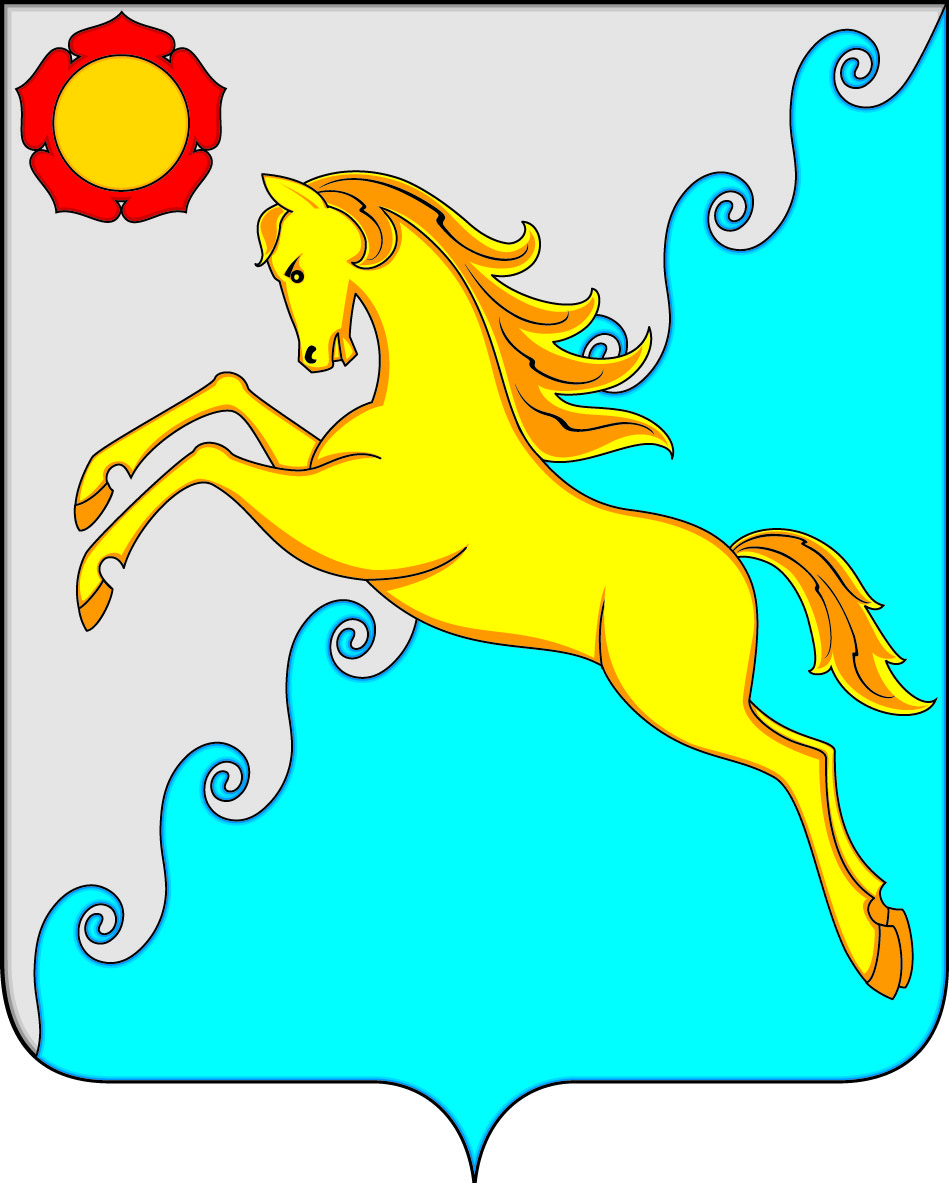 Исполнение по подразделам классификации расходов  бюджета  муниципального образования  Усть-Абаканский район за 2018 год
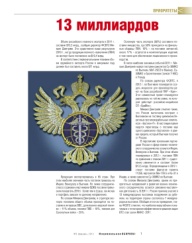 тыс. руб.
0200 
Национальная оборона
02 03 Мобилизационная и вневойсковая подготовка
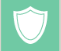 03 02 Органы внутренних дел
0300 
Национальная безопасность и правоохранительная деятельность
03 09 Защита населения и территории от  чрезвычайных ситуаций  природного и техногенного характера, гражданская оборона
04 01 Общеэкономические вопросы
04 05 Сельское хозяйство и рыболовство
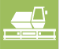 0400
 Национальная экономика
04 08 Автомобильный транспорт
04 09 Дорожное хозяйство (дорожные фонды)
04 12 Другие вопросы в области национальной экономики
Управление финансов и экономики
27
4.  Расходы бюджета муниципального образования
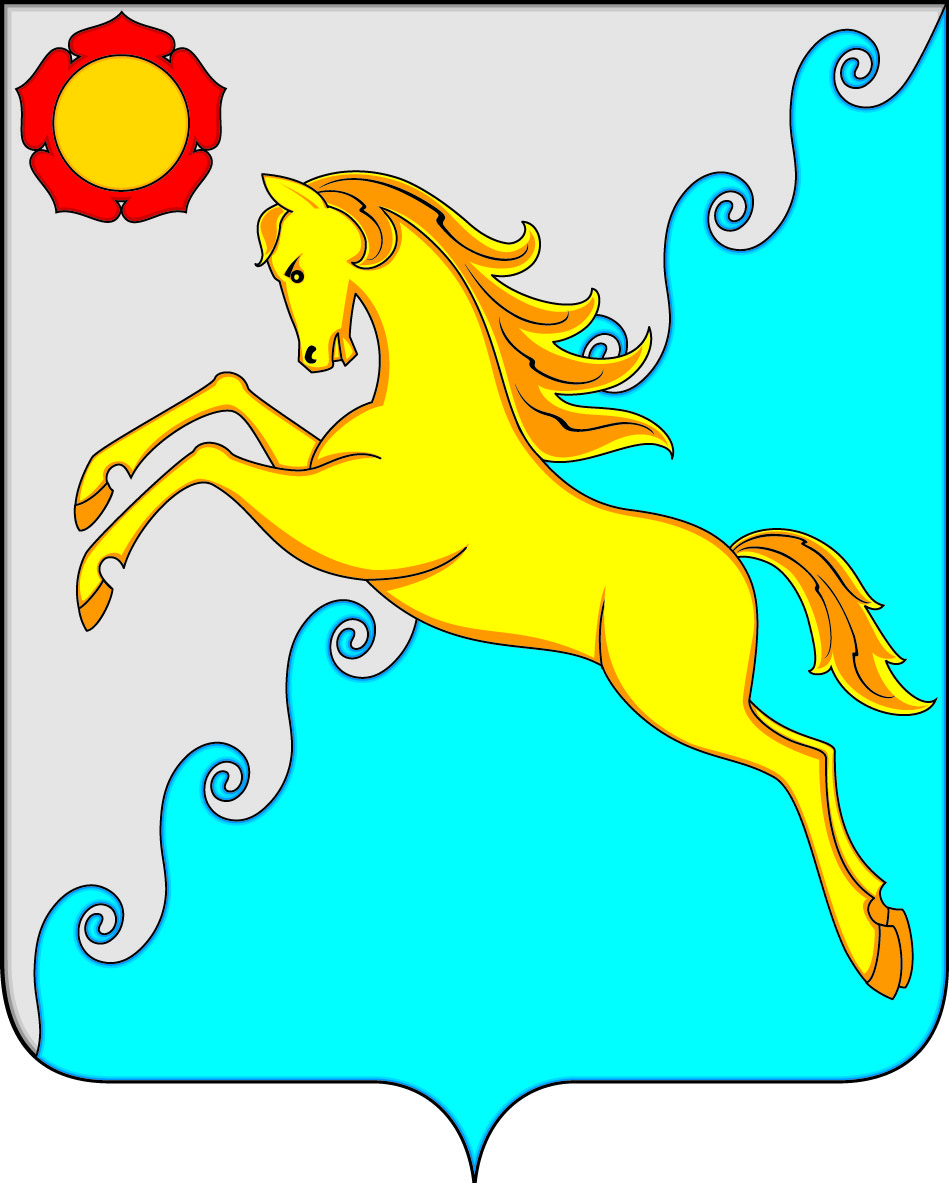 Исполнение по подразделам классификации расходов  бюджета  муниципального образования  Усть-Абаканский район за 2018 год
тыс. руб.
05 01 Жилищное хозяйство
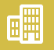 0500
 Жилищно-коммунальное хозяйство
05 02 Коммунальное хозяйство
05 03 Благоустройство
07 01 Дошкольное образование
07 02 Общее образование
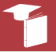 0700
 Образование
07 05 Профессиональная подготовка, переподготовка и повышение квалификации
07 07 Молодежная политика и оздоровление детей
07 09 Другие вопросы в области образования
Управление финансов и экономики
28
4.  Расходы бюджета муниципального образования
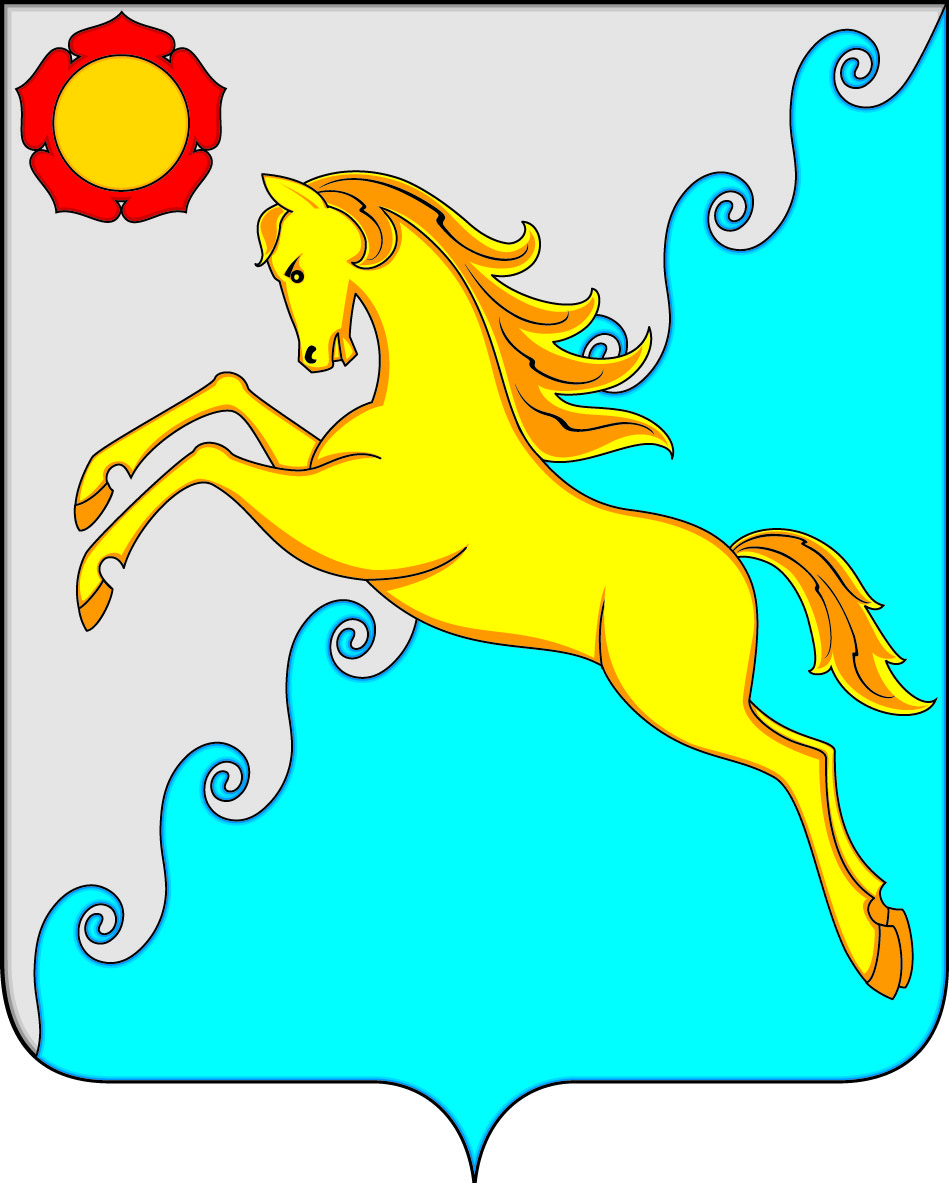 Исполнение по подразделам классификации расходов  бюджета  муниципального образования  Усть-Абаканский район за 2018 год
тыс. руб.
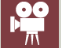 0800
Культура, кинематография
08 01 Культура
08 04 Другие вопросы в области культуры, кинематографии
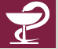 09 09 Другие вопросы в области здравоохранения
0900
Здравоохранение
10 01 Пенсионное обеспечение
10 03 Социальное обеспечение населения
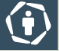 1000
 Социальная политика
10 04 Охрана семьи и детства
10 06 Другие вопросы в области социальной политики
Управление финансов и экономики
29
4.  Расходы бюджета муниципального образования
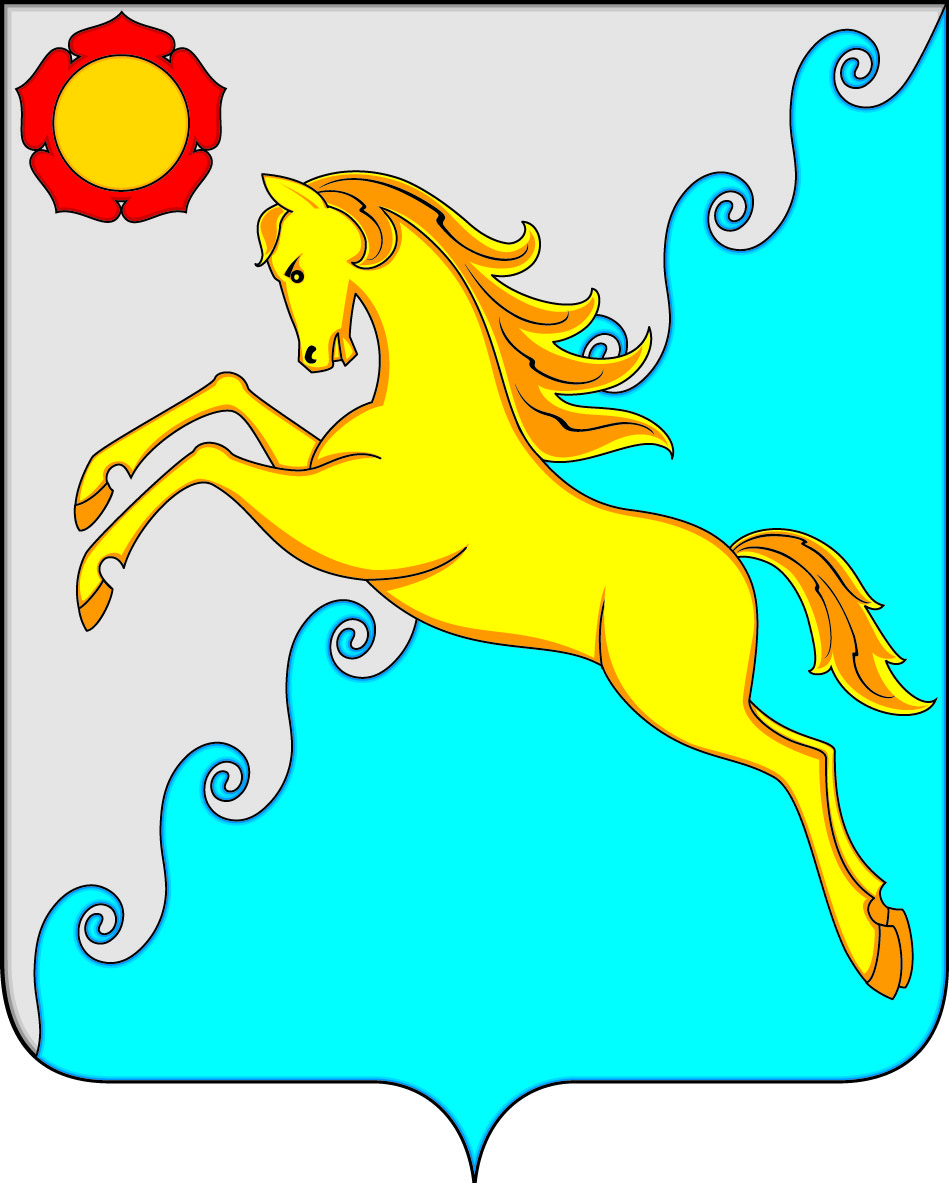 Исполнение по подразделам классификации расходов  бюджета  муниципального образования  Усть-Абаканский район за 2018 год
тыс. руб.
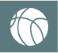 1100
Физическая культура и спорт
1101 Другие вопросы в области культуры, кинематографии
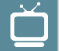 1200
Средства массовой информации
12 02 Периодическая печать и издательства
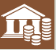 1300
Обслуживание государственного и муниципального долга
13 01 Обслуживание государственного внутреннего и муниципального долга
14 01 Дотации на выравнивание бюджетной обеспеченности субъектов Российской Федерации и муниципальных образований
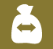 1400
Межбюджетные трансферты общего характера бюджетам субъектов Российской Федерации и муниципальных образований
14 03 Прочие межбюджетные трансферты бюджетам общего характера
1 331 406,7
1 219 826,7
Всего расходов
4.  Расходы бюджета муниципального образования
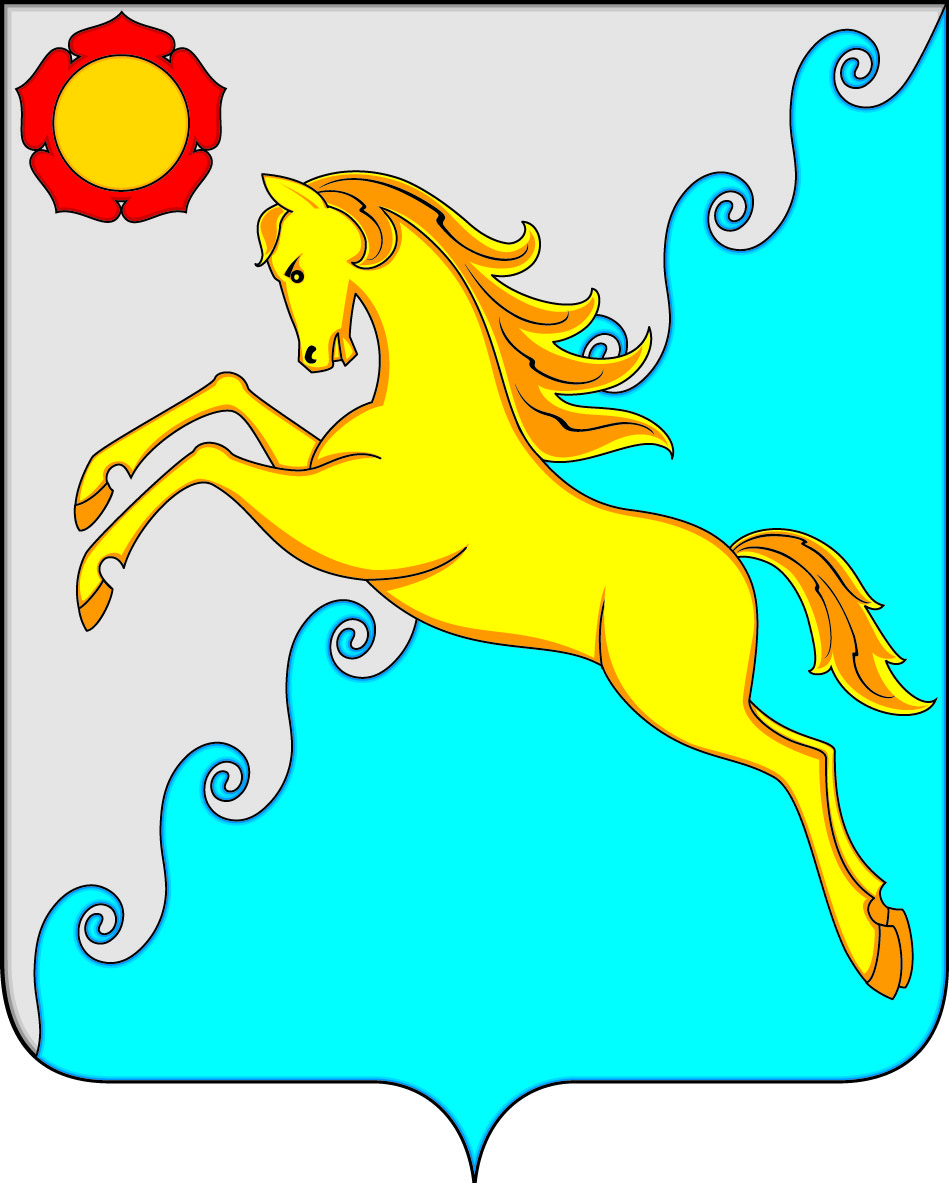 Всего расходов 
1 219 828,3 тыс. рублей
Доля программных расходов в общем объеме расходов бюджета Усть-Абаканского района в 2018 году
3,6 %
96,4 %
Муниципальные программы – инструмент для достижения целей путем реализации задач и отдельных мероприятий
31
Управление финансов и экономики
4.  Расходы бюджета муниципального образования
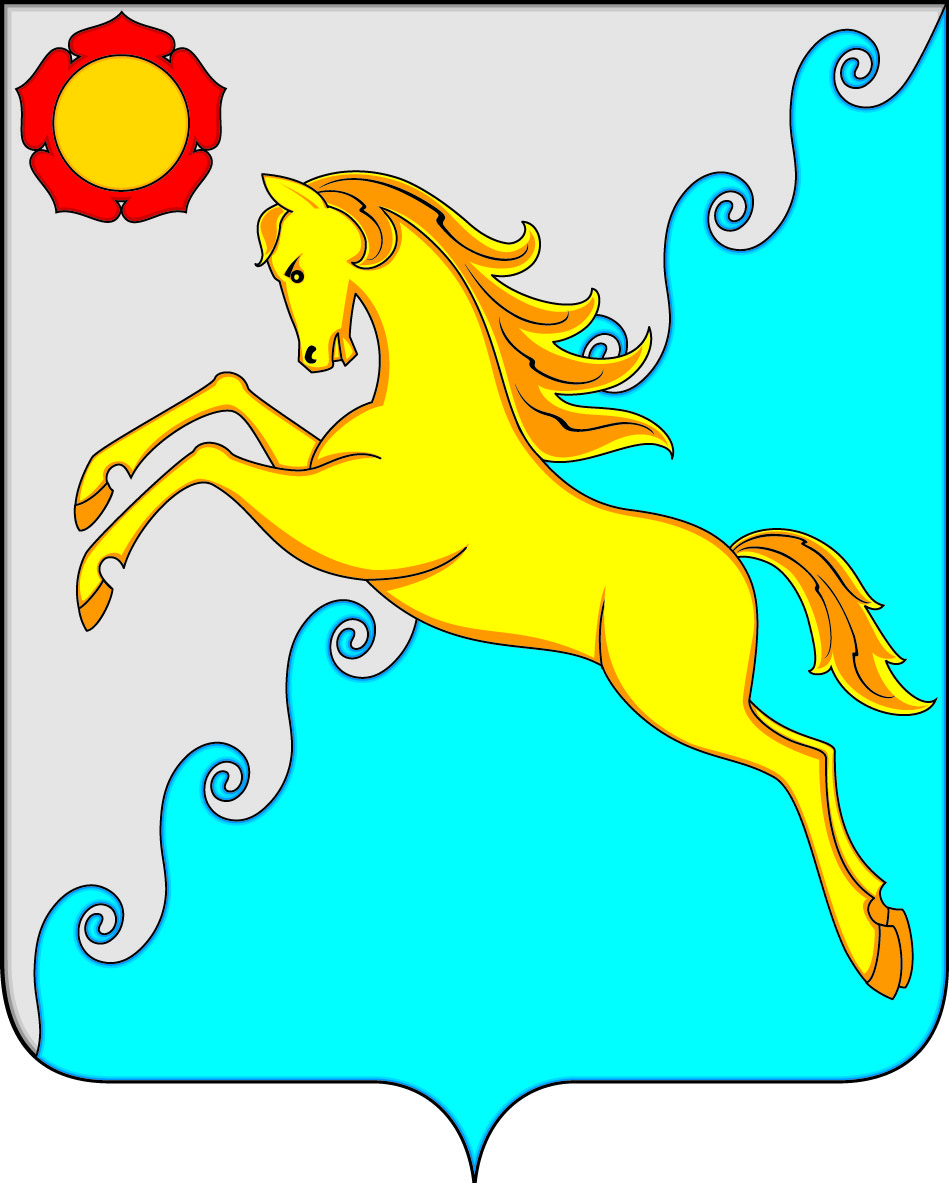 Исполнение программной части бюджета 
МО Усть-Абаканский район
тыс. руб.
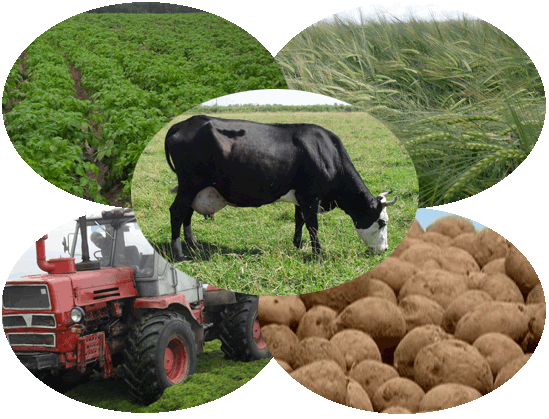 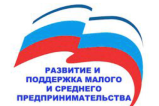 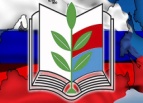 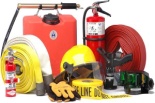 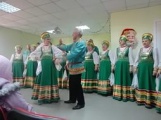 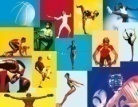 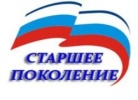 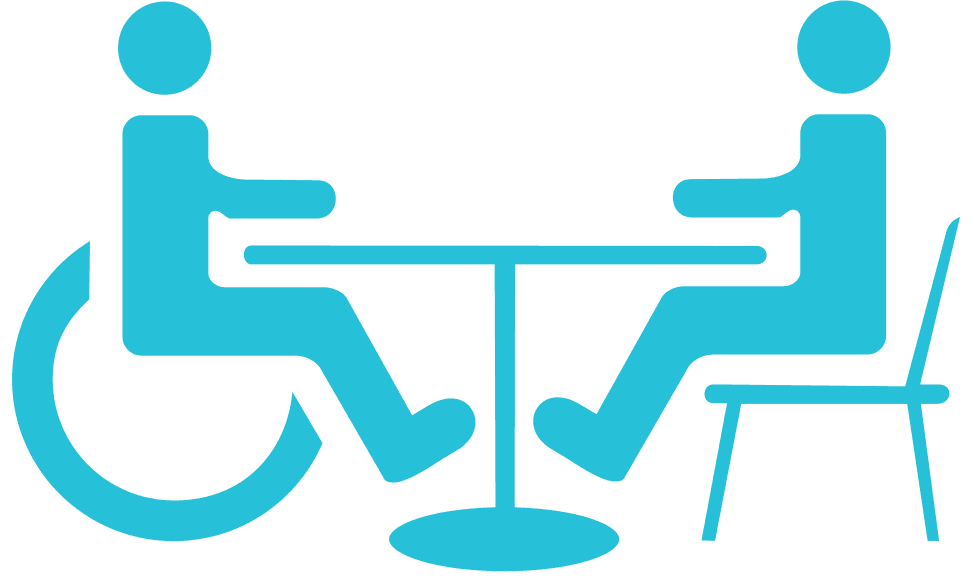 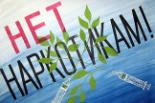 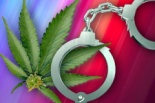 32
Управление финансов и экономики
4.  Расходы бюджета муниципального образования
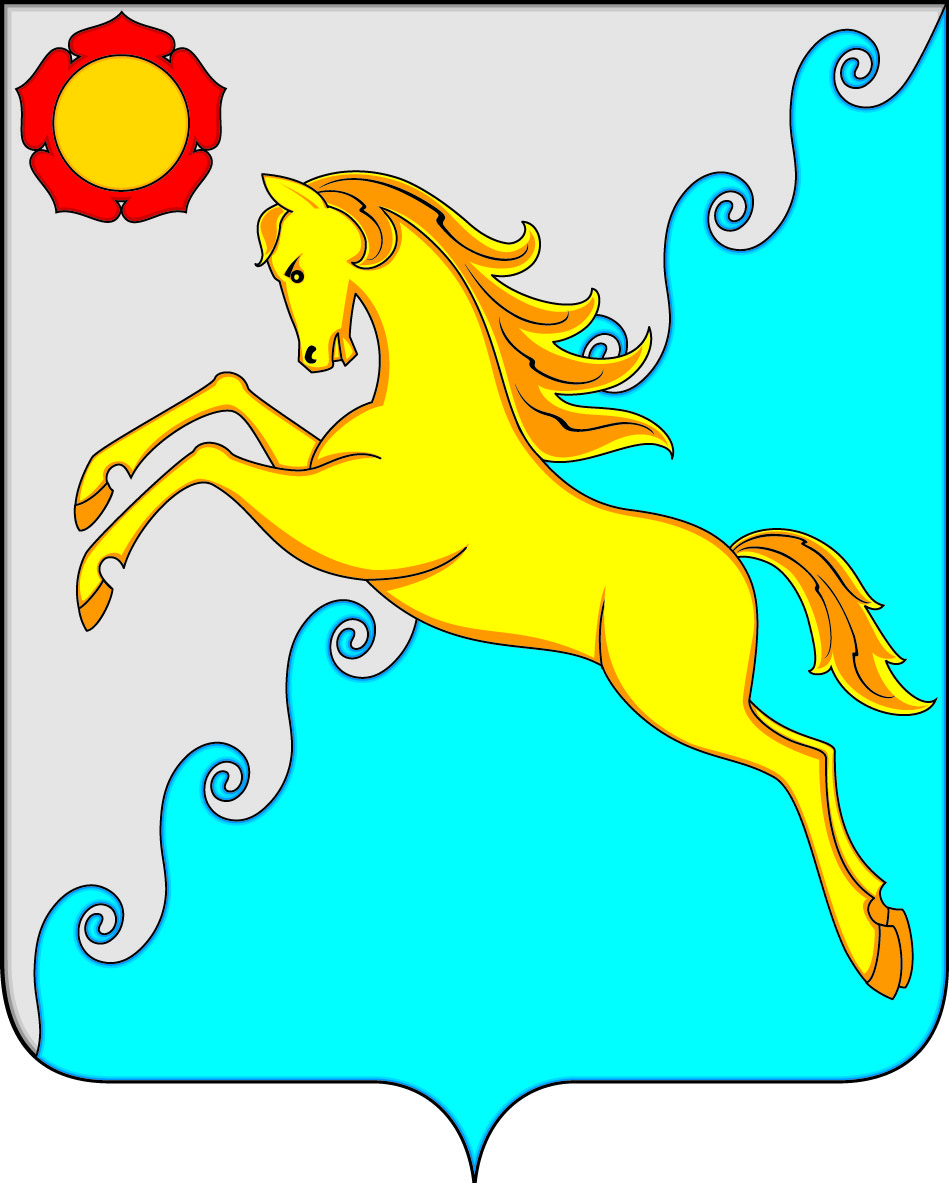 Исполнение программной части бюджета 
МО Усть-Абаканский район
тыс. руб.
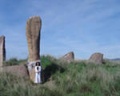 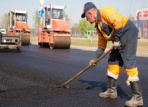 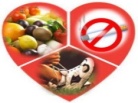 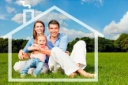 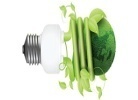 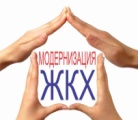 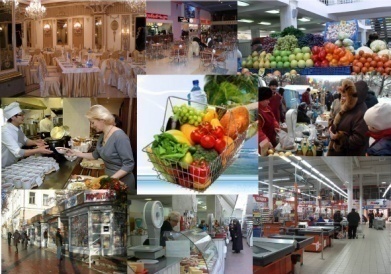 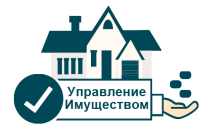 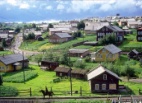 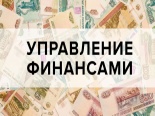 33
Управление финансов и экономики
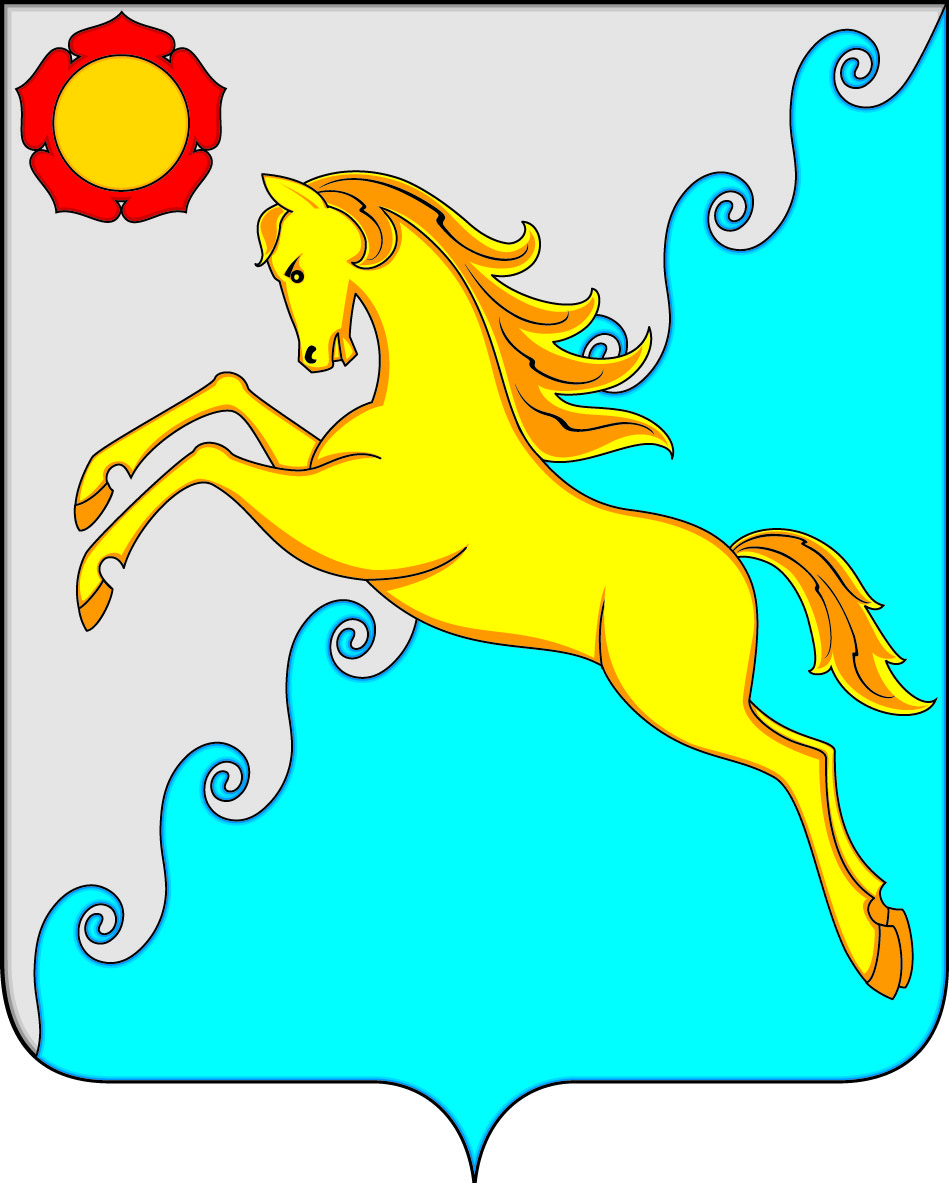 4.  Расходы бюджета муниципального образования
"Развитие  образования  в  Усть-Абаканском районе (2014-2020 годы)« – 782 245,7 тыс. руб.
Подпрограмма 
«Развитие дошкольного, 
начального общего, основного общего, среднего общего образования»
Подпрограмма
«Развитие системы дополнительного образования детей, выявления и поддержки одаренных детей и молодежи»
Подпрограмма
«Патриотическое воспитание граждан»
220,7 тыс. рублей
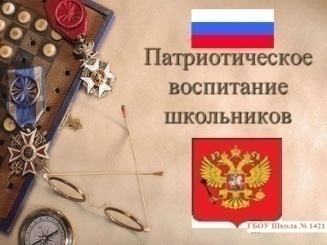 734 254,5 тыс. рублей
47 770,5 тыс. рублей
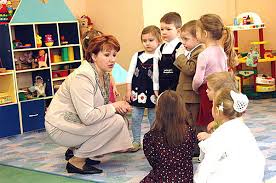 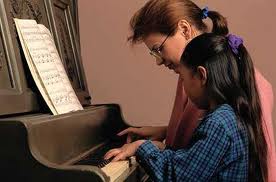 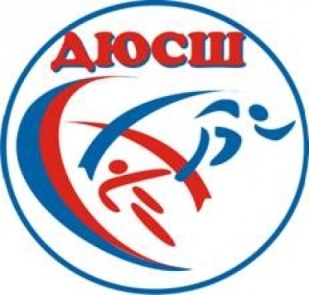 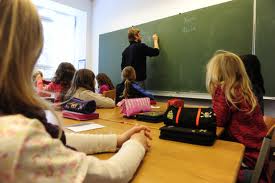 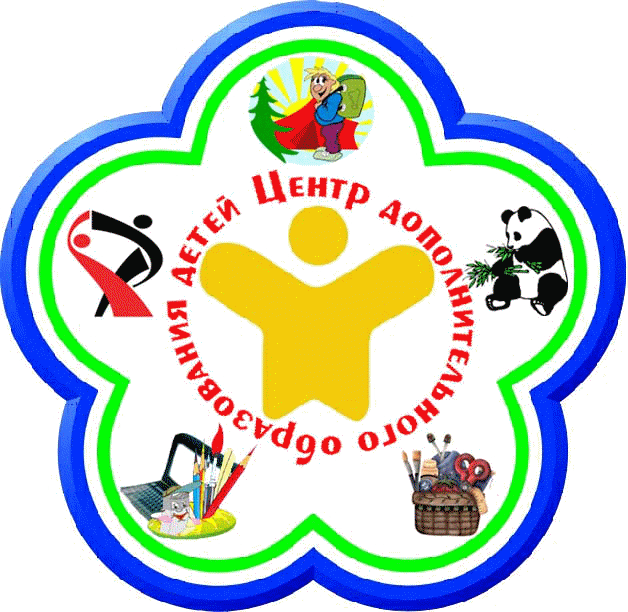 34
Управление финансов и экономики
4.  Расходы бюджета муниципального образования
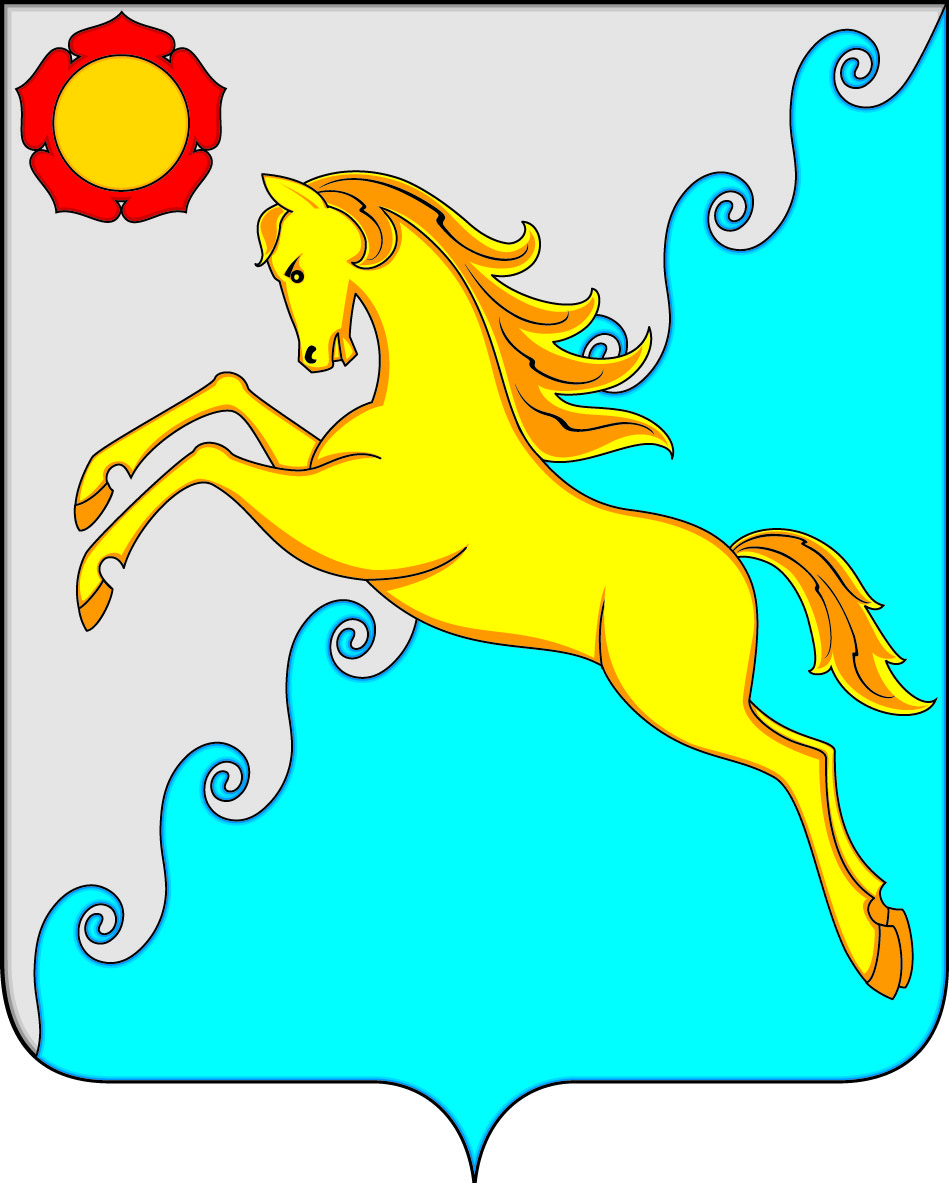 Динамика расходов на образование за 2016-2018 годы
тыс. руб.
Дошкольное образование               Общее образование
Дополнительное  образование
Молодежная политика и оздоровление детей         Прочие мероприятия
35
Управление финансов и экономики
4.  Расходы бюджета муниципального образования
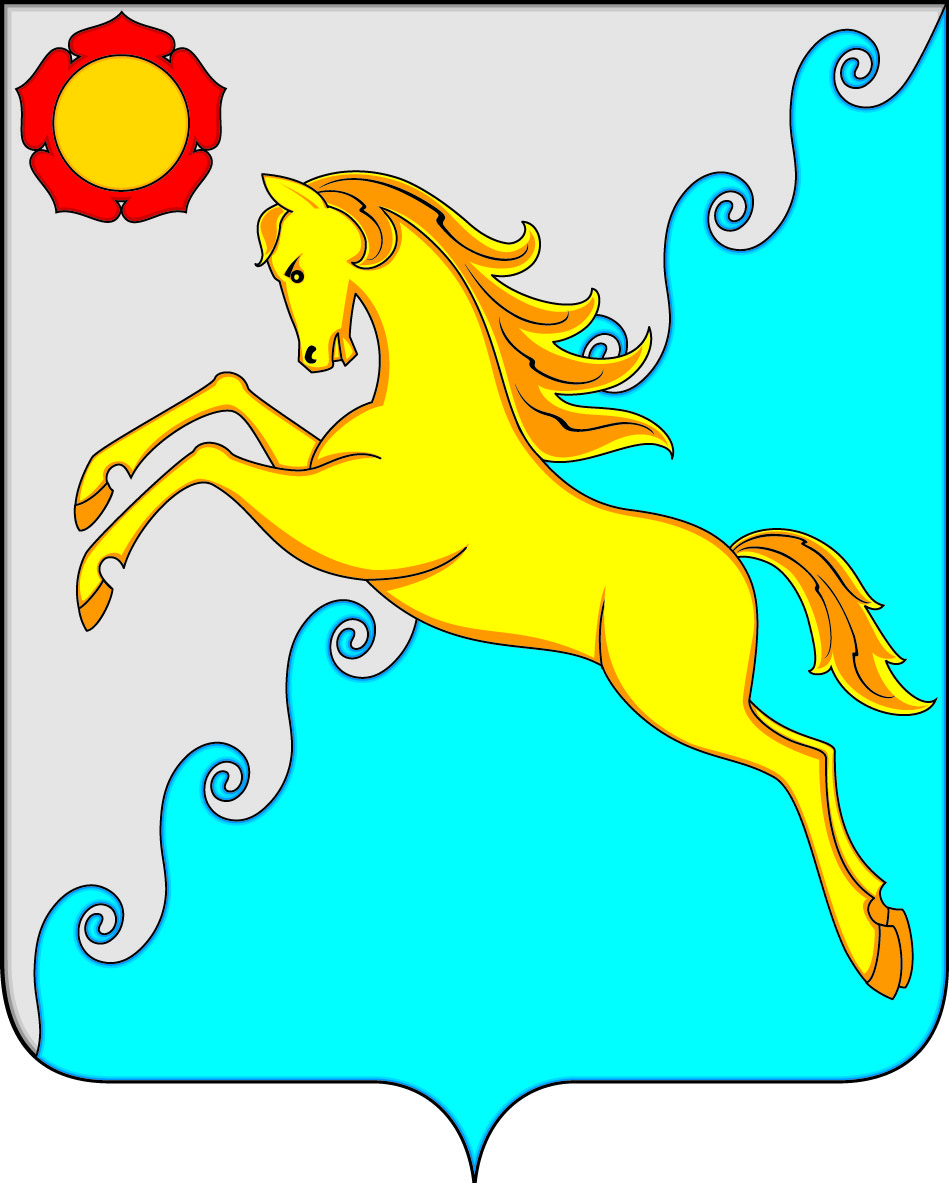 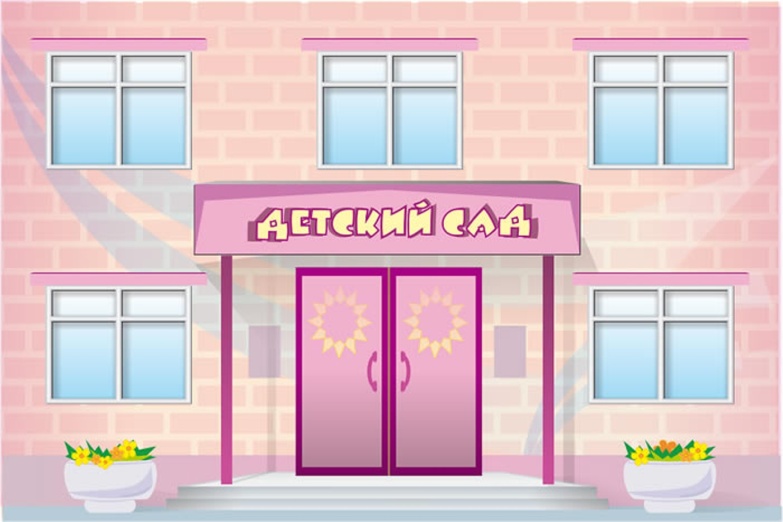 Сеть образовательных учреждений, реализующих в районе программу дошкольного образования, в настоящее время включает 8 учреждений.
ДОШКОЛЬНОЕ образование
Численность воспитанников в дошкольных образовательных учреждениях района
Расходы местного бюджета на обеспечение общедоступного и бесплатного дошкольного образования
млн.руб.
36
Управление финансов и экономики
4.  Расходы бюджета муниципального образования
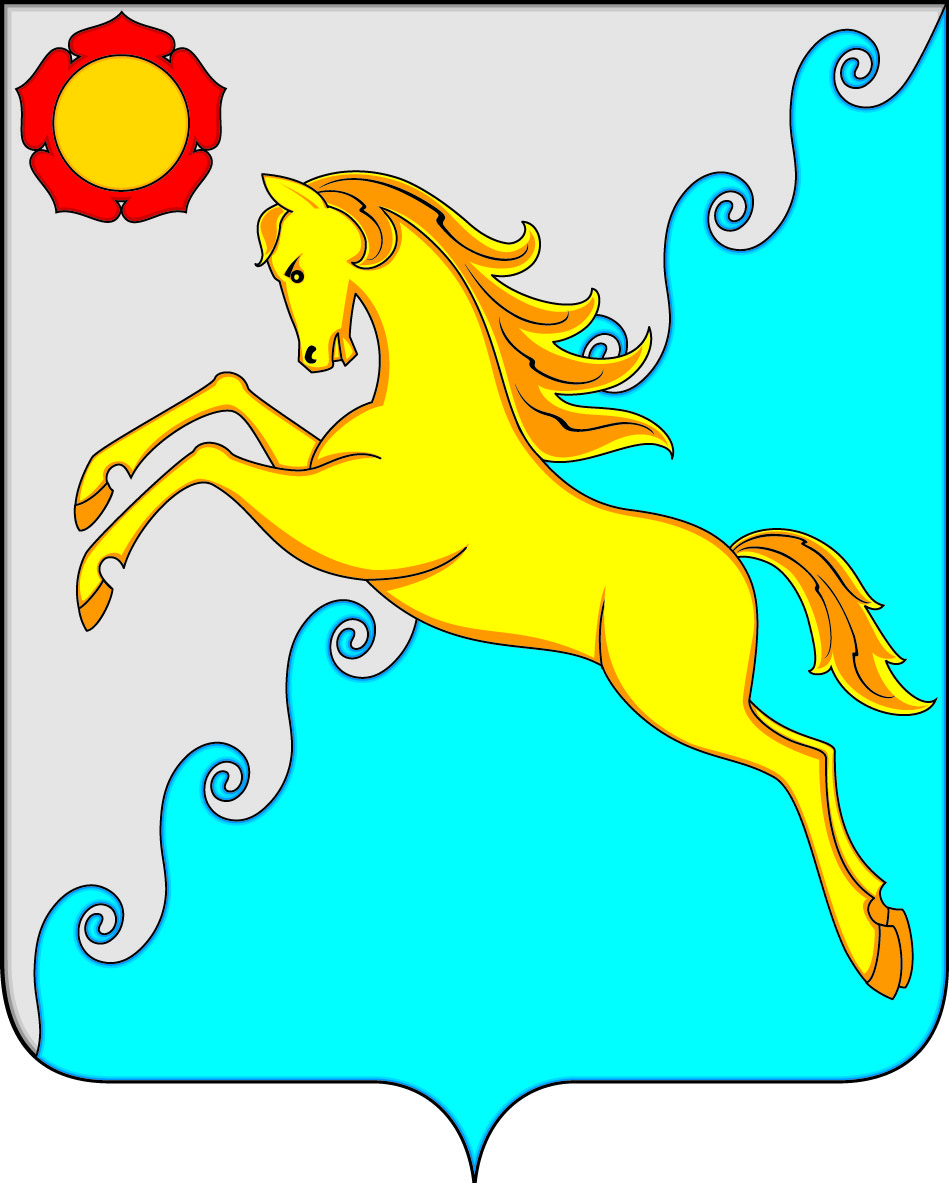 Дошкольное образование
На развитие дошкольного образования направлено 2 388,4 тыс. руб., в том числе:
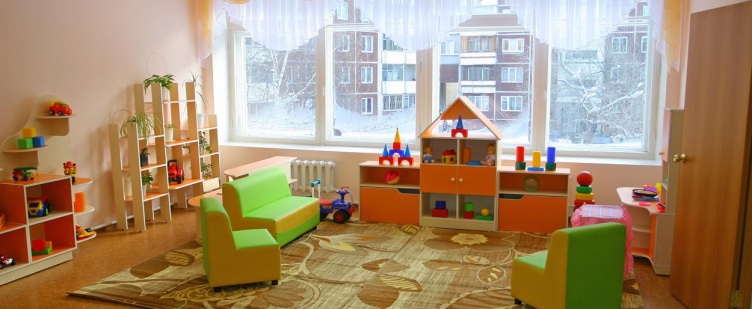 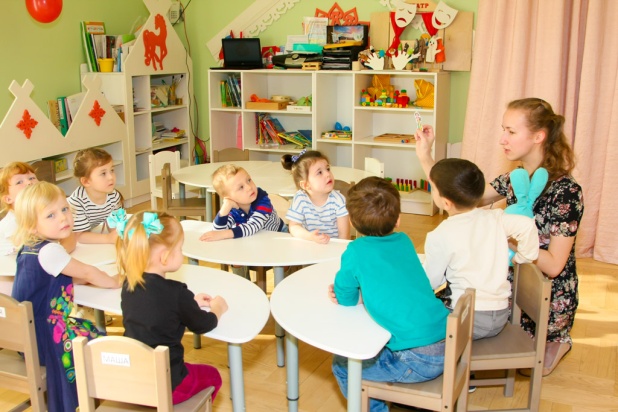 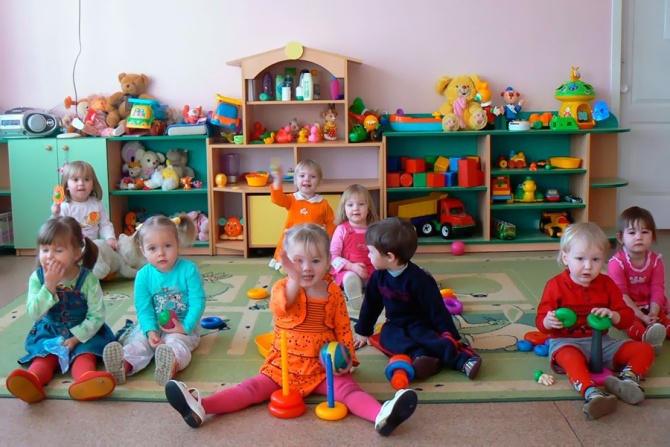 37
Управление финансов и экономики
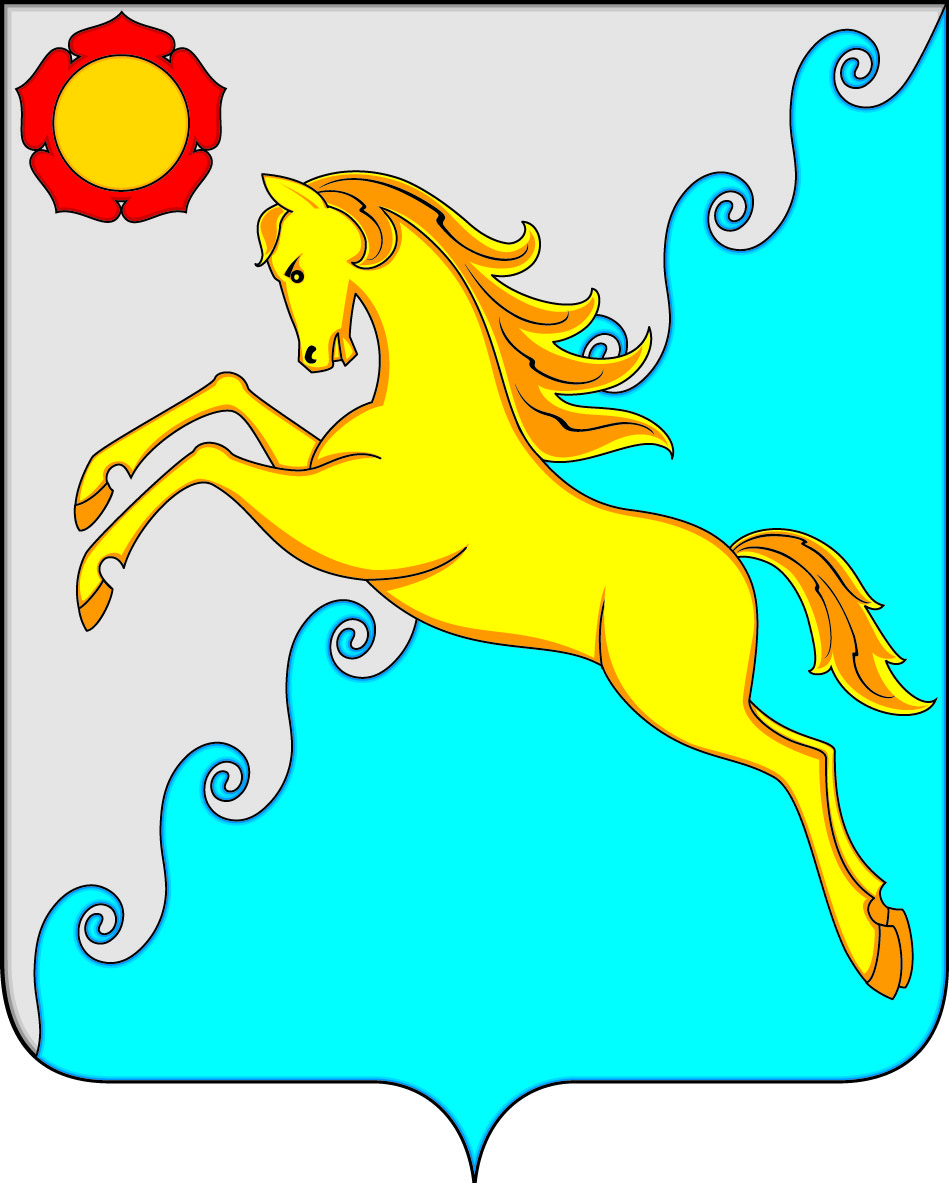 4.  Расходы бюджета муниципального образования
Общее образование
На развитие начального общего, основного общего и среднего образования направлено 30 274,7 тыс. руб. ,в том числе:
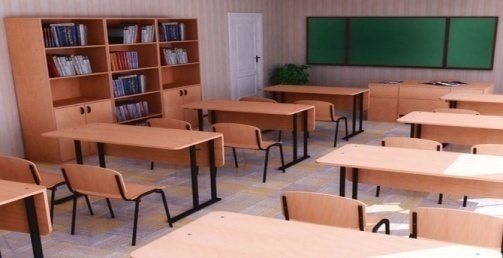 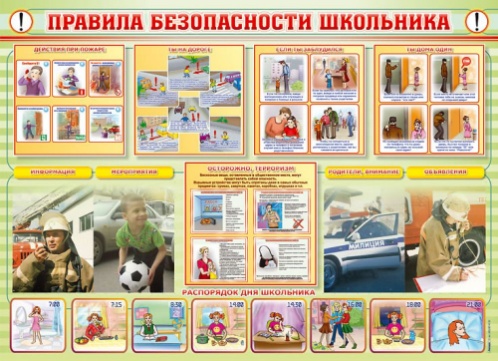 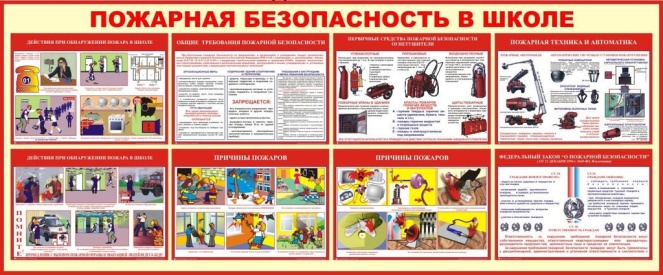 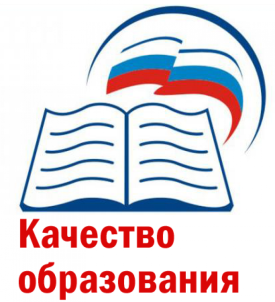 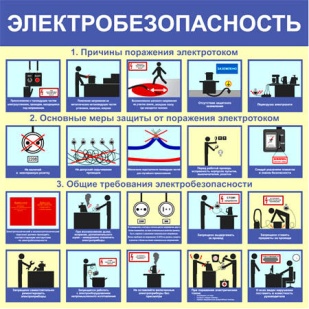 Управление финансов и экономики
38
4.  Расходы бюджета муниципального образования
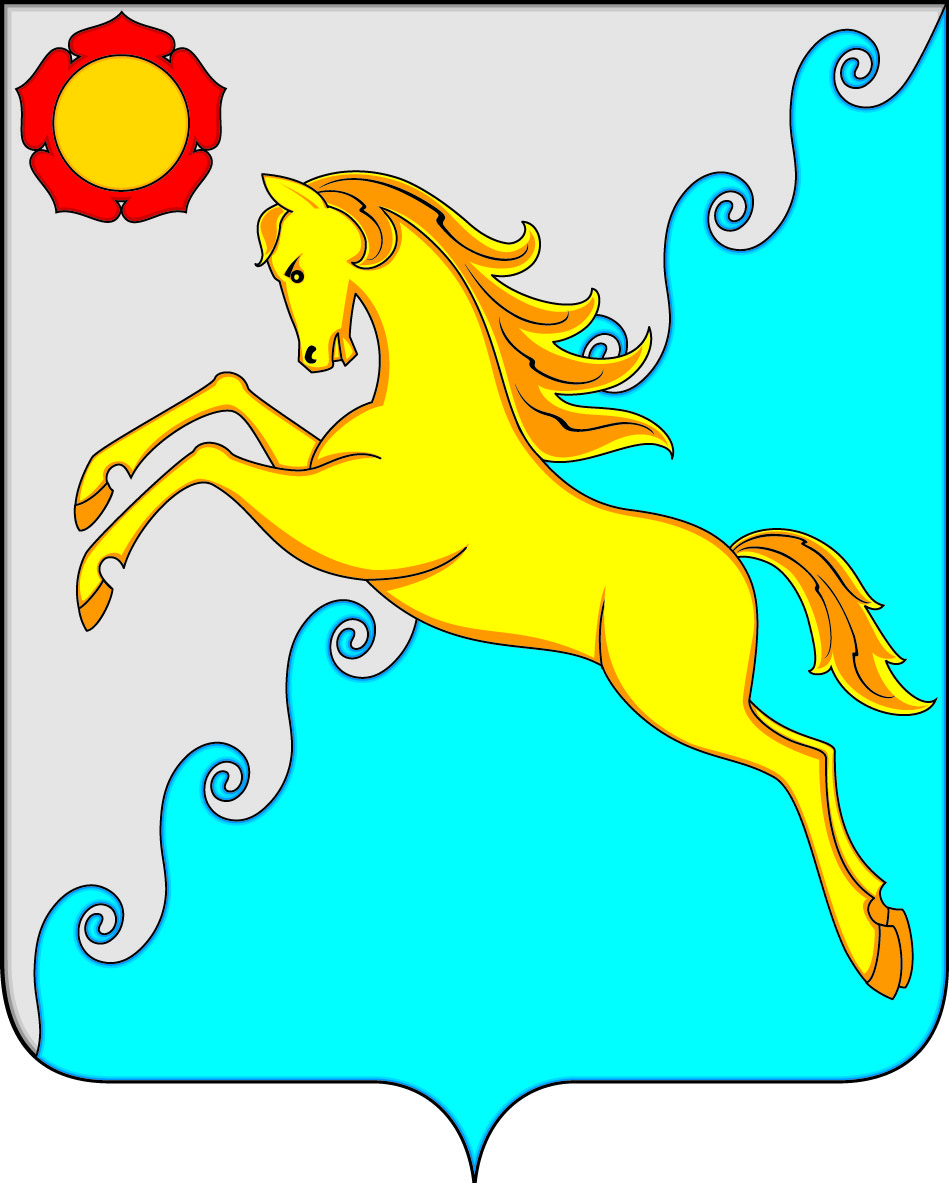 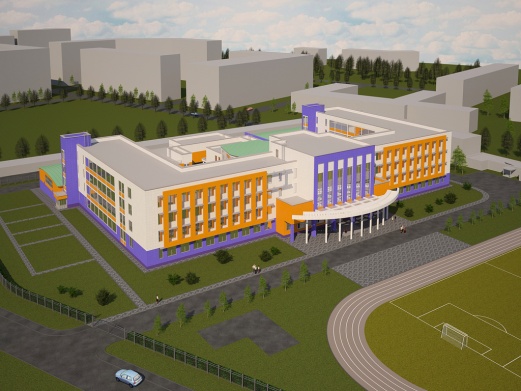 Общее образование
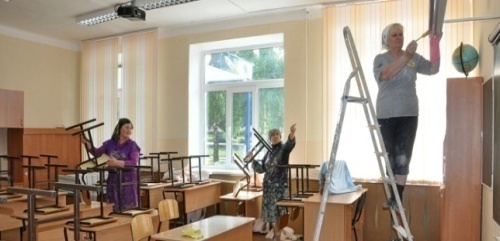 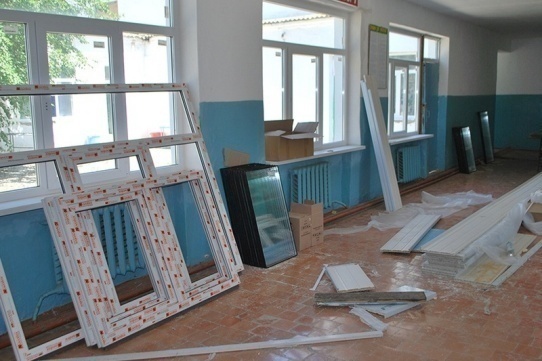 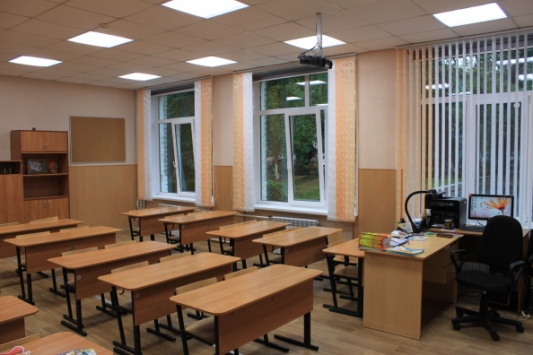 39
Управление финансов и экономики
4.  Расходы бюджета муниципального образования
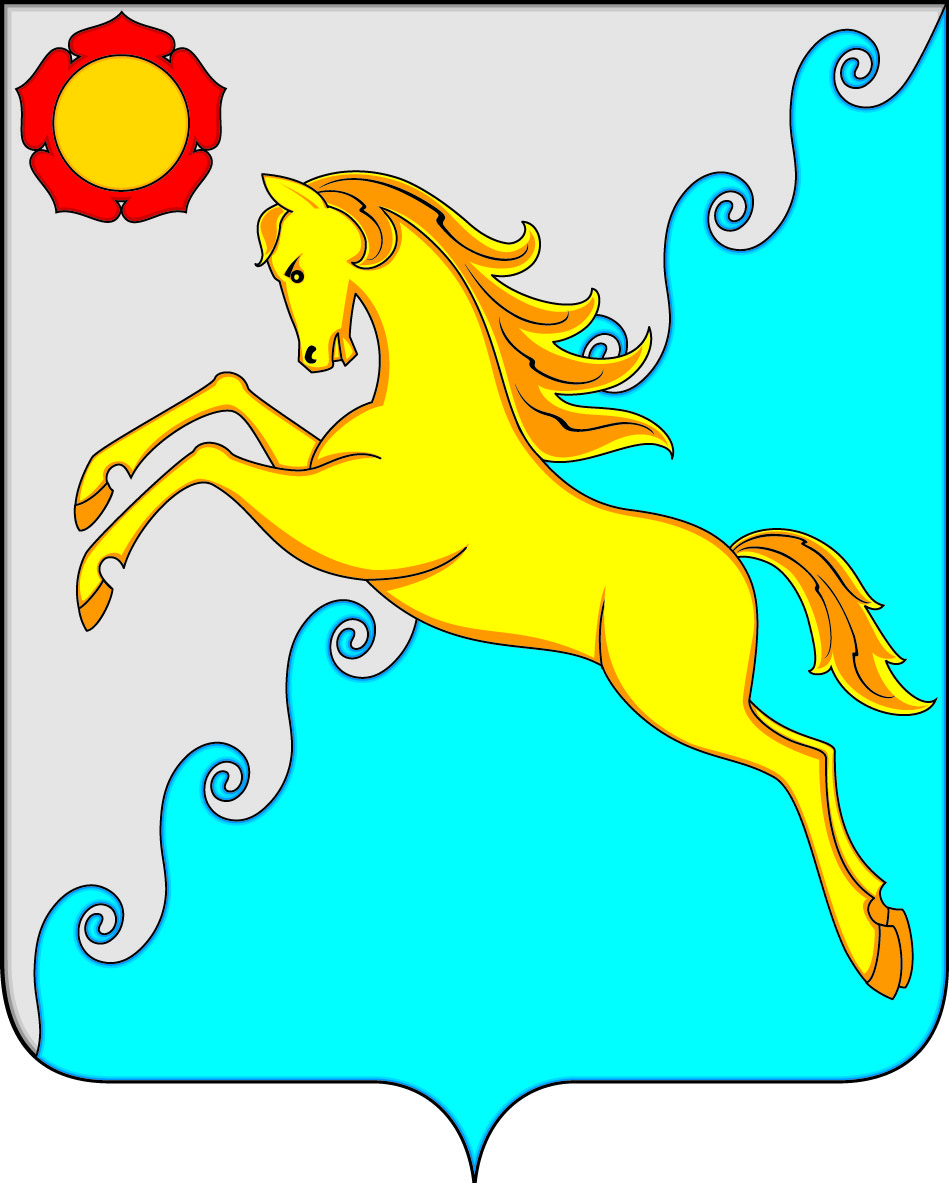 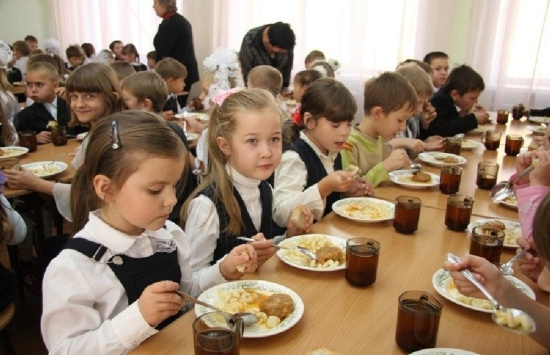 Общее образование
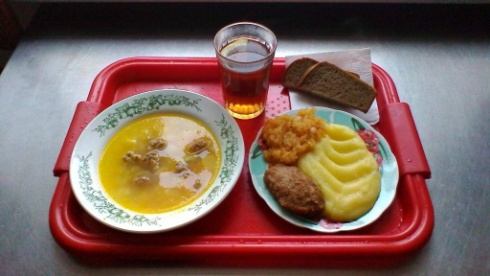 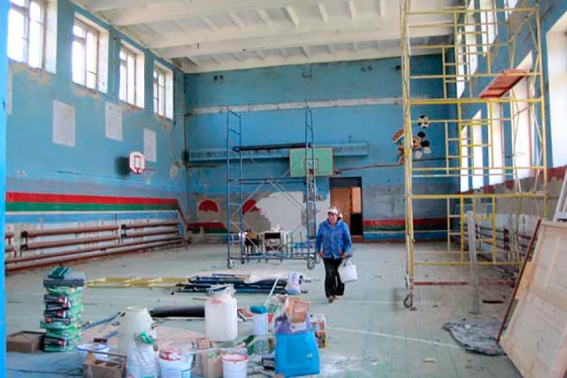 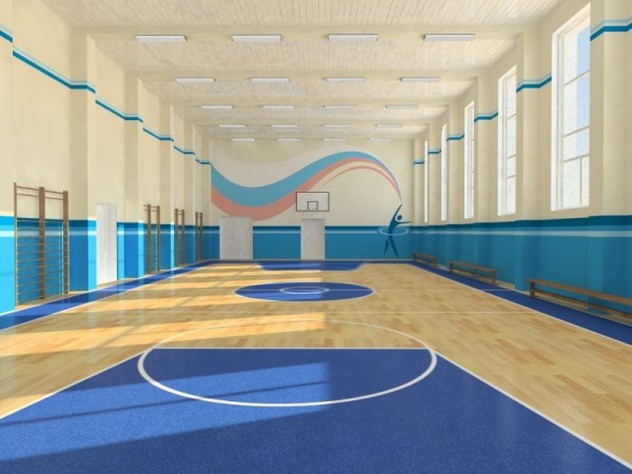 40
Управление финансов и экономики
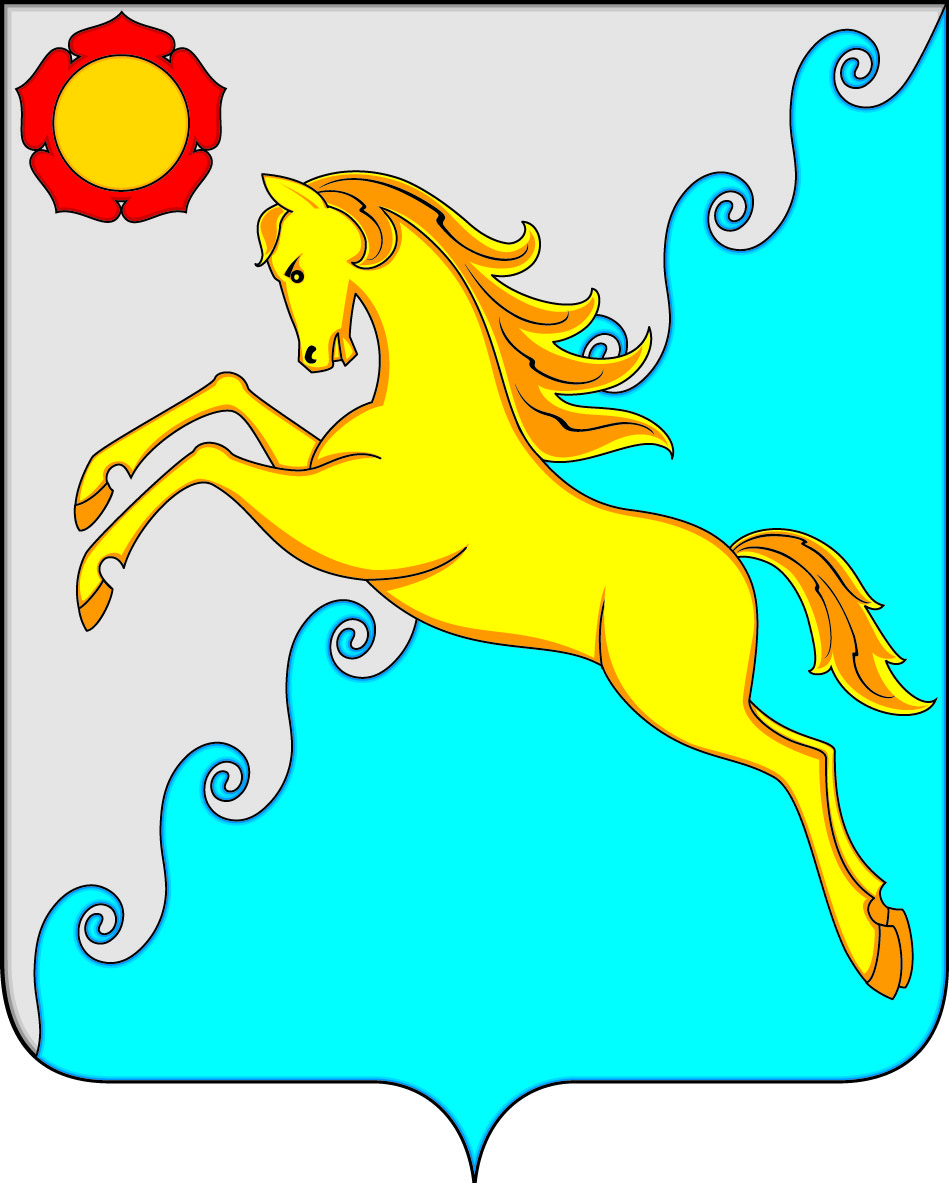 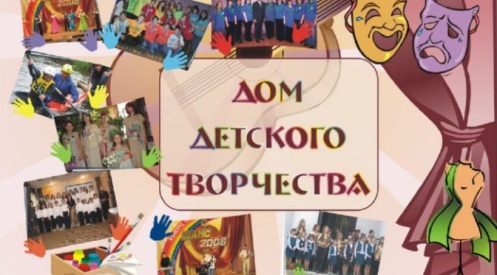 В системе дополнительного
образования осуществляют 
деятельность 
3 муниципальных
 учреждения
ДОПОЛНИТЕЛЬНОЕ образование
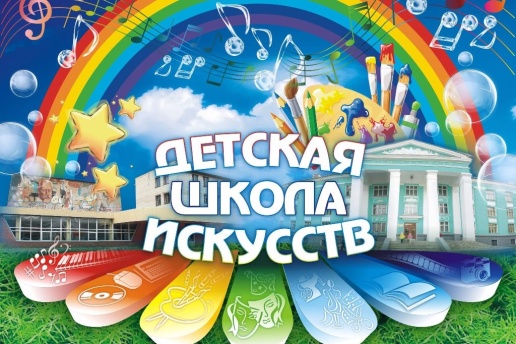 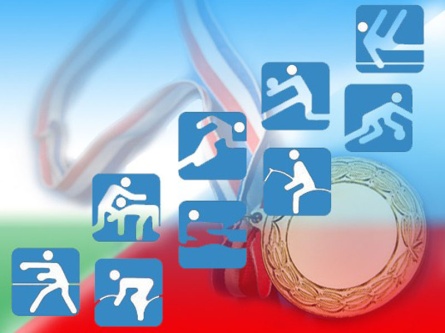 Численность обучающихся
Расходы местного бюджета на обеспечение дополнительного образования
млн.руб.
41
Управление финансов и экономики
4.  Расходы бюджета муниципального образования
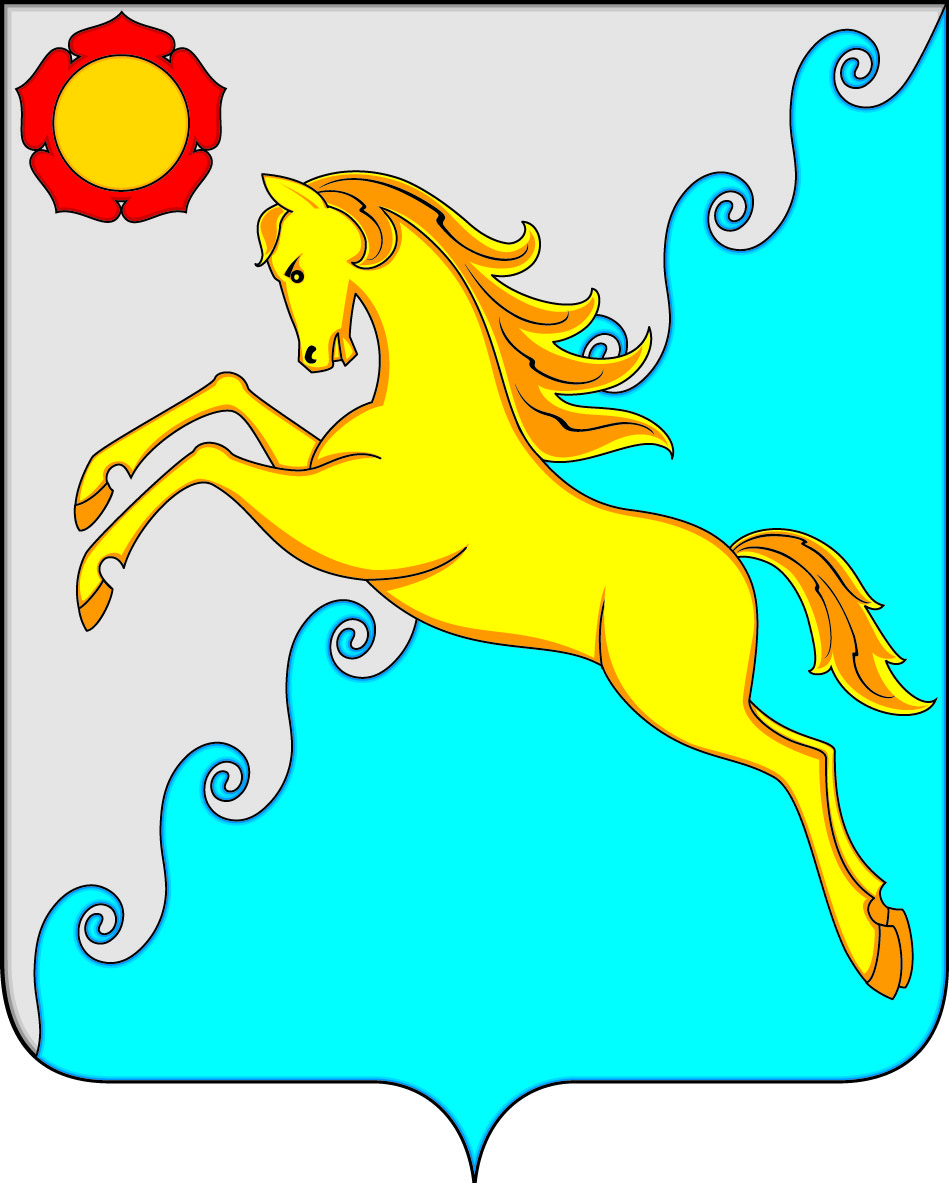 Расходы на Культуру 
51 756,9 тыс.рублей
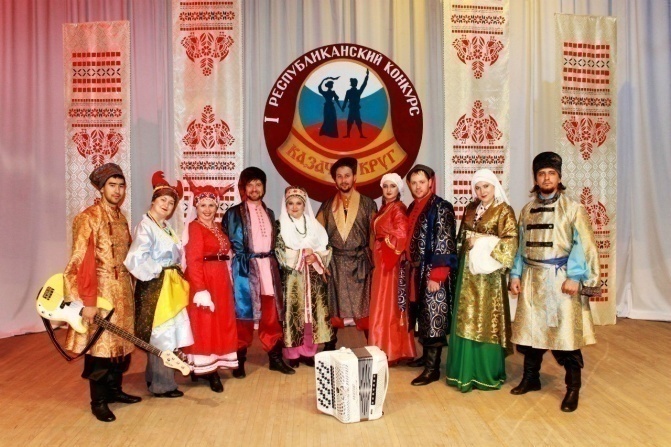 Обеспечение деятельности учреждений 
культуры – 44 395,2 тыс. рублей
Мероприятия по поддержки и развитию культуры, искусства , сохранение 
культурных ценностей – 2 185,3 тыс. рублей  (организация и проведение культмассовых мероприятий, укрепление материально-технической базы муниципальных учреждений культуры в том числе приобретение звукового и световое оборудования танцевальных костюмов и обуви, комплектование книжного фонда)
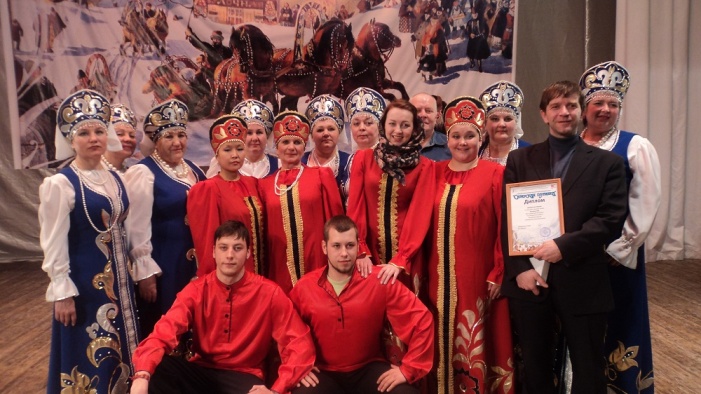 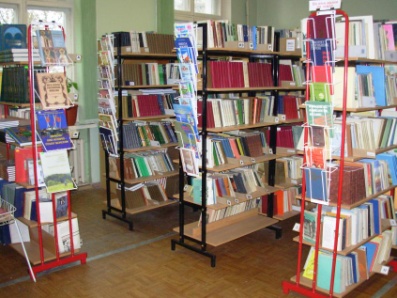 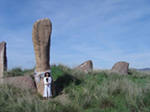 Проведение капитального ремонта в учреждениях культуры – 4 590,5 тыс. рублей
Организация, координация туристической деятельности и продвижения туристического продукта – 70,3 тыс. рублей
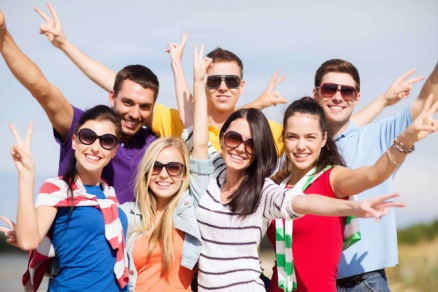 Мероприятия в области молодежной политики – 515,6 тыс. рублей
42
Управление финансов и экономики
4.  Расходы бюджета муниципального образования
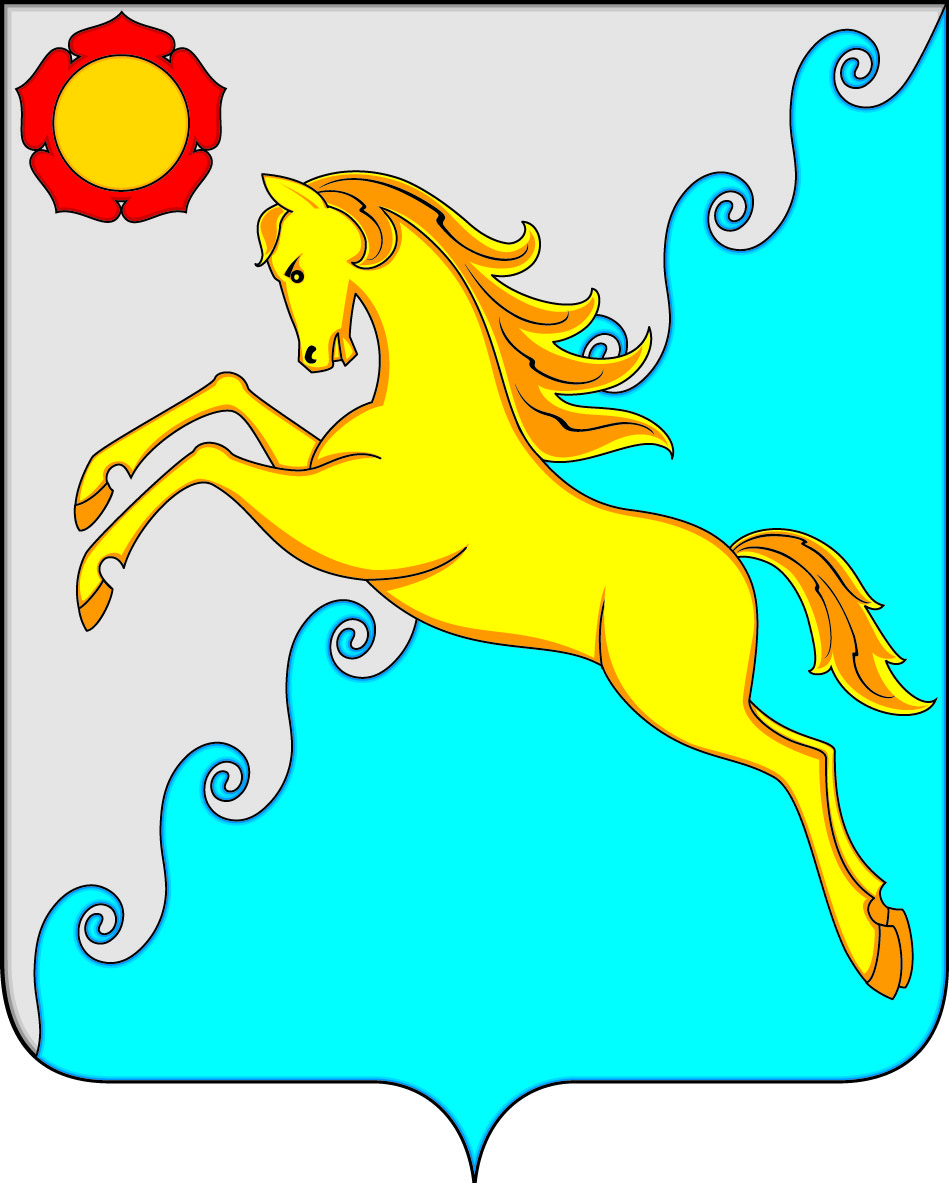 Динамика расходов на культуру за 2016-2018 годы
тыс. руб.
Другие вопросы в области культуры, кинематографии
Культура
43
Управление финансов и экономики
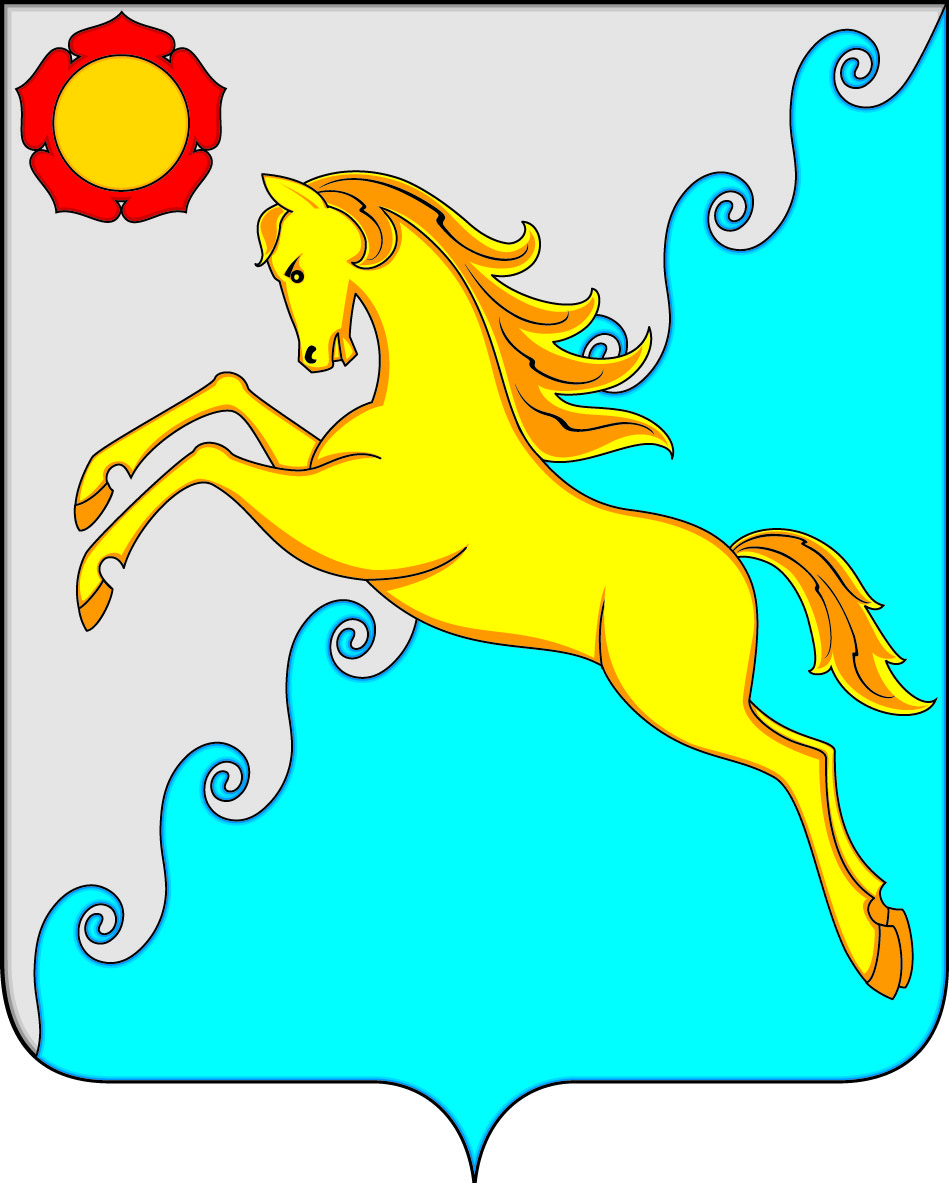 Расходы на дорожное хозяйство в 2018 году
Дорожное хозяйство – 
70 092,6 тыс. руб.
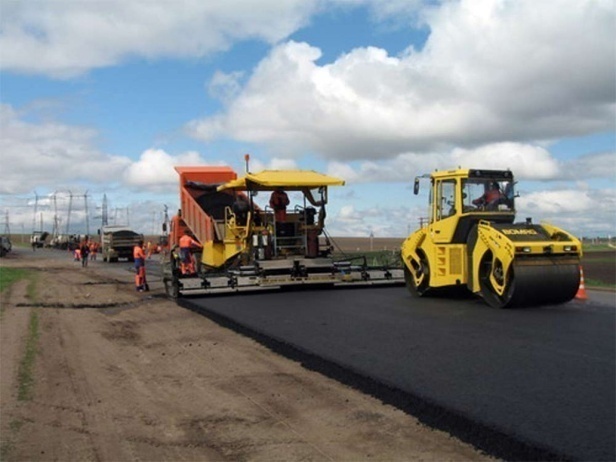 Ремонт и установка дорожных знаков на дорогах общего пользования местного значения расположенных вне границ населенных пунктов в границах Усть-Абаканского района; зимнее содержание дорог «Чарков - Ах-Хол - Майский» «Подьезд к а.Бейка»; Ремонт дороги «а.Чарков - а.Ах-Хол - п.Майский» и ремонт моста через реку Бейка; Ремонт дороги подъезд к а.Бейка;                                                                                                                          Ремонт дороги «с.Зеленое - д.Заря»;  Ремонт моста «Подъезд к п.Ильича».                                                                                                                                                                                   Калининский сельсовет - с.Калинино ремонт ул.М.Жукова; д.Чапаево ремонт ул.Мира, ул.Тихая, пер.Тихий, ул.Шолохова; с.Калинино ремонт ул.Маршала Жукова, ул.Ленина, д.Чапаево ул.Кирова.                                                                                                                                                                                                           Расцветовский сельсовет - п.Тепличный ремонт ул.Ленина, ул.Солнечная; п.Расцвет ул.Садовая, ул. Микроквартал, ул.Школьная; п.Тепличный ул. Ленина, ул.Солнечная; ямочный ремонт ул. Ленина-ул.Полевая; - ул.Щорса; ул.Калинина; 
Усть-Абаканский поссовет - ул .Горная, ул.Некрасова, ул.Подгорный квартал; ул.Пионерская и тротуарная дорожка к МБДОУ ДС "Солнышко"; ул.Октябрьская; ул.Добровольского ул.Партизанская;  Доможаковский сельсовет - ул.Набережная.   
Проведение неотложных аварийно-восстановительных работ на автомобильных дорогах, разрушенных в пострадавших населенных пунктах Усть-Абаканского района Республики Хакасия - в том числе: Опытненский с/с; Расцветовский с/с; Калининский с/с.
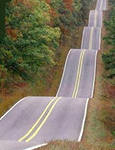 44
Управление финансов и экономики
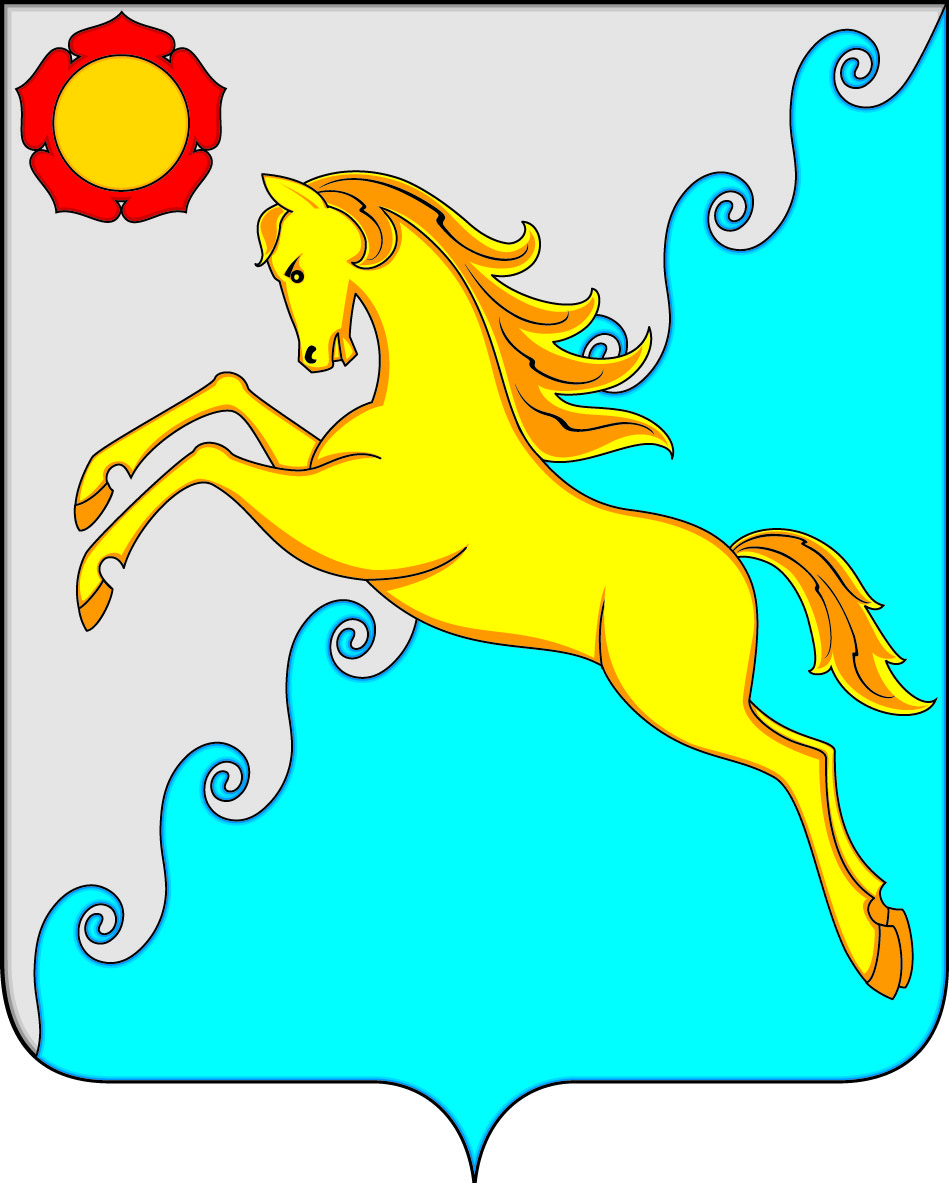 Расходы на жилищно-коммунальное хозяйство в 2018 году
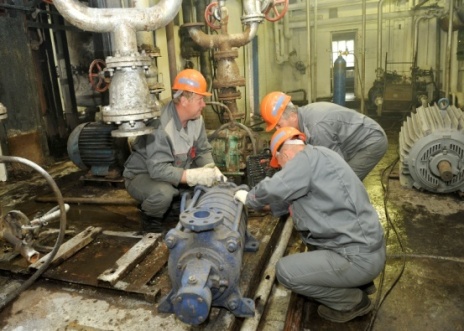 45 103,1 тыс. руб.: 
в том числе
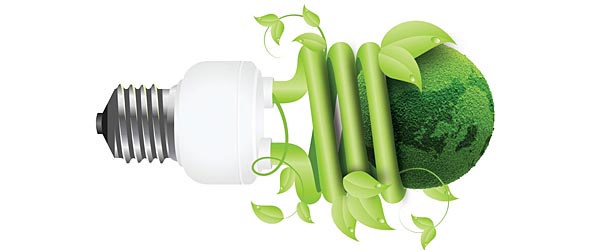 капитальный ремонт и модернизация объектов коммунальной инфраструктуры – 11 510,3 тыс.рублей
мероприятия, направленные на энергосбережение и повышение энергетической эффективности – 
2 967,2 тыс.рублей
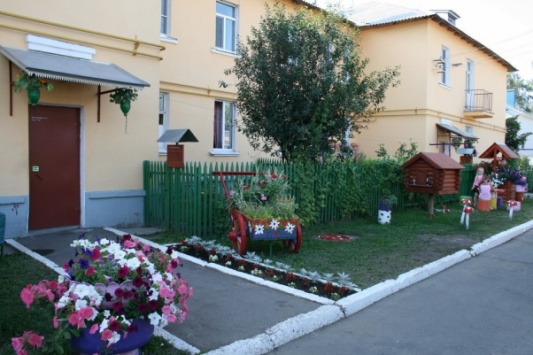 Благоустройство территории района , в т.ч. мероприятия по развитию и сохранению малых сел– 2 255,2 тыс.рублей.
Благоустройство территории района в рамках мероприятия по формированию современной городской среды– 6 661,8 тыс.рублей.
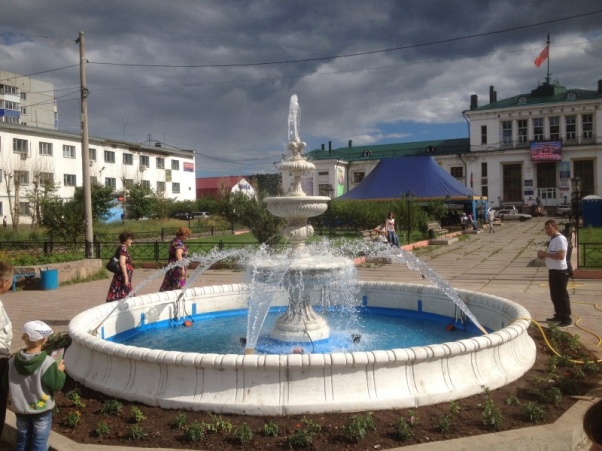 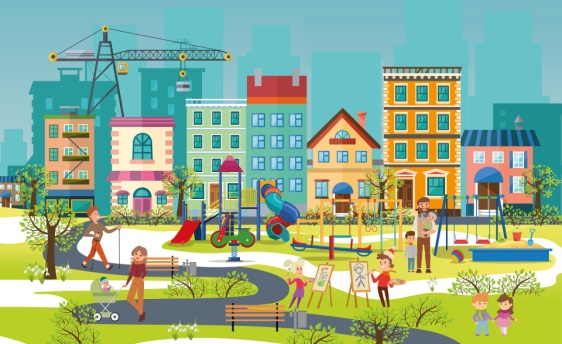 45
Управление финансов и экономики
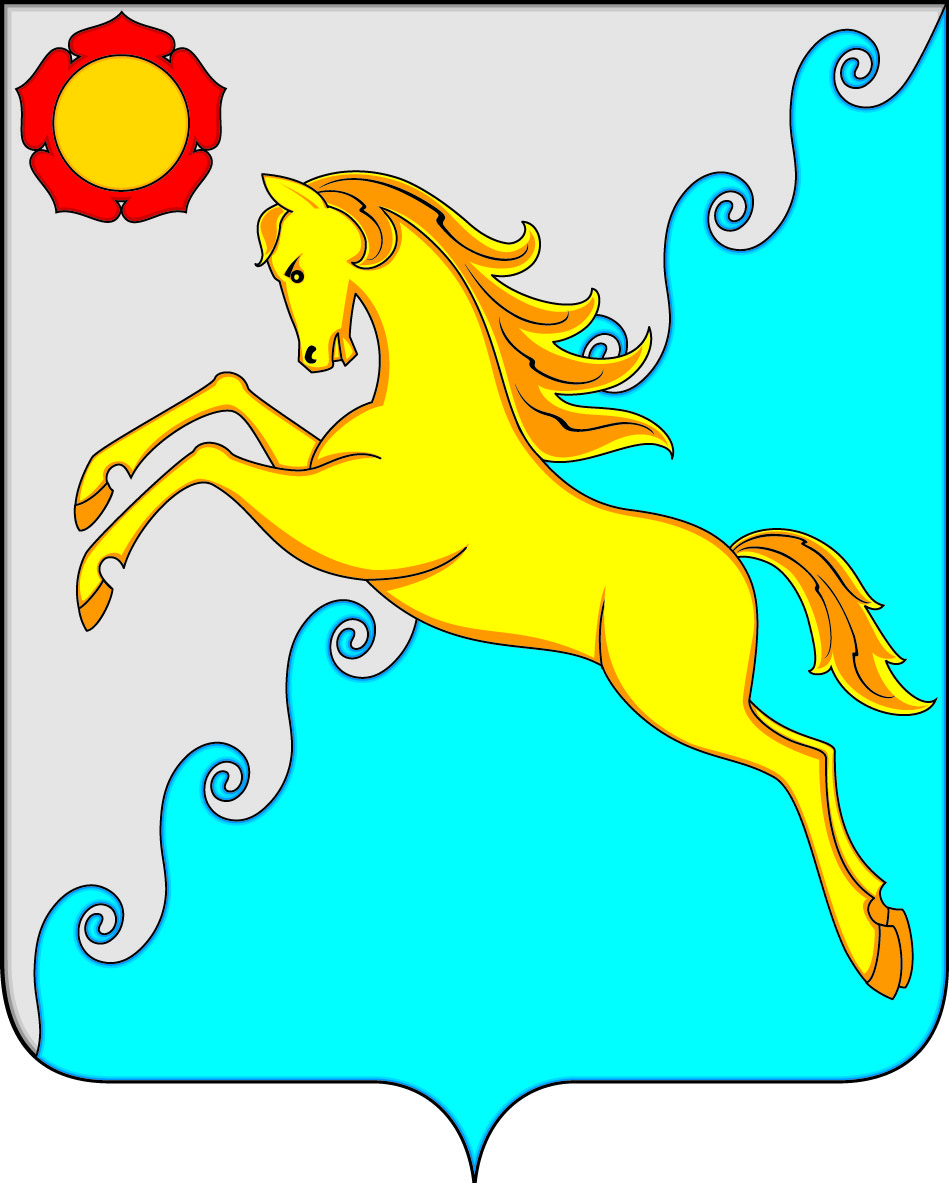 Расходы  в области социальной политики в 2018 году
73 408,4 тыс. руб., в т.ч.
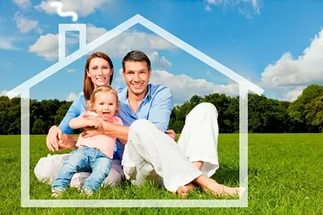 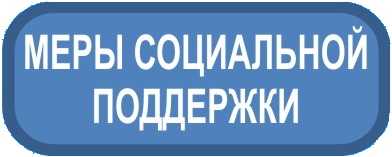 Доплата к пенсиям муниципальным служащим –  4 603,6 тыс.руб.
Обеспечение благоустроенным жильем молодых семей и молодых специалистов– 1 053,9тыс. руб.
Обеспечение мер социальной поддержки детей-сирот и детей, оставшихся без попечения родителей – 45 062,8 тыс.руб.
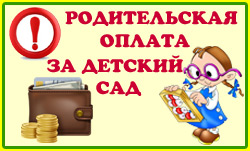 Компенсация части родительской платы– 3 721,2 тыс.руб.
Обеспечение мер социальной поддержки специалистов культуры, проживающих в сельской местности– 456,3 тыс.руб.
Оказание материальной помощи малообеспеченным категориям населения–200,0 тыс.руб.
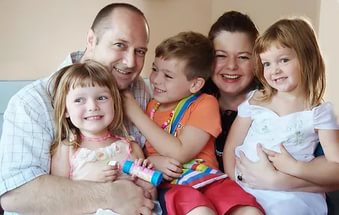 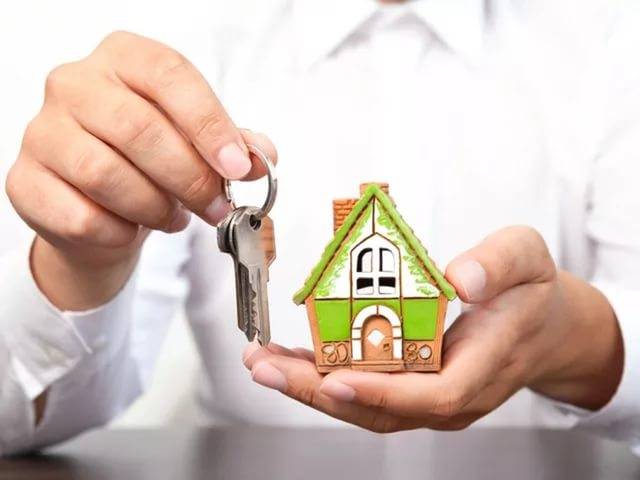 Предоставление жилых помещений детям-сиротам и детям, оставшимся без попечения родителей, лицам из их числа по договорам найма специализированных жилых помещений–12 950,4 тыс.руб.
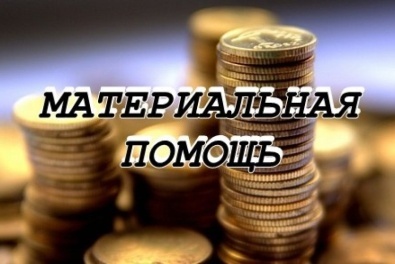 Другие вопросы в области социальной политики                     – 1 121,0 тыс.руб.
46
Управление финансов и экономики
4.  Расходы бюджета муниципального образования
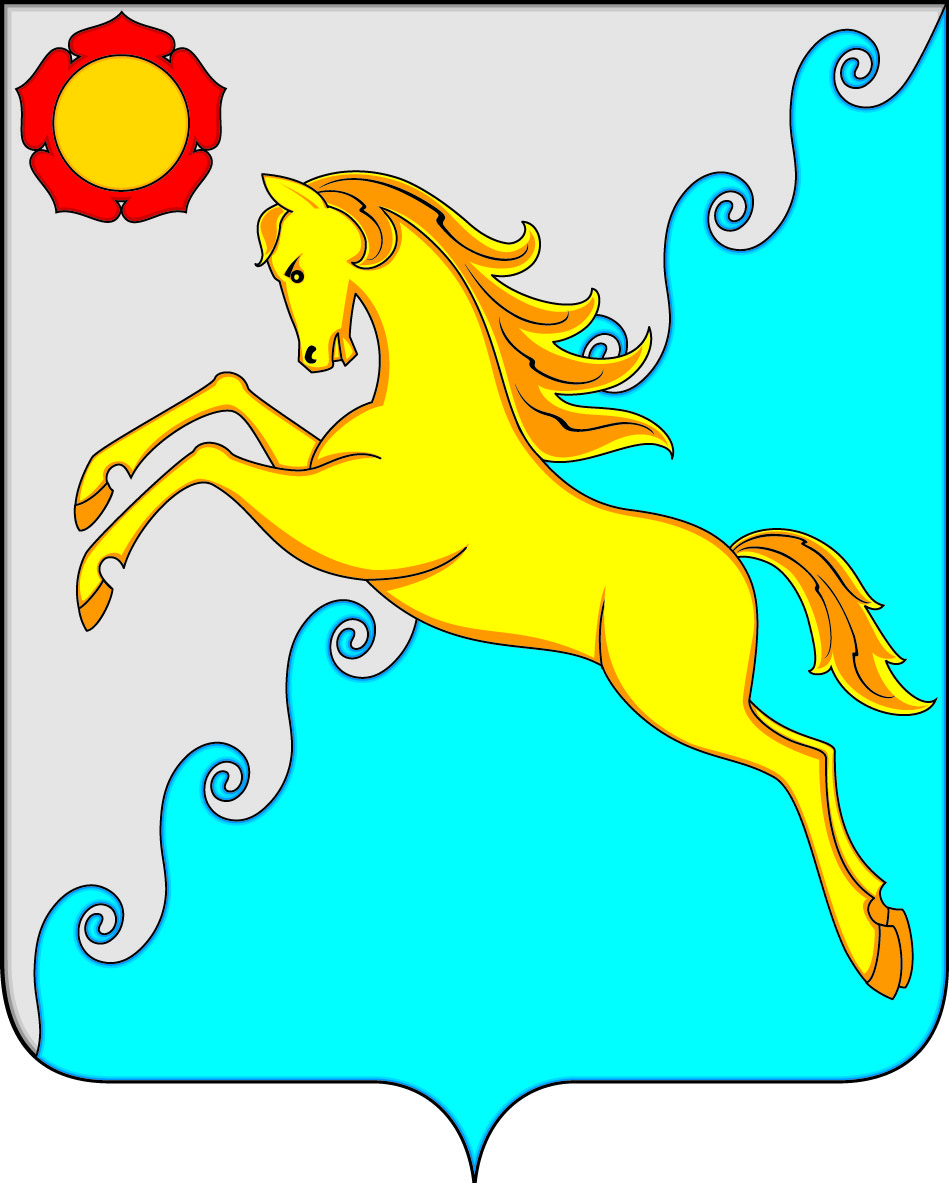 Межбюджетные трансферты муниципальным образованиям поселений  в 2018 году
Всего – 79 927,0 тыс. рублей
На осуществление
переданных государственных полномочий 
(субвенции)
2 120,0  т.р.
2,7  %
На решение вопросов 
местного значения 
(нецелевая финансовая помощь)
(дотации)
На развитие муниципальных образований 
(целевая финансовая помощь) (иные межбюджетные трансферты)
42 124,0 т.р.
50,0 %
37 803,0  т.р.
47,3 %
47
Управление финансов и экономики
4.  Расходы бюджета муниципального образования
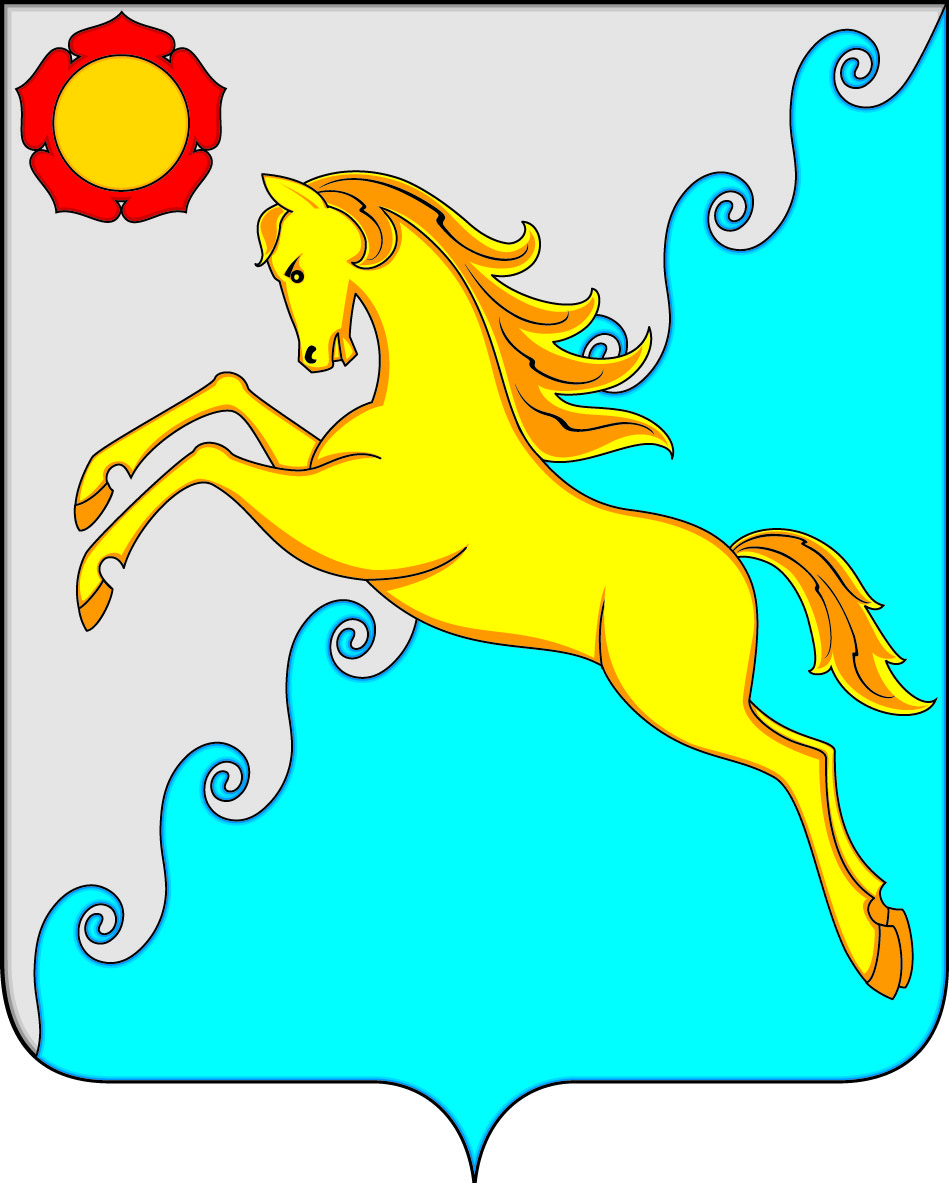 Исполнение бюджета МО Усть-Абаканский район по непрограммным расходам за 2018 год
44 366,9 тыс. рублей
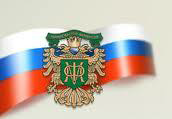 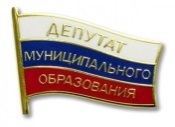 Обеспечение деятельности представительного органа муниципального образования
Обеспечение
 деятельности Главы
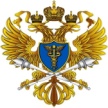 Обеспечение деятельности Контрольно-счетной палаты
1 808,4 тыс. рублей
4 401,6 тыс. рублей
1 237,8 тыс. рублей
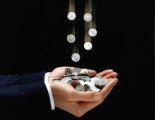 Предоставление 
субсидий юридическим 
лицам из бюджета
Осуществление отдельных государственных полномочий по организации проведения мероприятий по отлову и содержанию безнадзорных животных
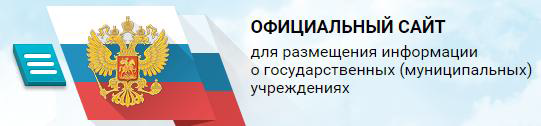 Обеспечение деятельности администрации муниципального образования
1 489,5тыс. рублей
21 657,2 тыс. рублей
320,7 тыс. рублей
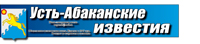 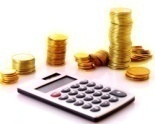 Обеспечение деятельности "Редакция газеты "Усть-Абаканские известия"
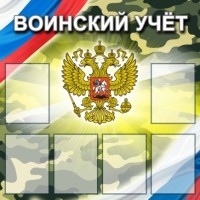 Выполнение прочих обязательств государства
Осуществление первичного воинского учета на территориях, где отсутствуют военные комиссариаты
3 720,5 тыс. рублей
5 951,7 тыс. рублей
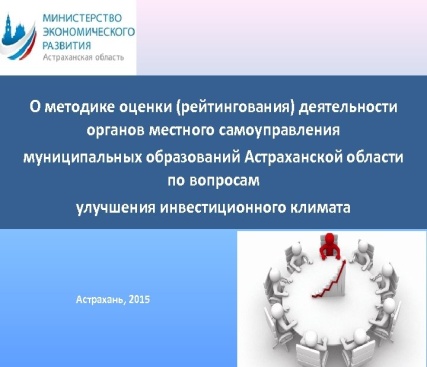 Повышение эффективности деятельности 
органов местного самоуправления
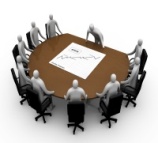 Проведение выборов
2 120,0 тыс. рублей
959,4  тыс. рублей
700,0 тыс. рублей
48
Управление финансов и экономики
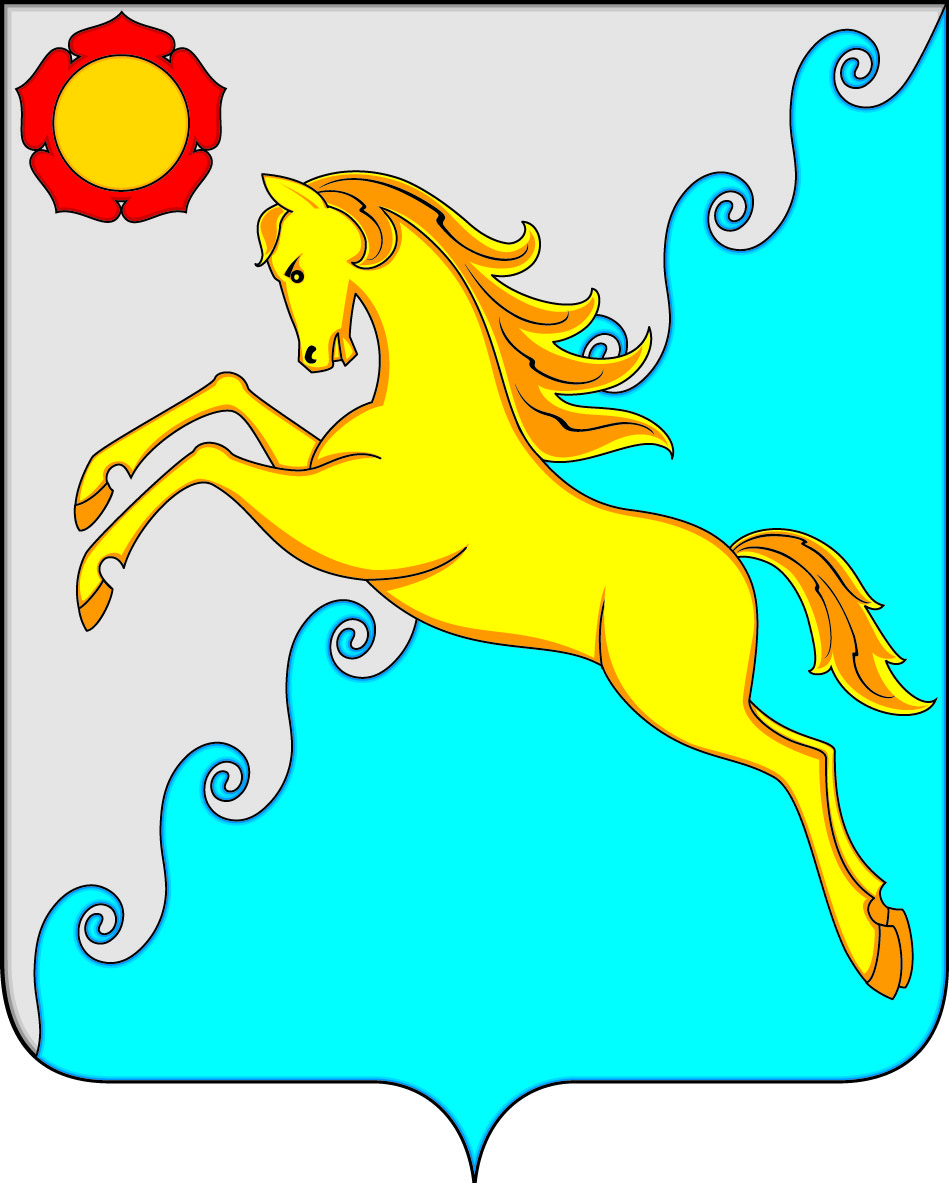 Повышение инвестиционной привлекательности
Привлечение инвестиций в экономику муниципального образования является одной из наиболее важных задач, стоящих перед администрациями района и поселений. 
    В рамках  Комплексного инвестиционного плана развития муниципального образования Усть-Абаканский район в 2018г.  финансировались  8 объектов инфраструктуры на сумму – 55,999 млн. руб.,  8 инвестиционных проектов на общую сумму 598,82 млн. руб., из них:
           -4 проекта развития промышленного производства  на сумму  - 75,520 млн. руб.
49
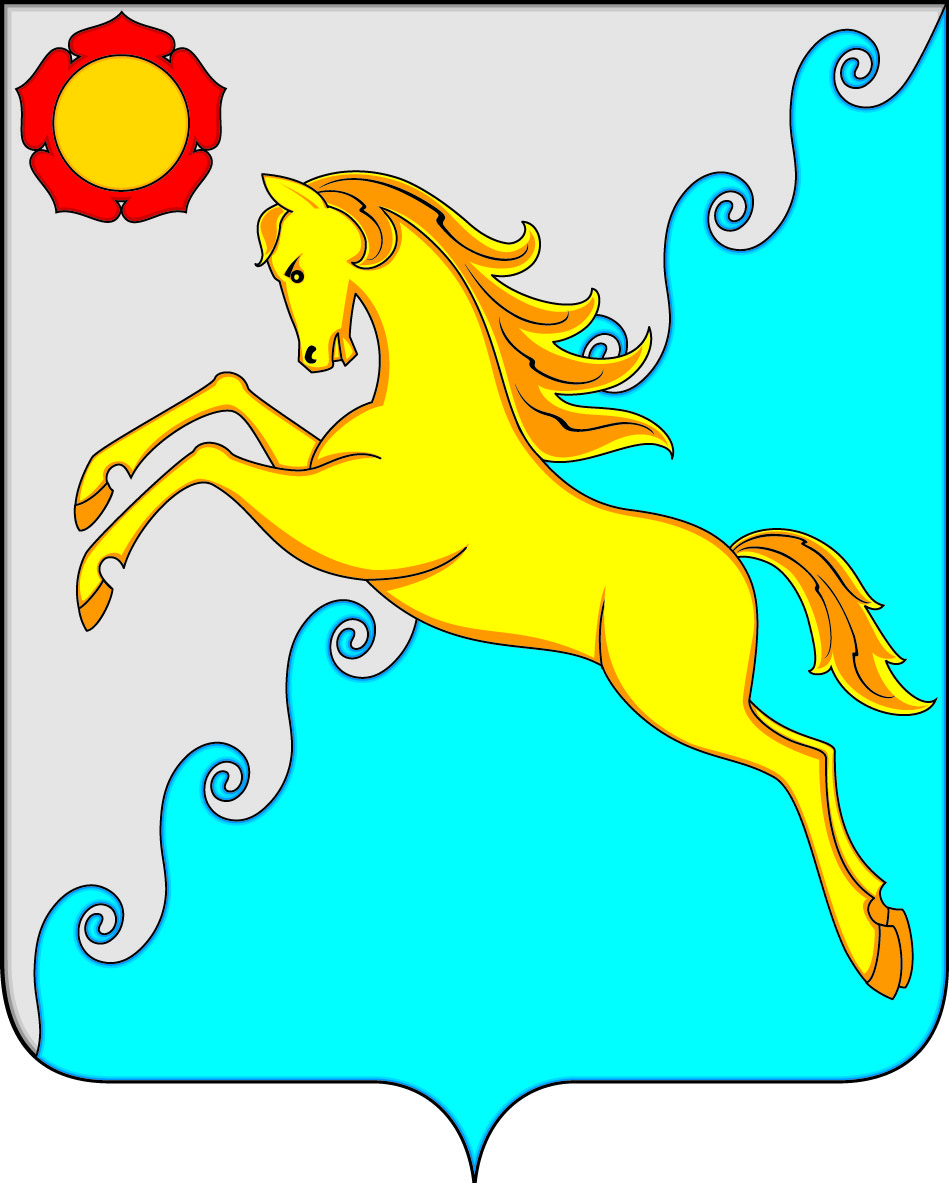 Повышение инвестиционной привлекательности
- 3 проекта  сельскохозяйственной направленности и переработки  сельскохозяйственной продукции на общую сумму 523 млн. руб. 
      В  результате инвестиционной деятельности  в 2018 году реализовано полностью 2 проекта на сумму 16,4 млн. руб. Частично реализовано 6 проектов на сумму 582,42 млн. руб.
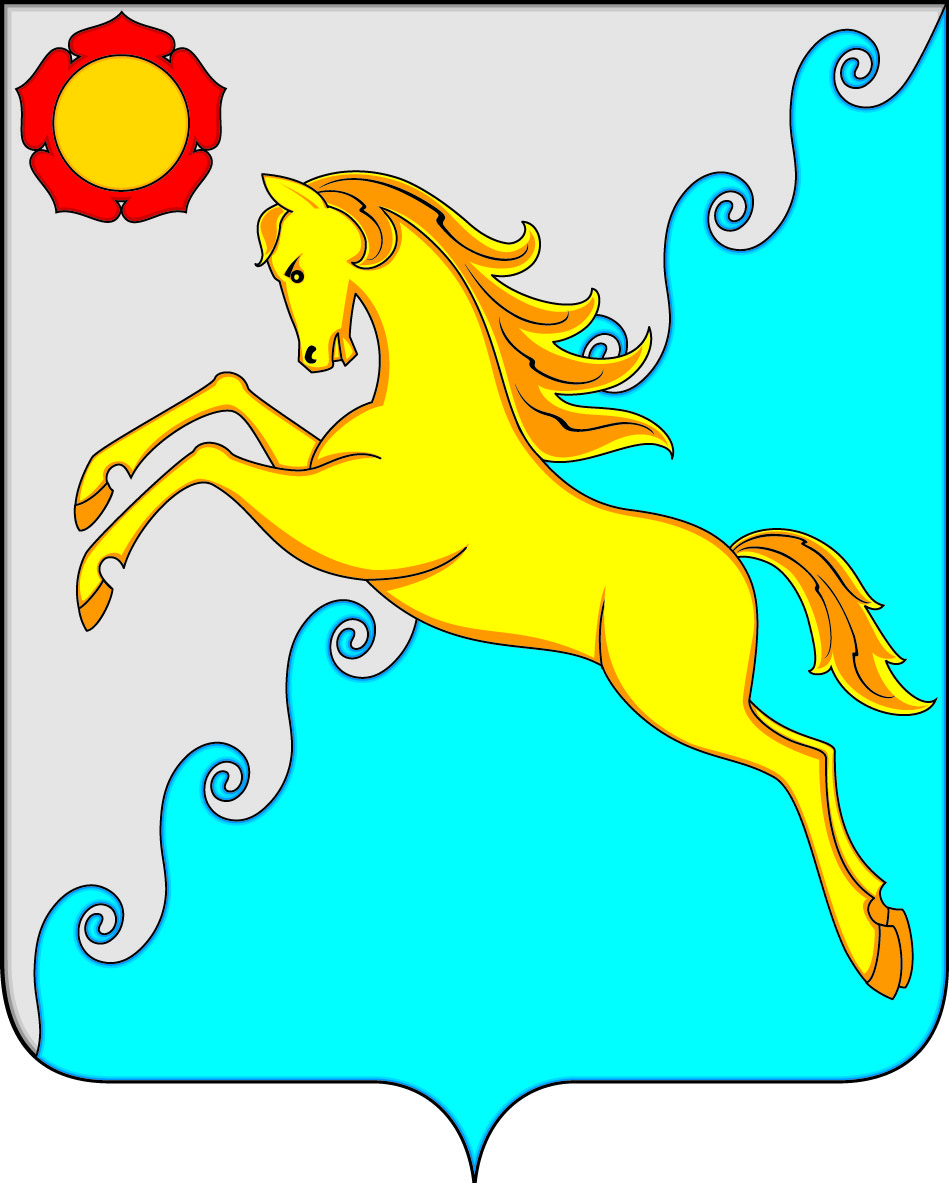 Повышение инвестиционной привлекательности
В 2018 году на  объекты  коммунальной  и инженерной инфраструктуры  выделено инвестиций в сумме 62,9 млн. руб., из них на реконструкцию и ремонт дорог 31,1 млн. руб., на капитальные ремонты теплосетей -   8,9 млн. руб., инвестиции вложенные в сферу водоснабжения составили  более 15 млн. руб.,  капитальный ремонт объектов социальной инфраструктуры -7,9 млн. руб.
51
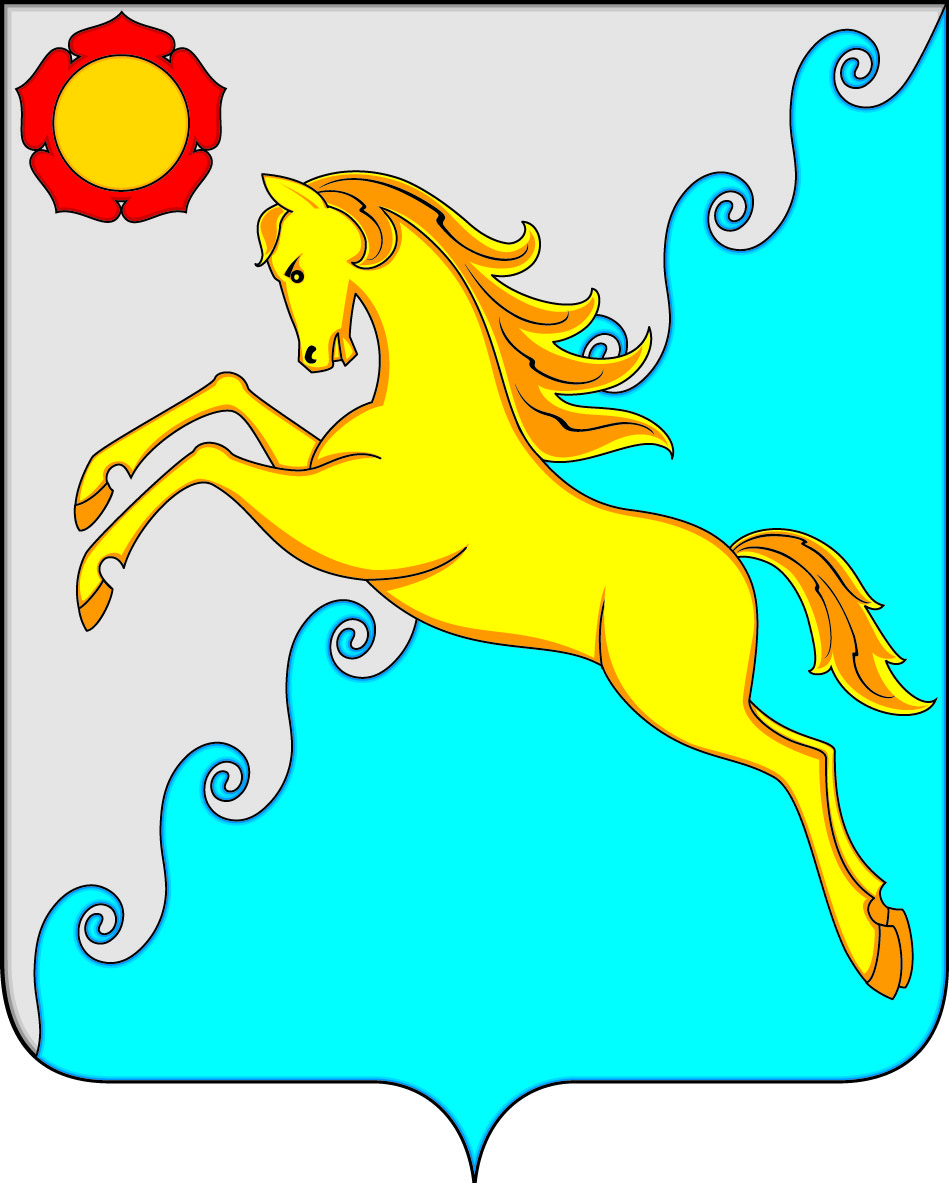 Повышение инвестиционной привлекательности
На объекты социальной инфраструктуры в 2018 году затрачено 7,862 млн. рублей.
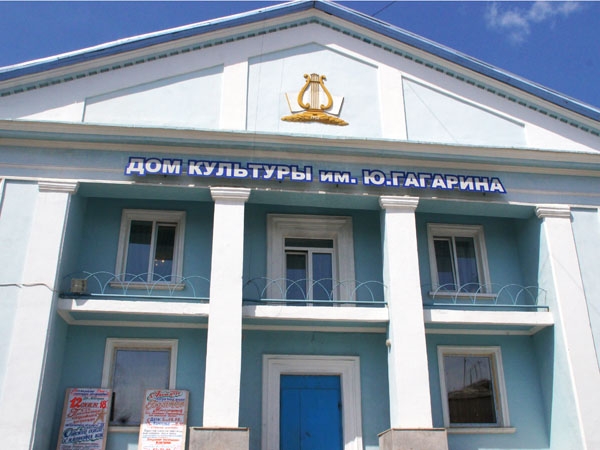 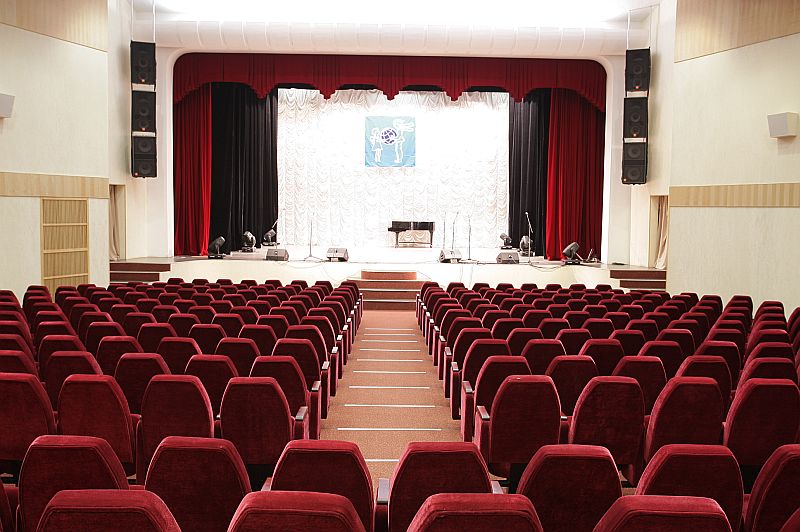 52
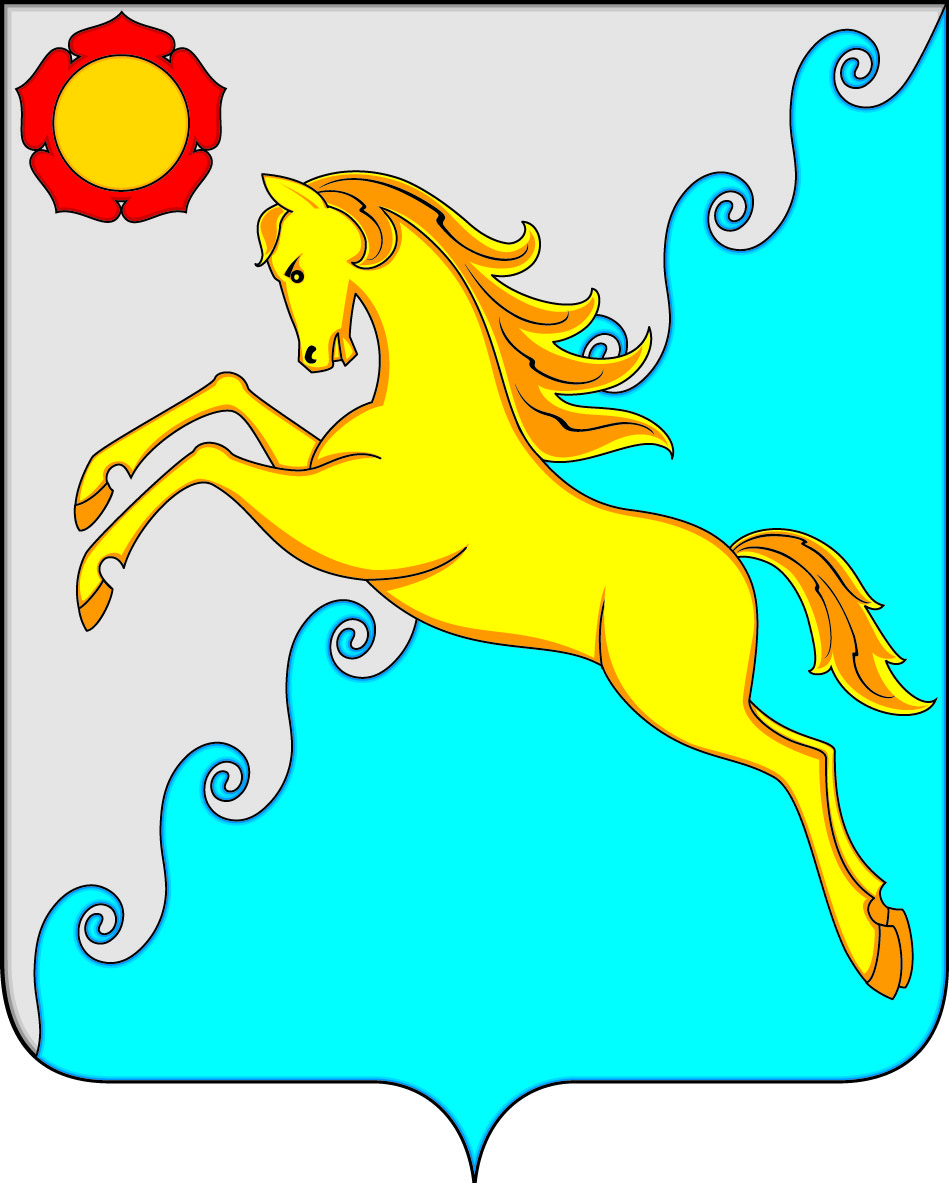 Муниципальный долг
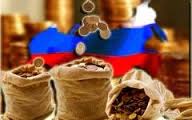 долг
Объем  муниципального долга
Расхода на обслуживание муниципального долга
 (тыс. руб.)
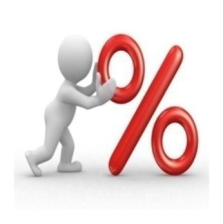 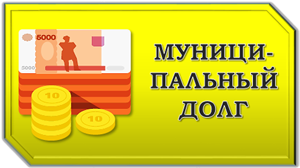 Управление финансов и экономики
53
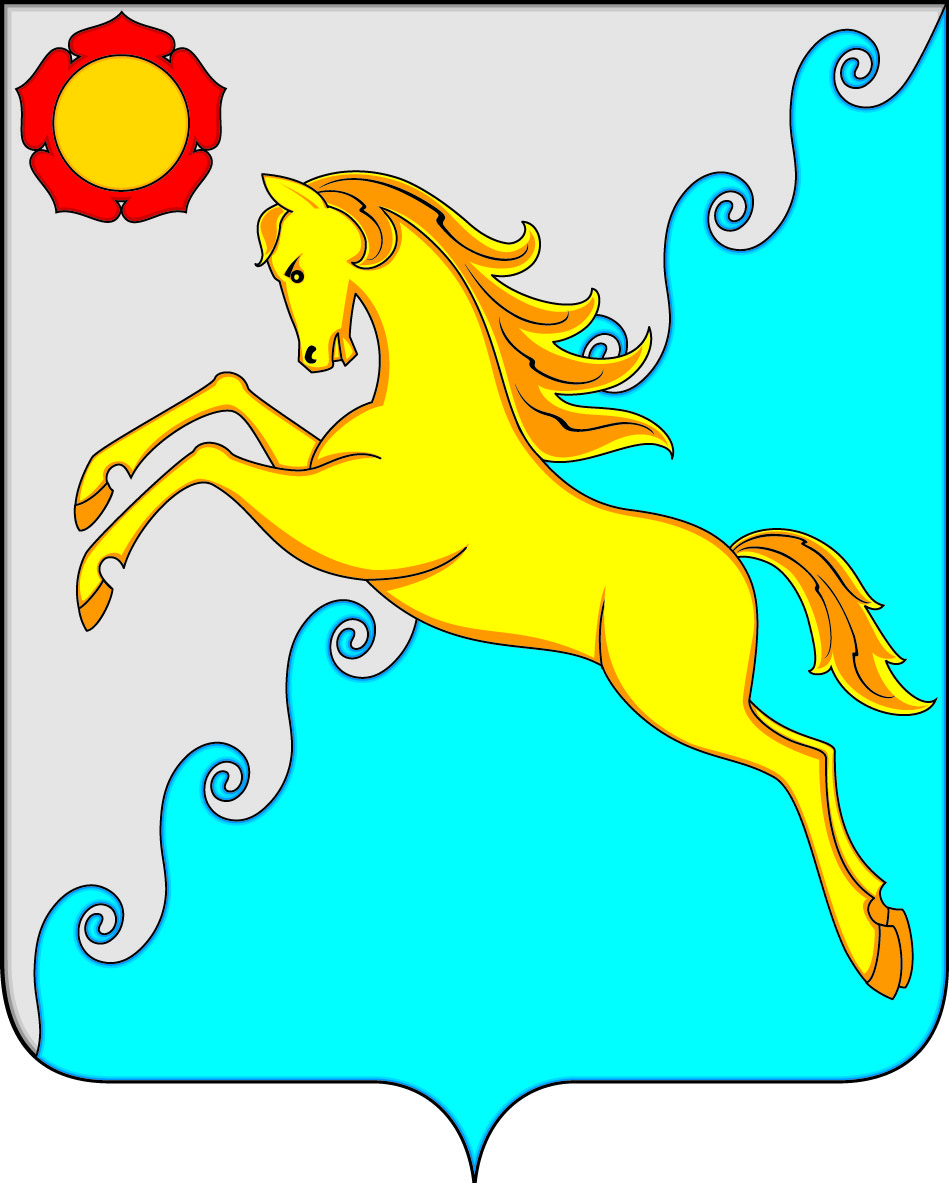 Контактная информация и обратная связь
Брошюра подготовлена Управлением финансов и экономики администрации Усть-Абаканского район РХ

Ответственный исполнитель:
Руководитель УФиЭ администрации Усть-Абаканского района Потылицына Н.А.
Адрес: 655100, Республика Хакасия, р.п. Усть-Абакан, ул. Рабочая 9

Электронная почта : upr.finansov@list.ru  

Телефон  тел.(390-32)2-00-73, 2-09-39

Режим работы:
Понедельник - пятница с 8:00 до 17:00.
Перерыв с 12:00 до 13:00
Выходные дни: суббота, воскресенье
Управление финансов и экономики
54
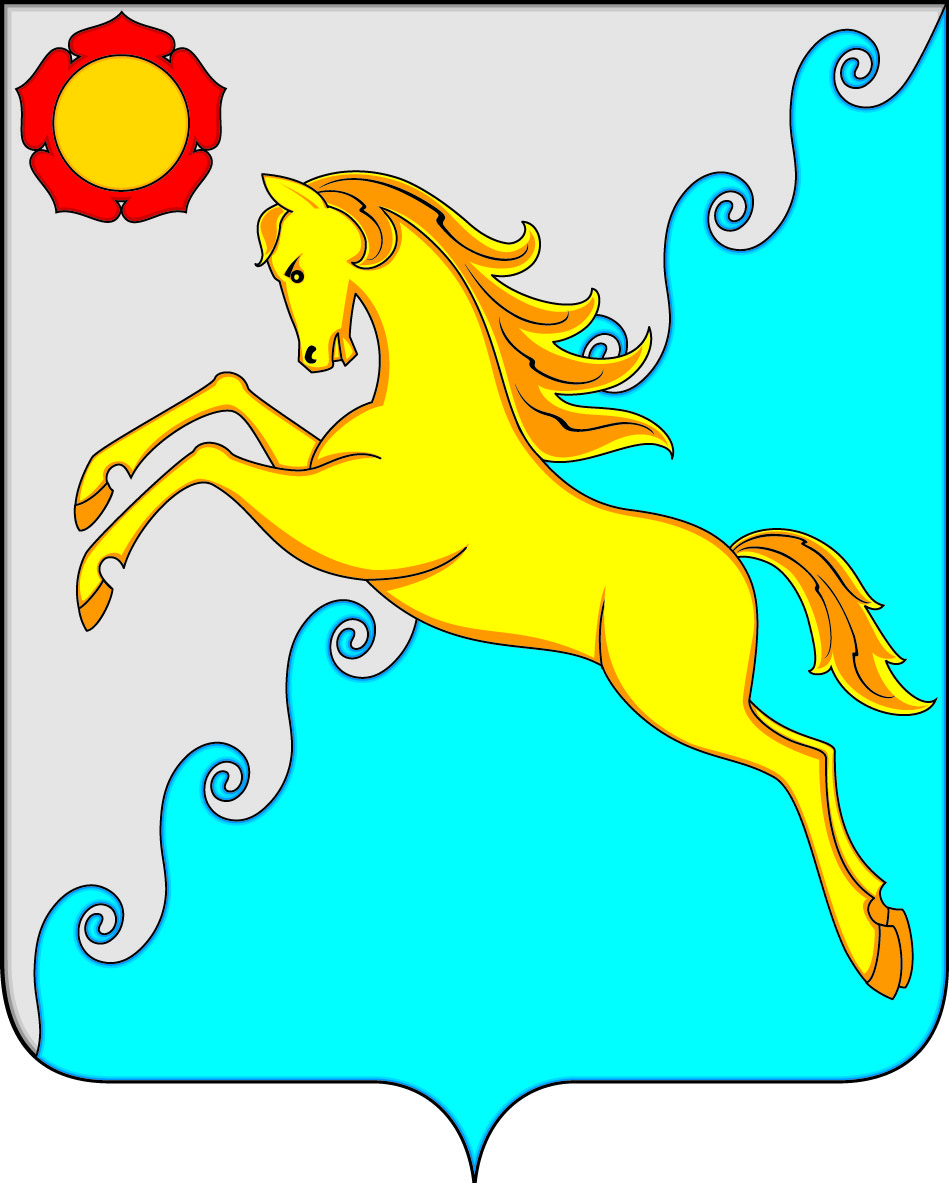 Спасибо за внимание!
Управление финансов и экономики
55